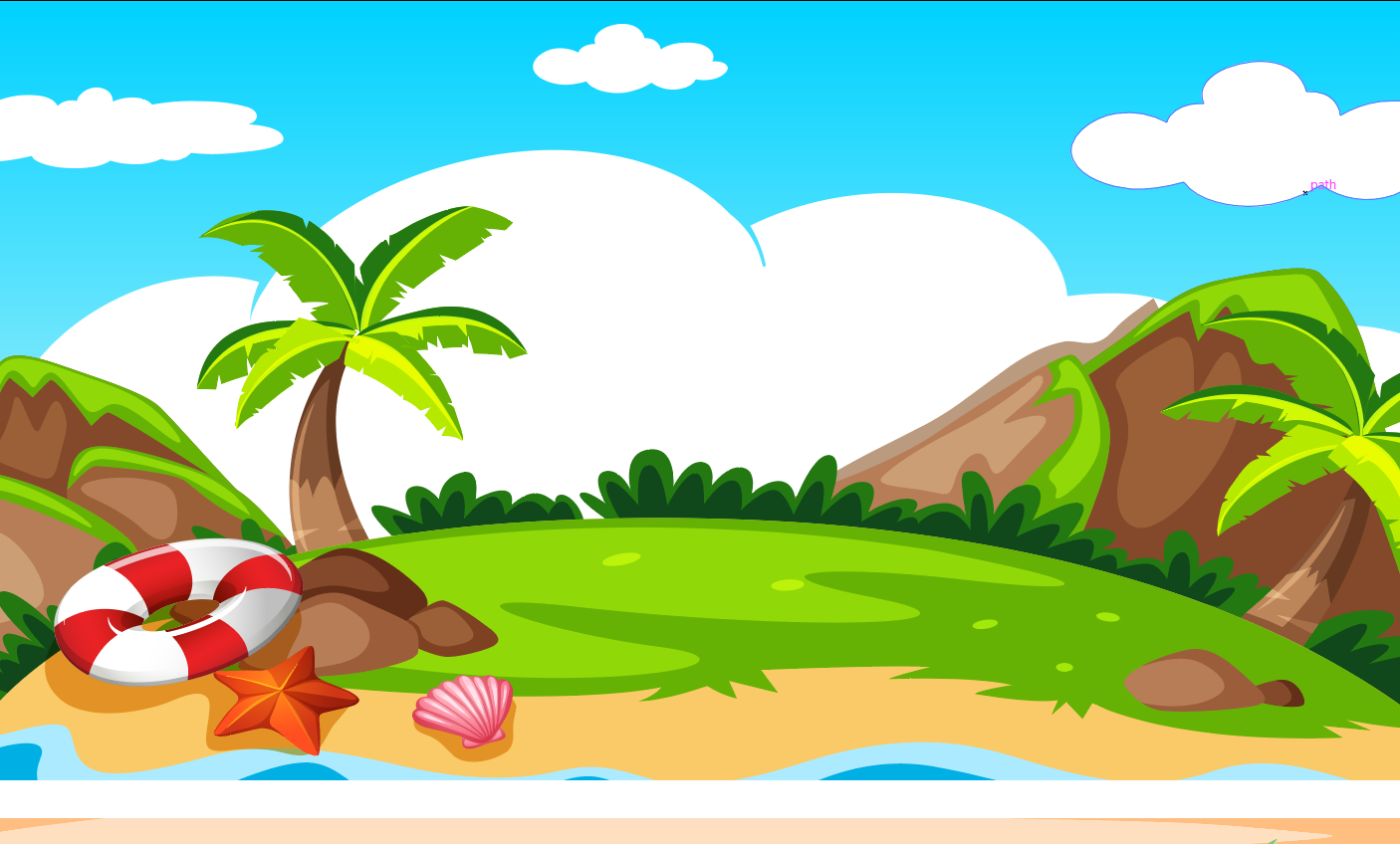 Toán
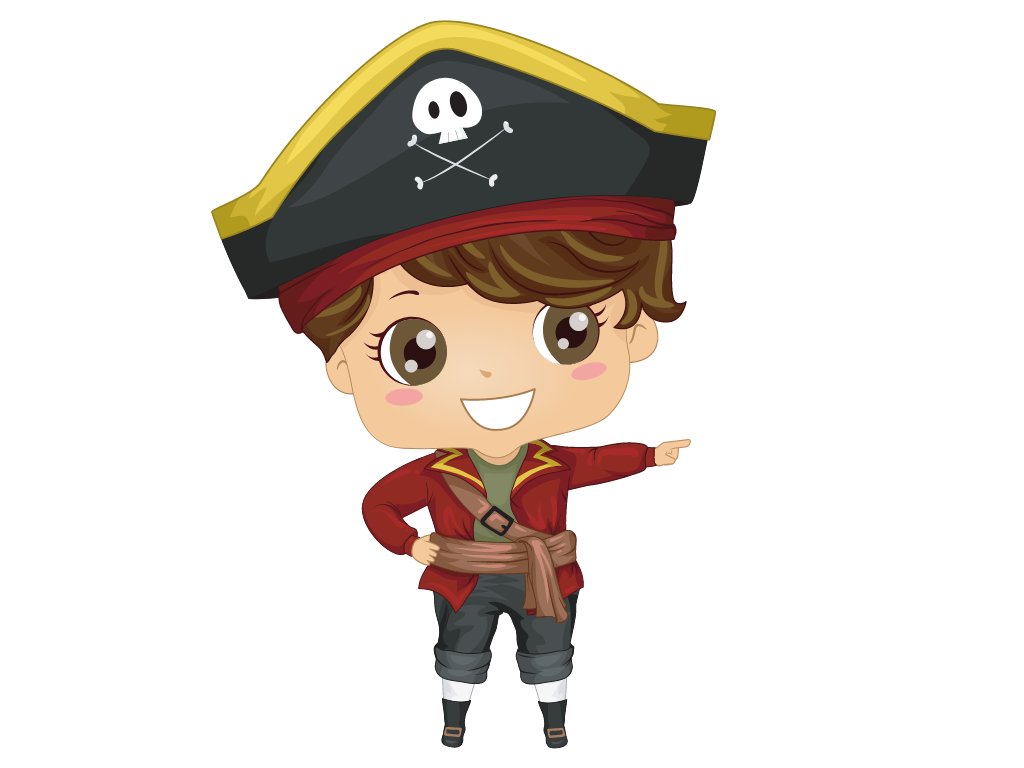 CÁC SỐ ĐẾN 10000
CÁC SỐ ĐẾN 10000
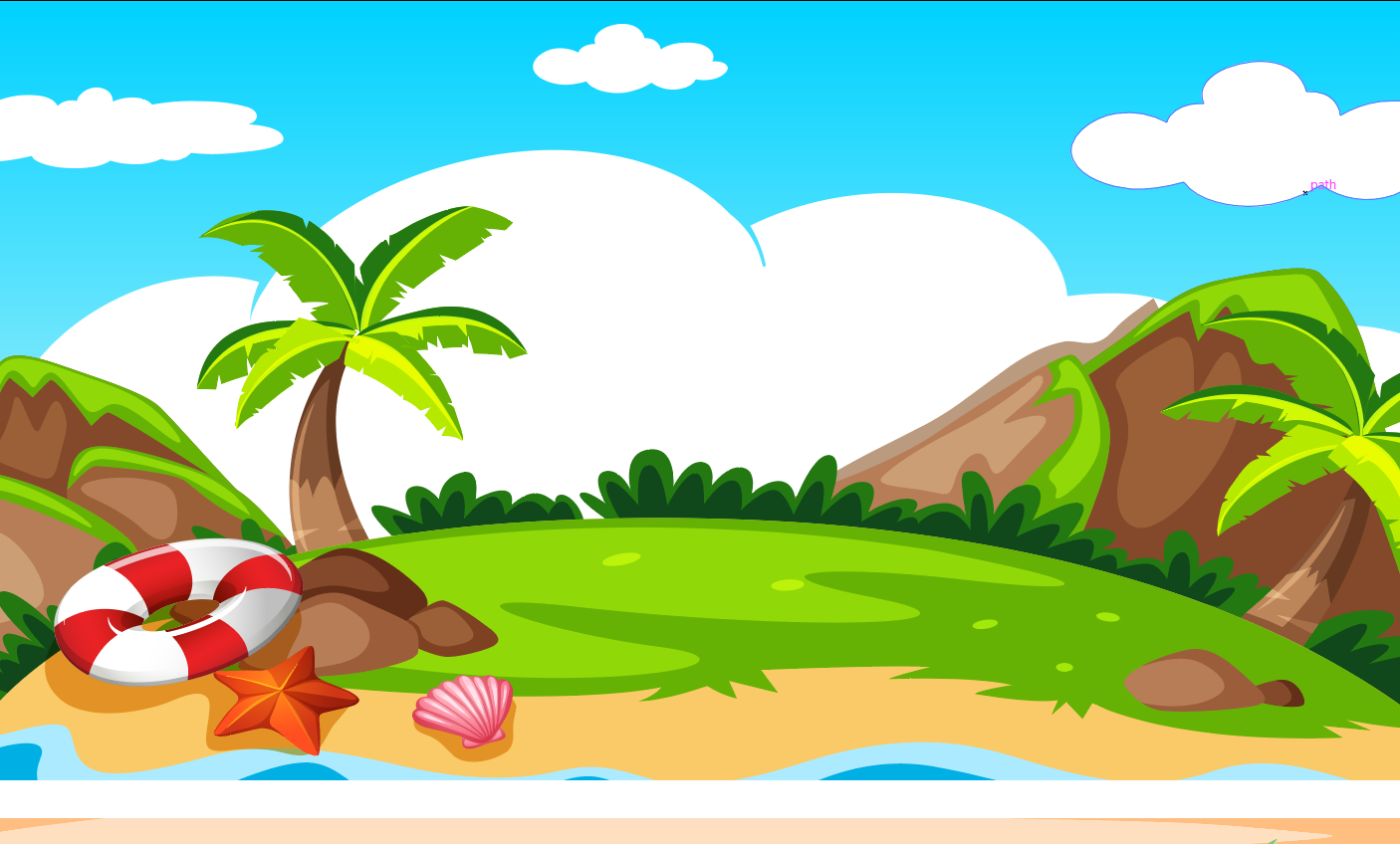 Thứ … ngày … tháng … năm …
TOÁN
TOÁN
CHU VI HÌNH TAM GIÁC, CHU VI HÌNH TỨ GIÁC
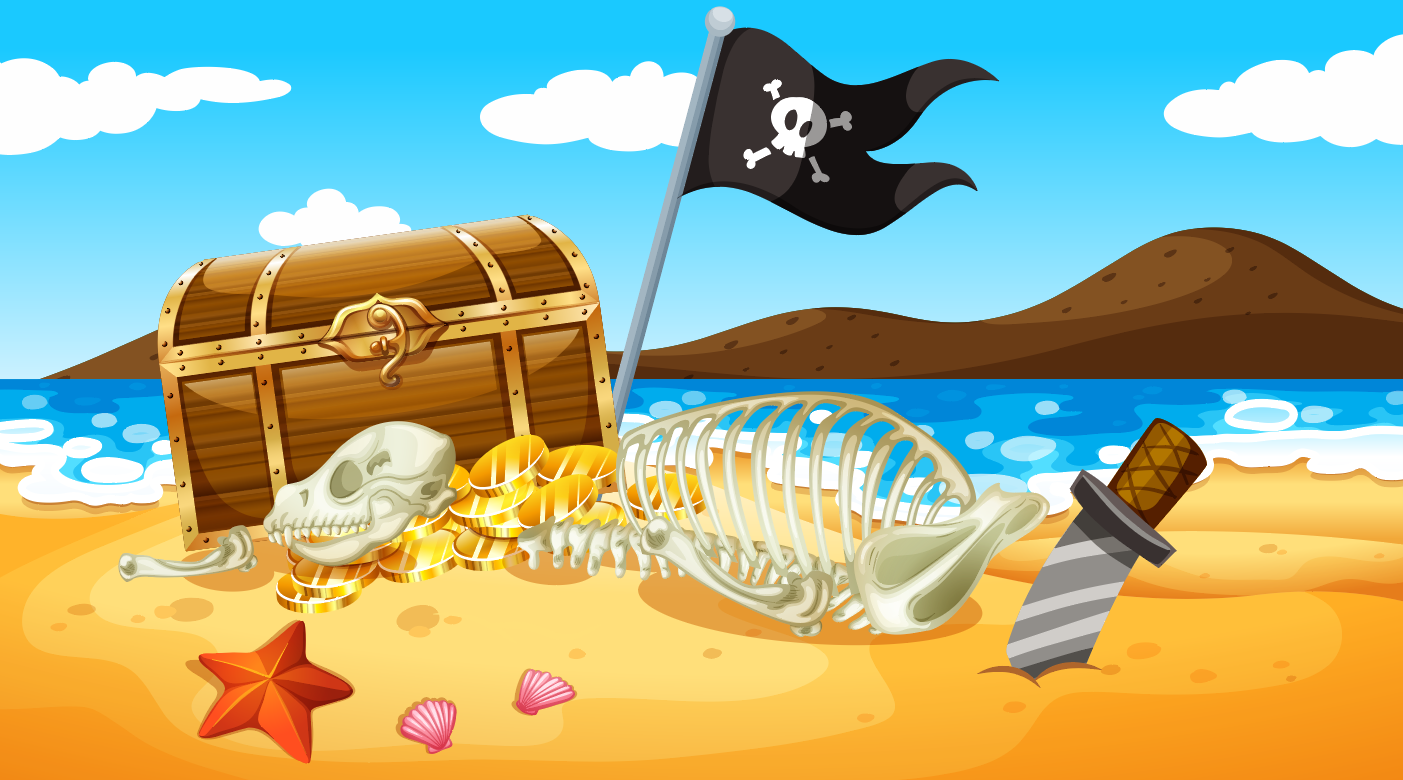 Kiến thức, kĩ năng:
MỤC TIÊU
Nhận biết khái niệm chu vi của một hình.
Tính được chu vi hình tam giác, chu vi hình tứ giác.
01
Giải quyết vấn đề đơn giản liên quan đến chu vi hình tam giác, chu vi hình tứ giác.
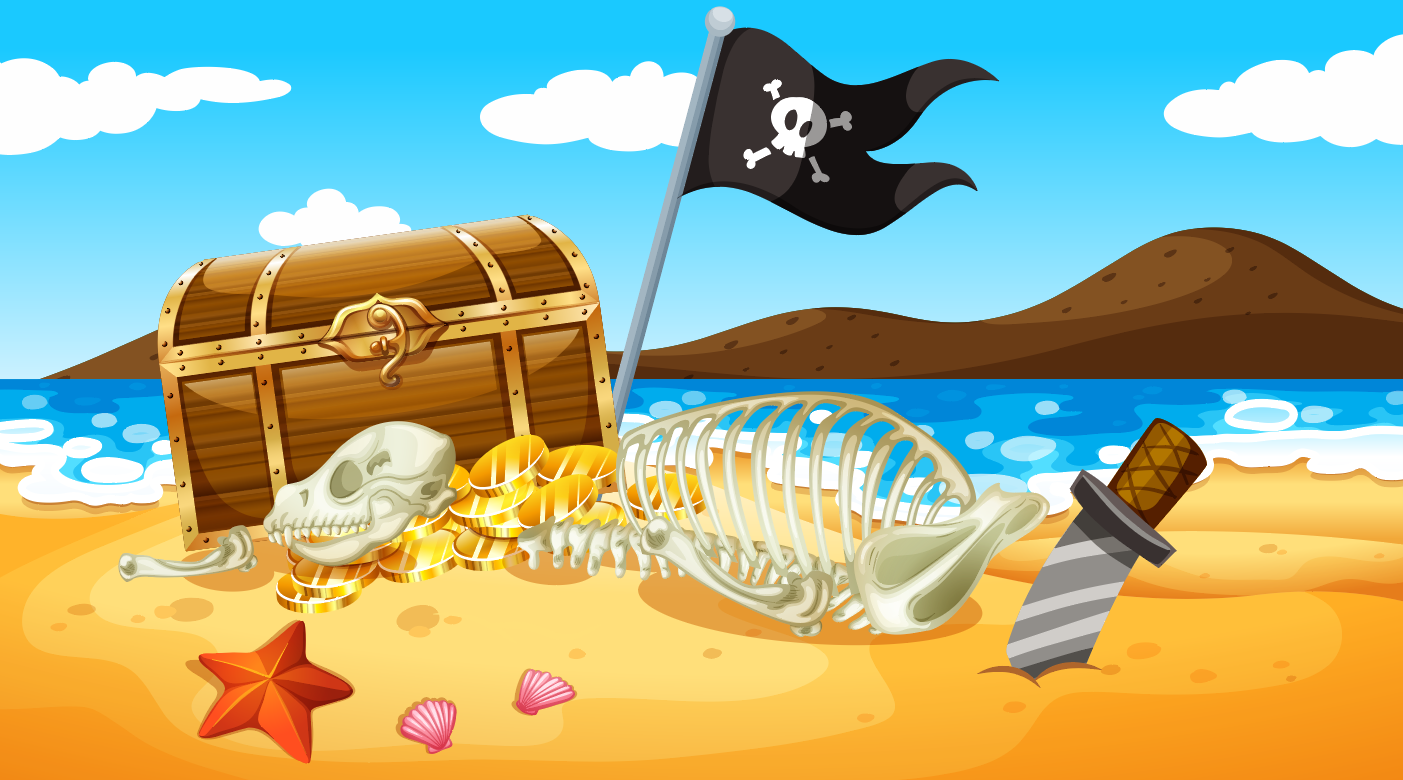 Năng lực chú trọng:
03
MỤC TIÊU
Tư duy và lập luận toán học; mô hình hóa toán học; giao tiếp toán học; giải quyết vấn đề toán học; sử dụng công cụ, phương tiện hoạc toán.
Tích hợp: Toán học và cuộc sống, Tự nhiên và Xã hội, Tiếng Việt.
Phẩm chất: yêu nước, chăm chỉ, trách nhiệm.
02
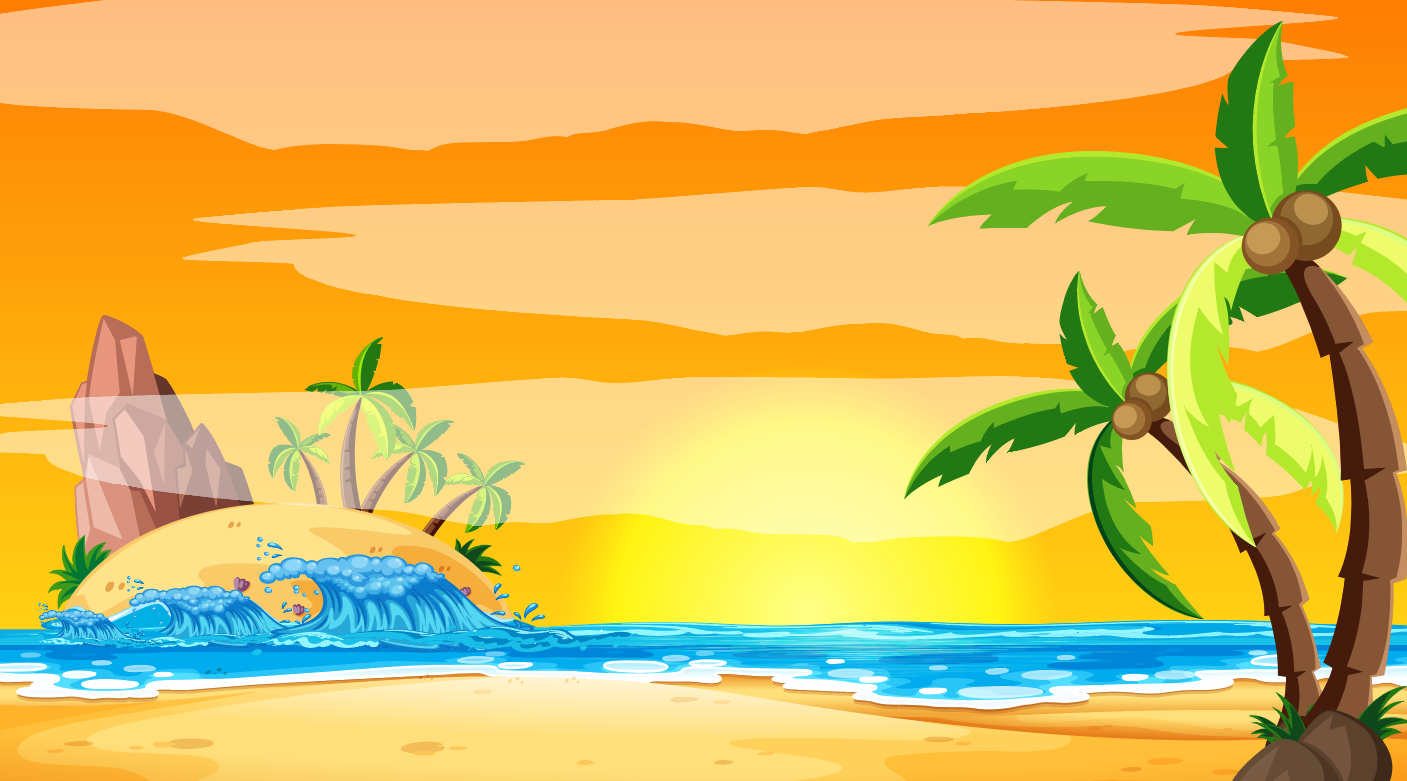 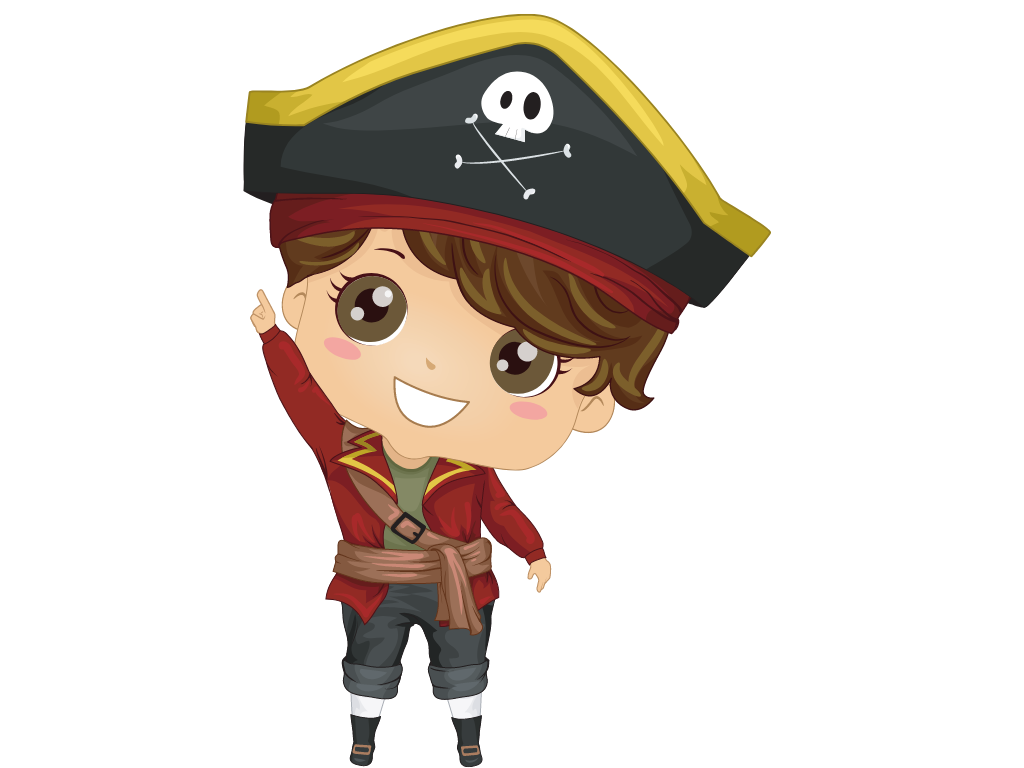 KHỞI ĐỘNG
KHỞI ĐỘNG
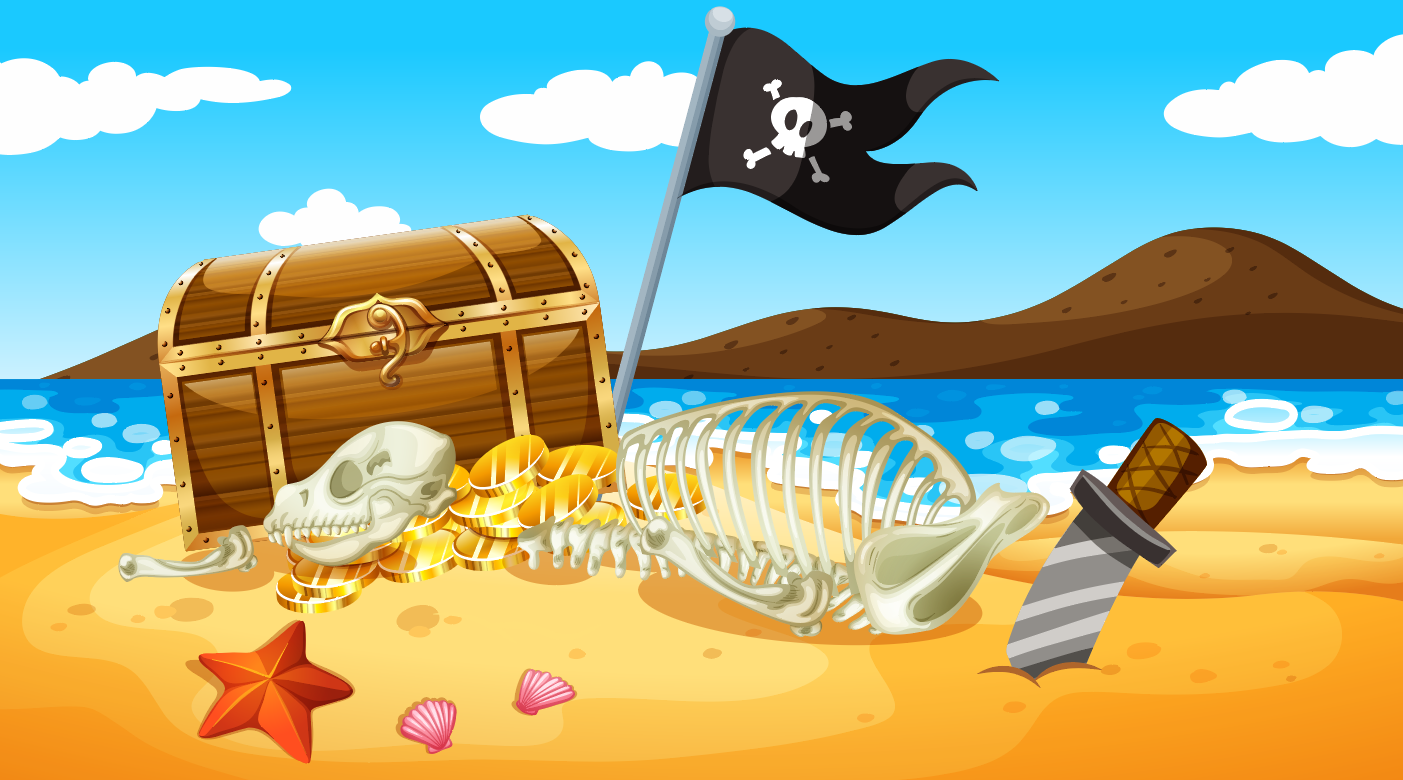 Người ta làm khung tranh bằng cách nào?
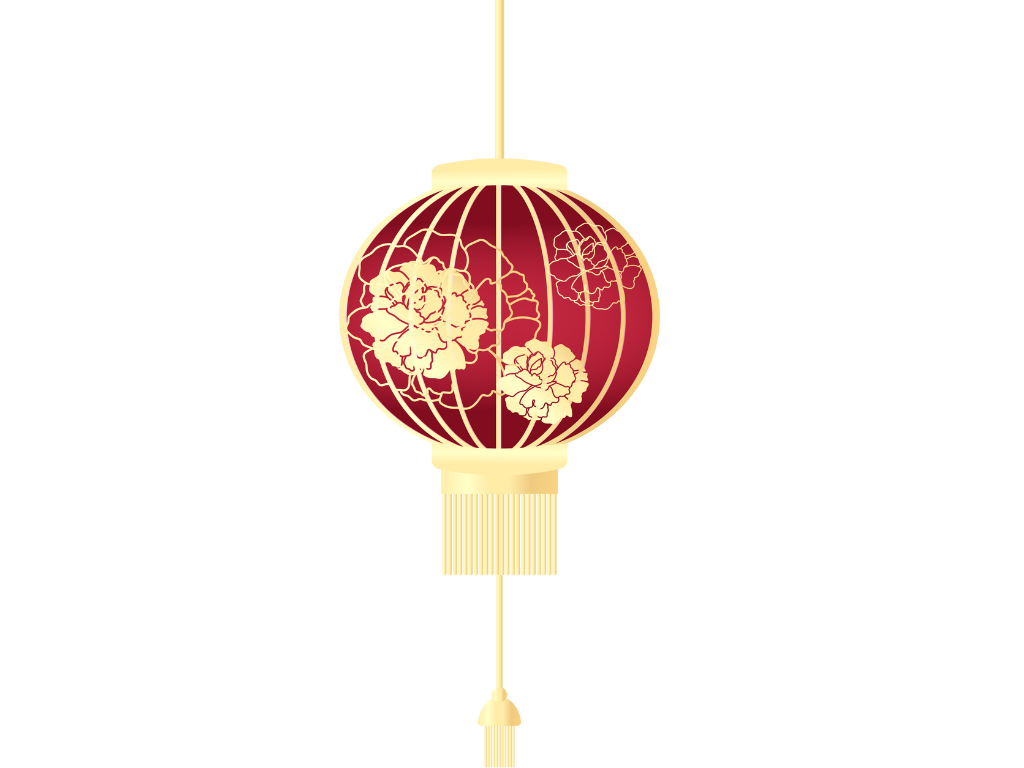 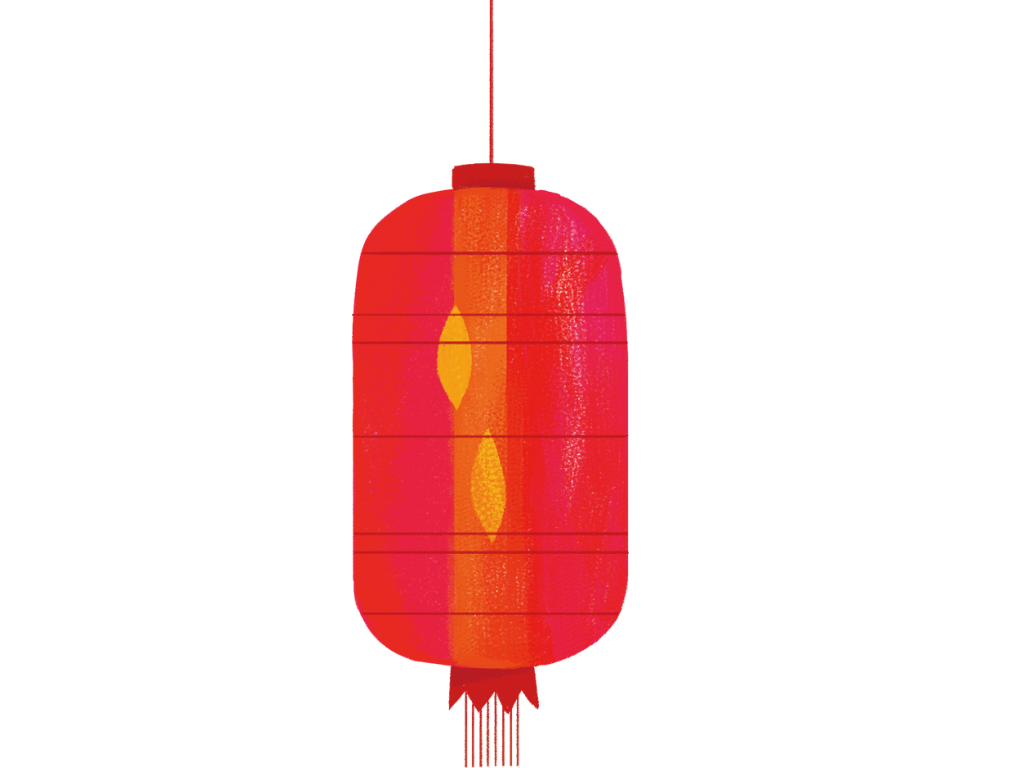 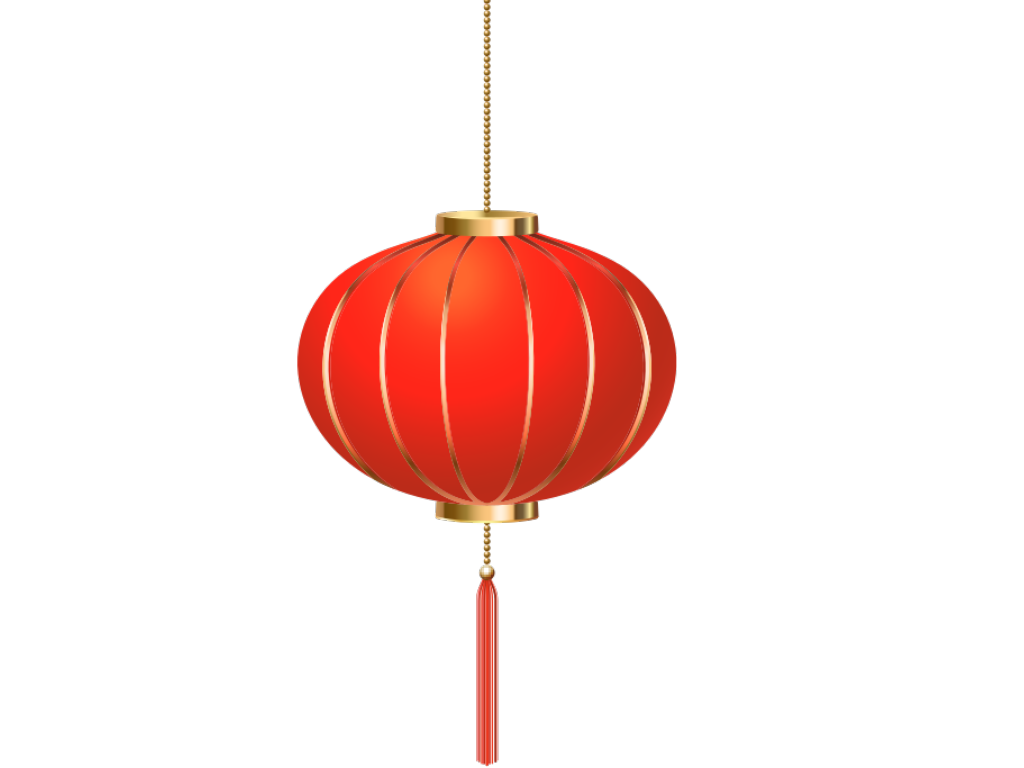 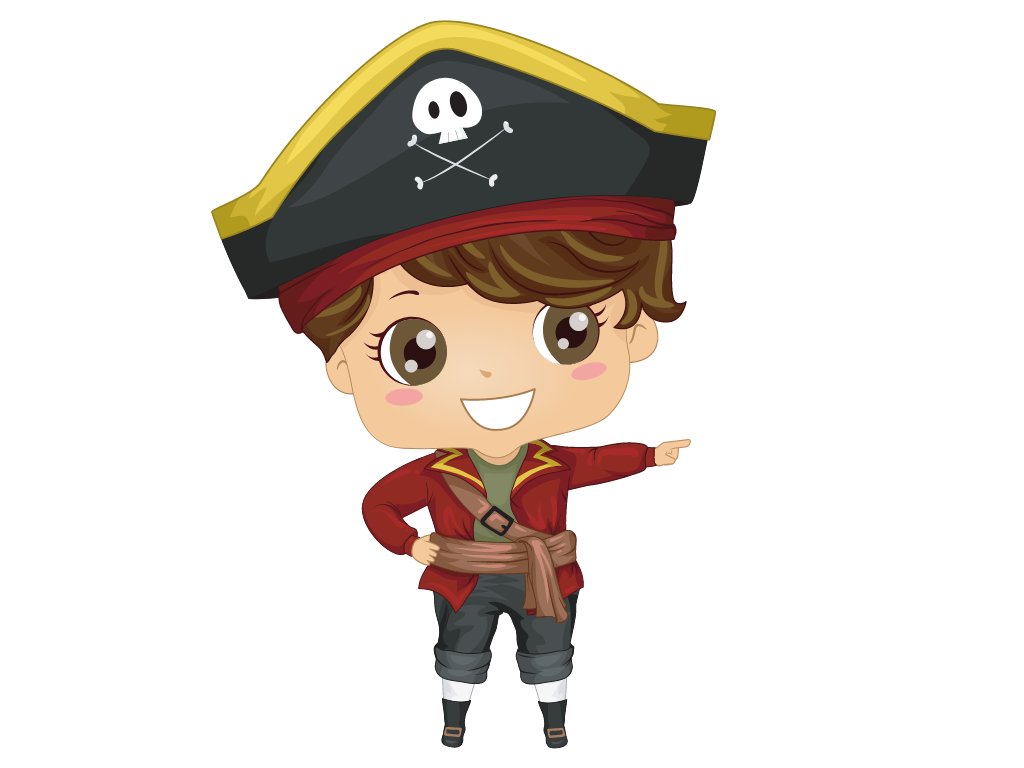 Người ta uốn một đoạn dây thép.
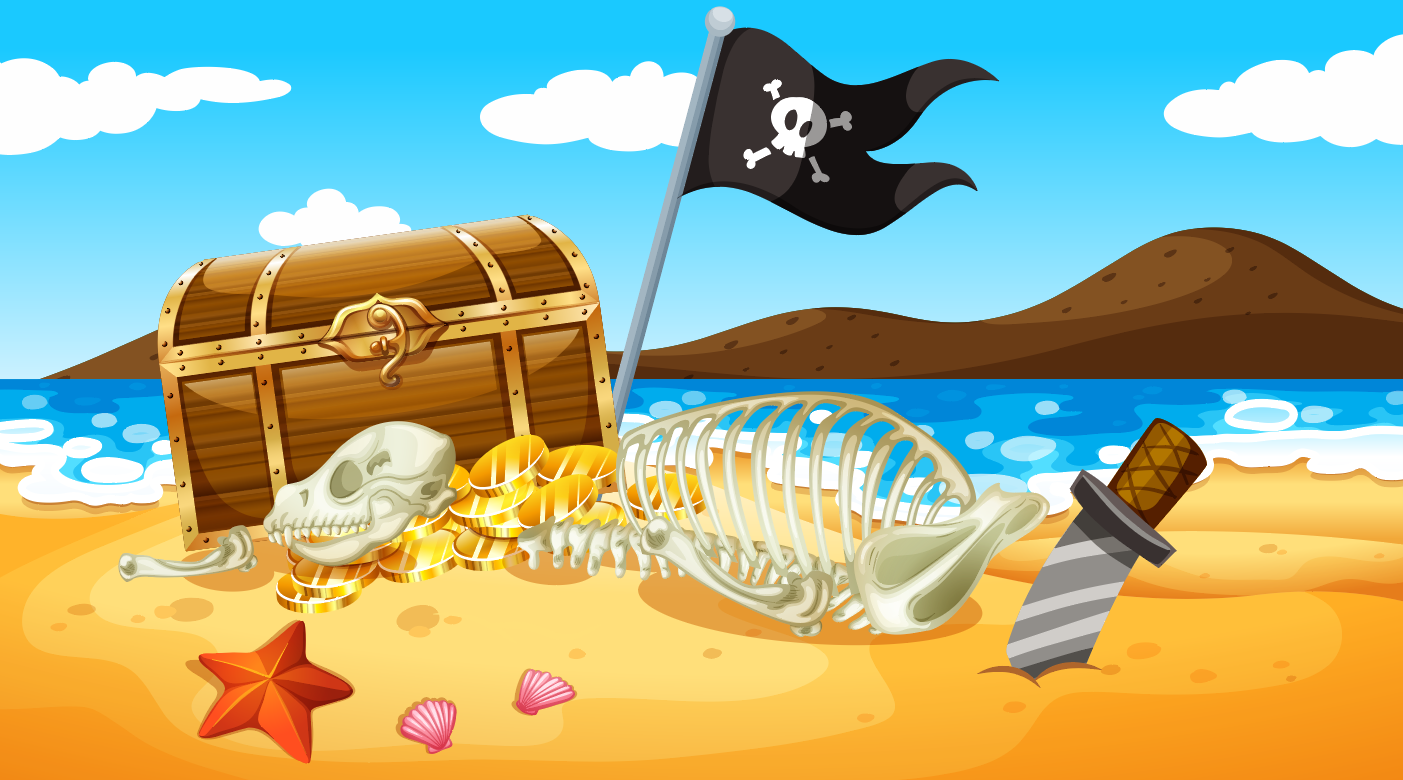 Muốn biết đoạn dây thép lúc đầu dài bao nhiêu, ta làm sao?
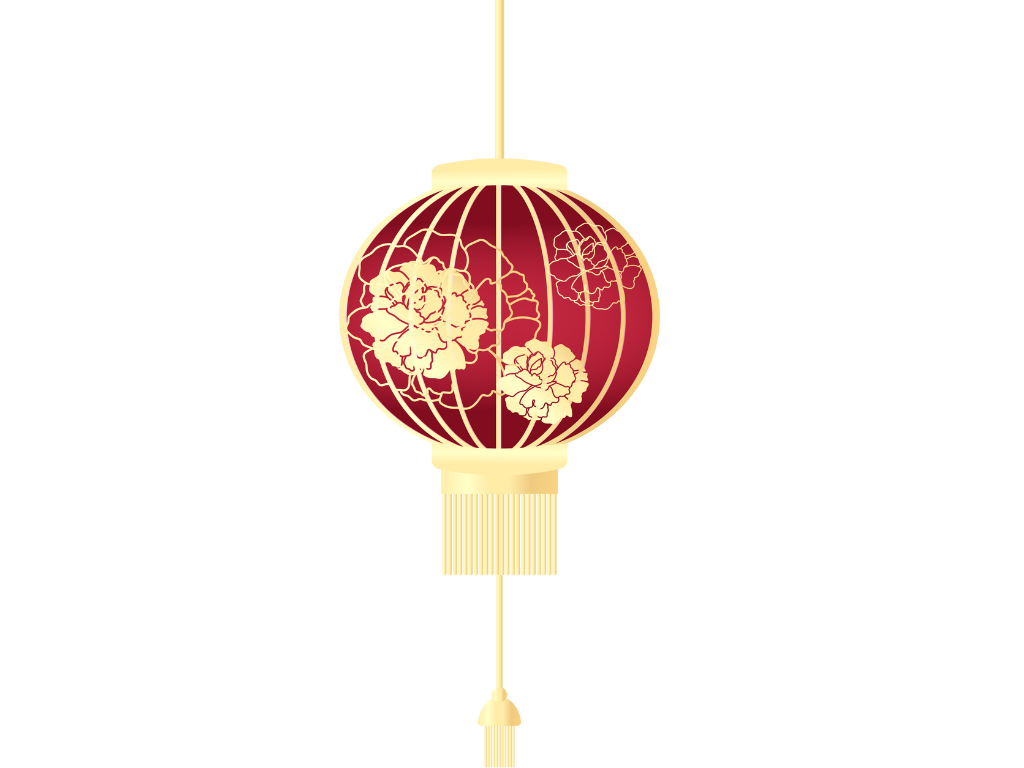 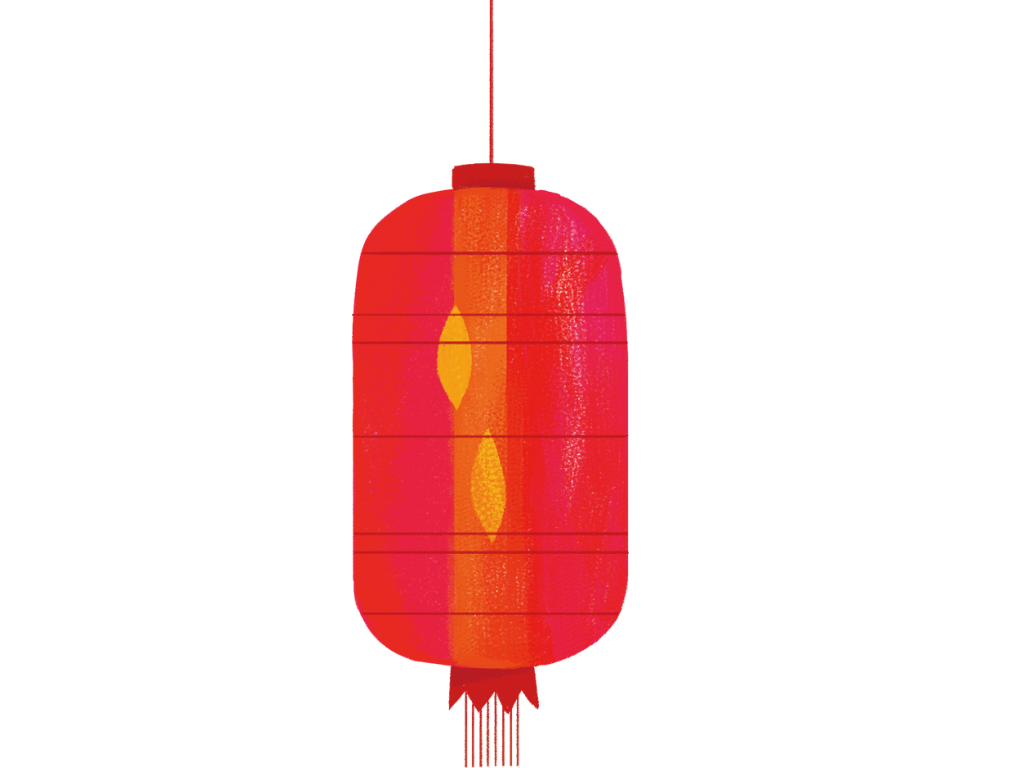 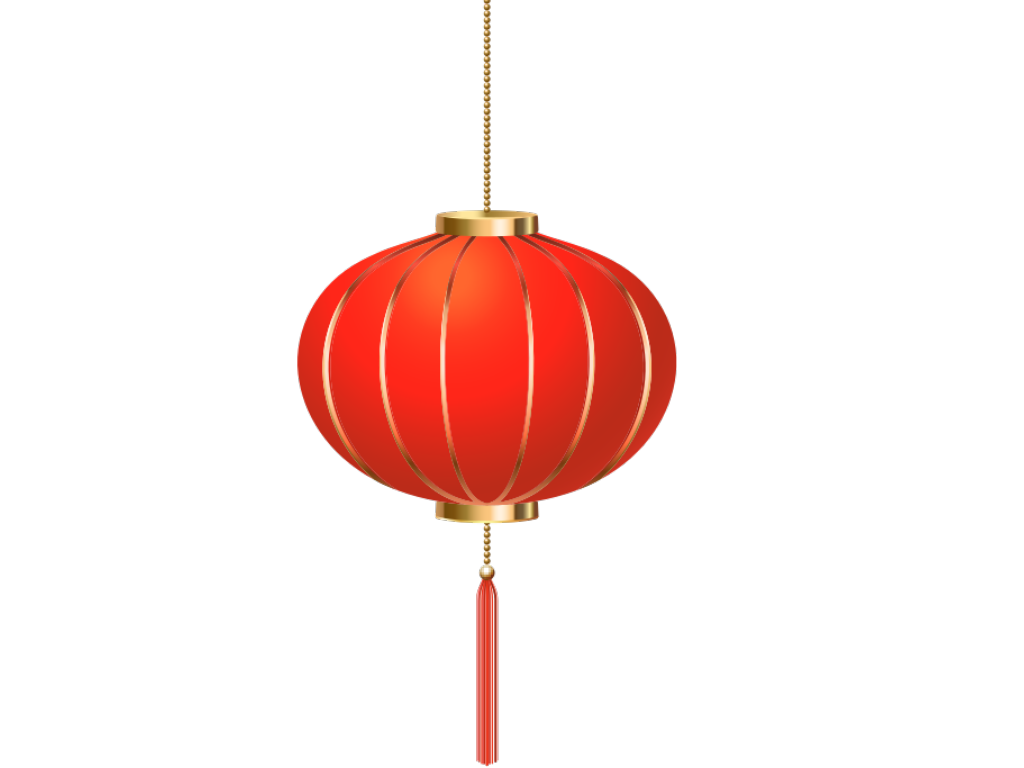 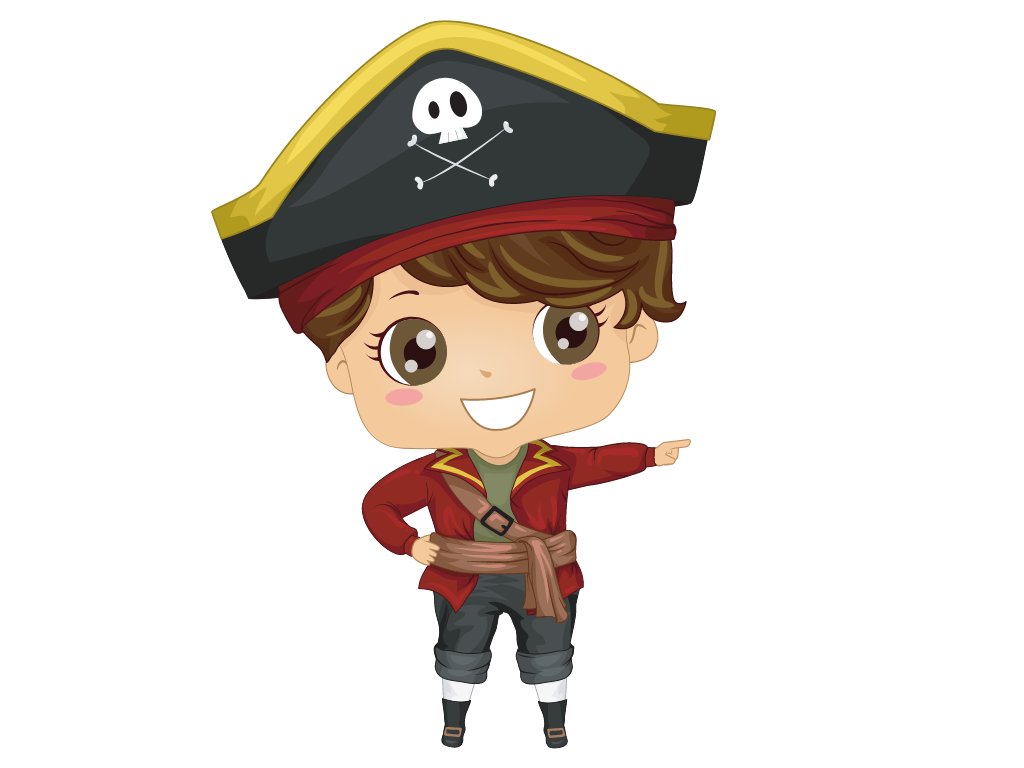 Đo các cạnh của khung tranh rồi tính tổng.
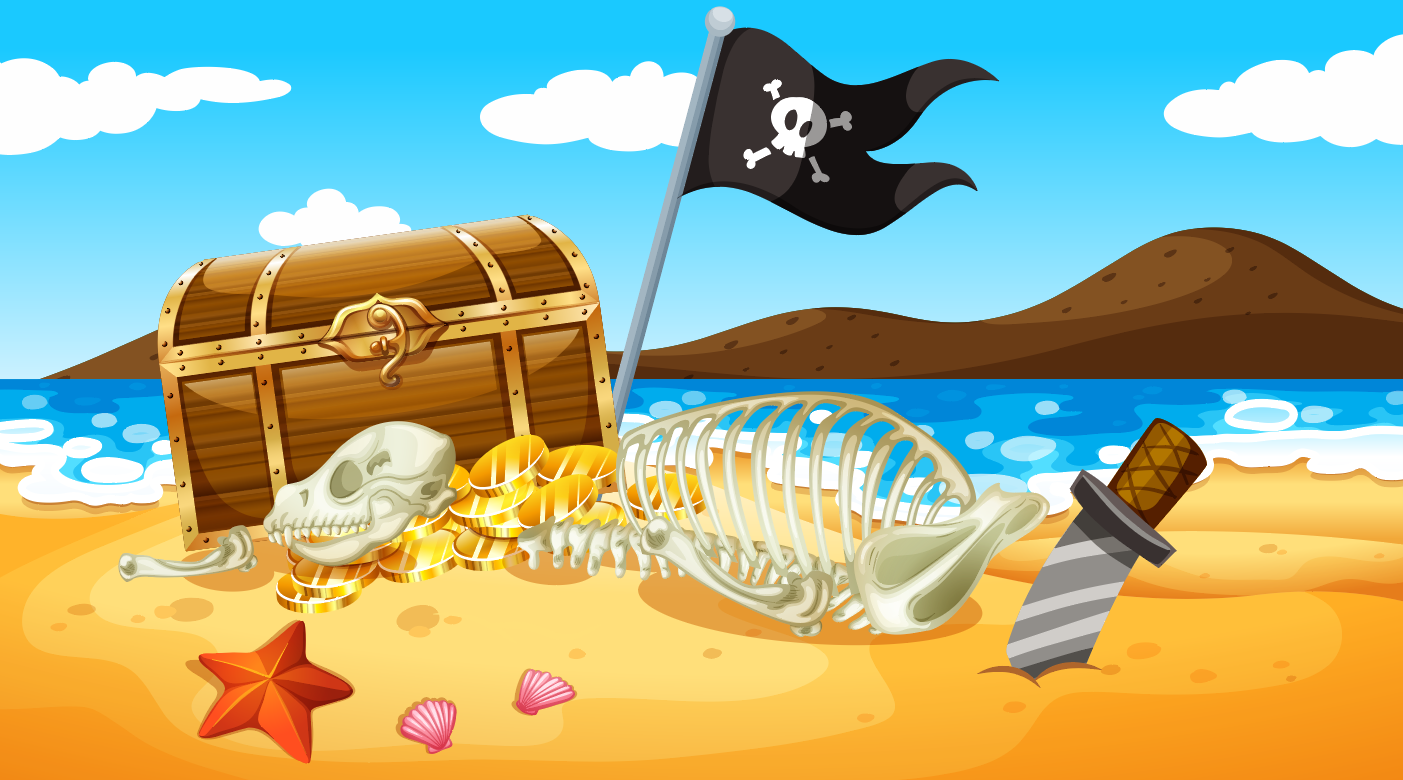 Tính tổng độ dài các cạnh của một hình chính là tính chu vi của hình đó.
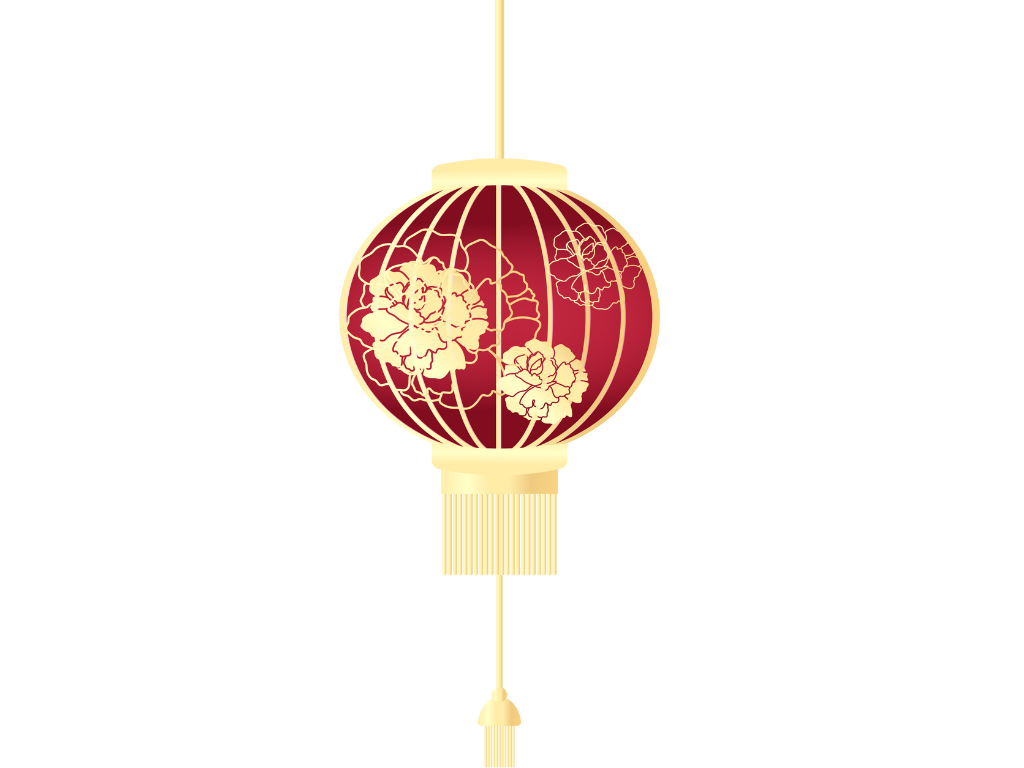 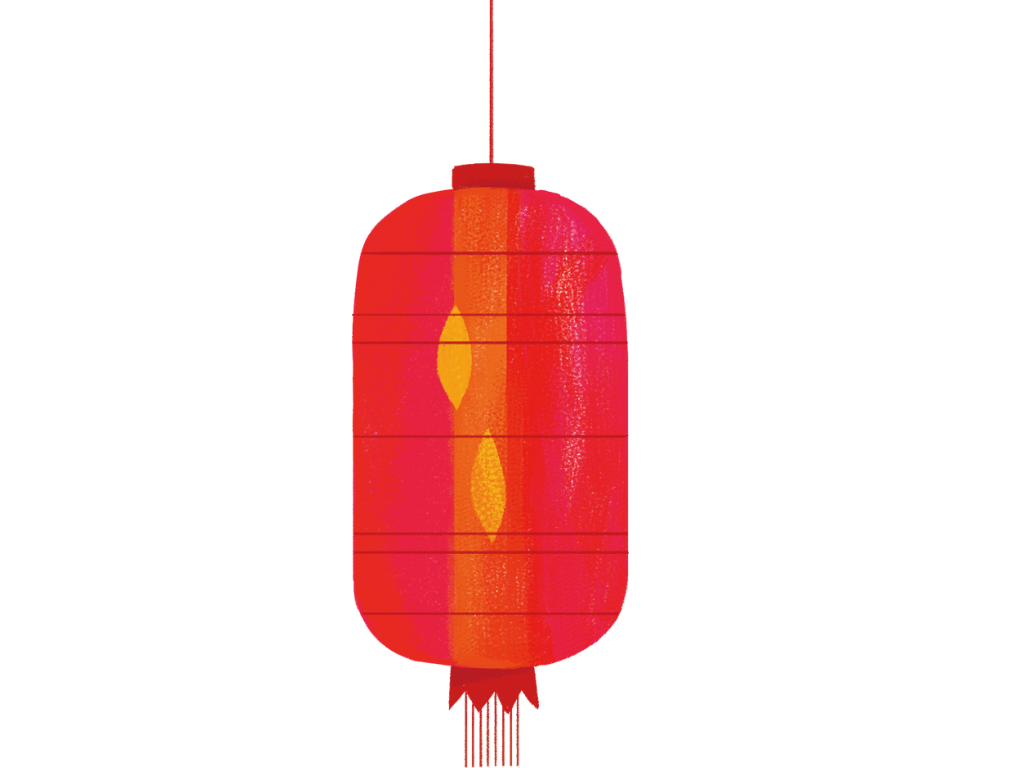 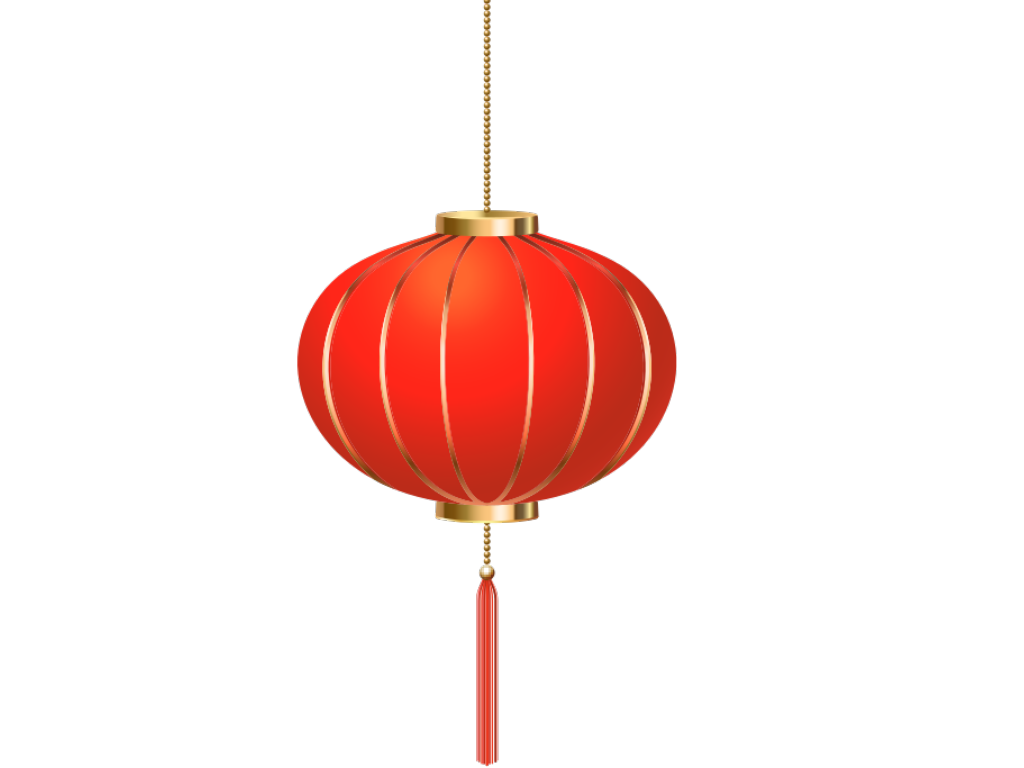 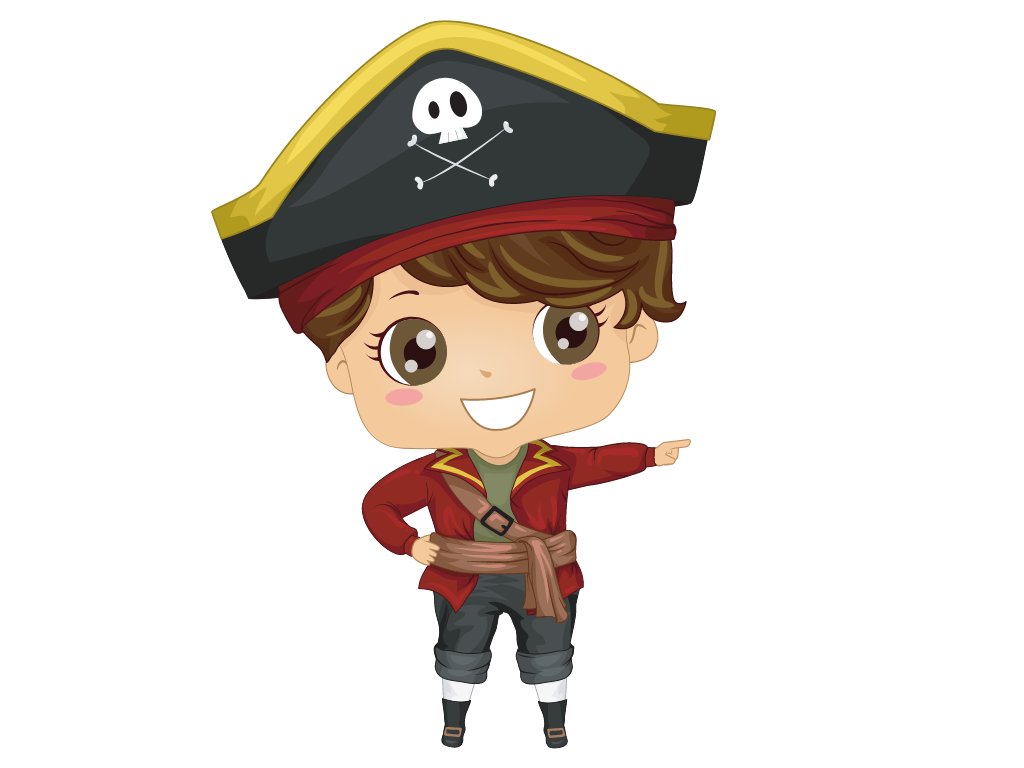 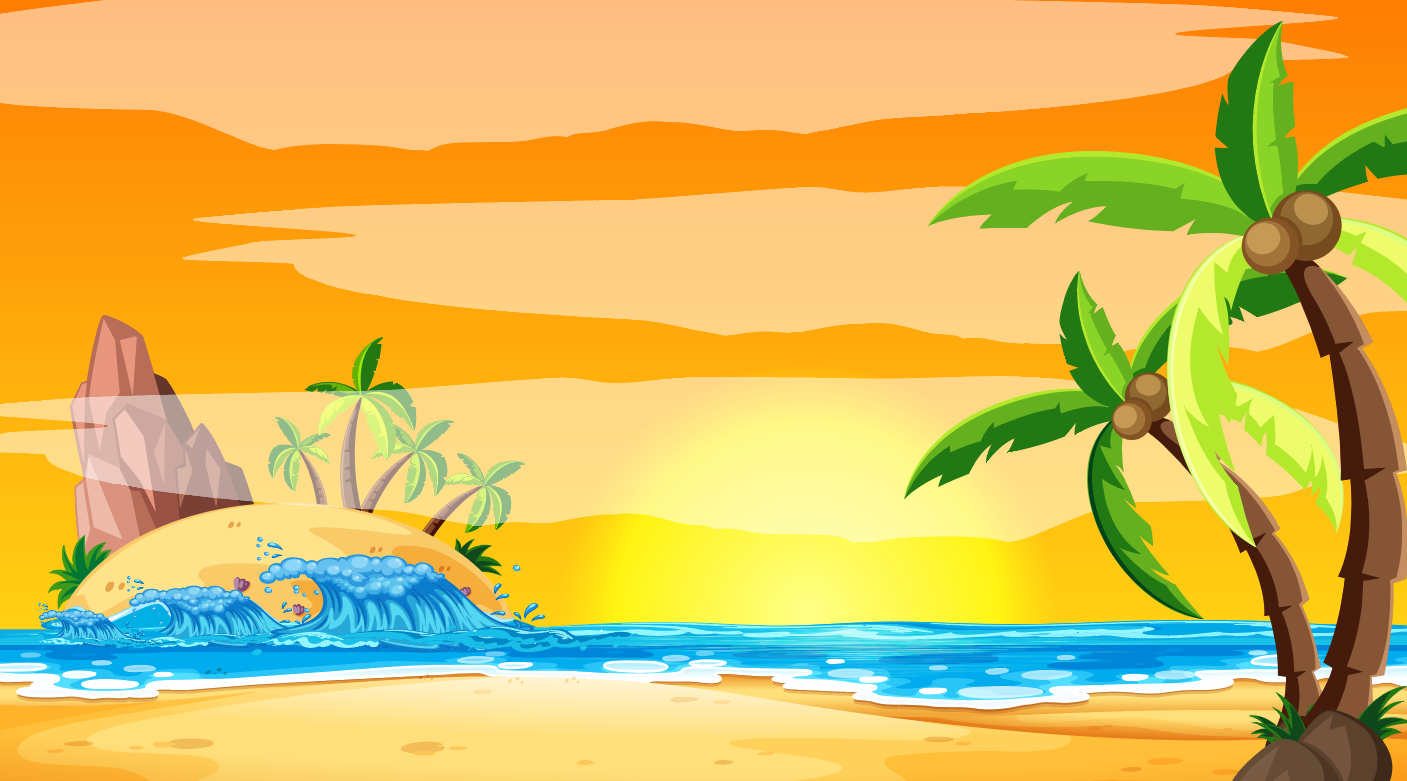 BÀI HỌC
BÀI HỌC
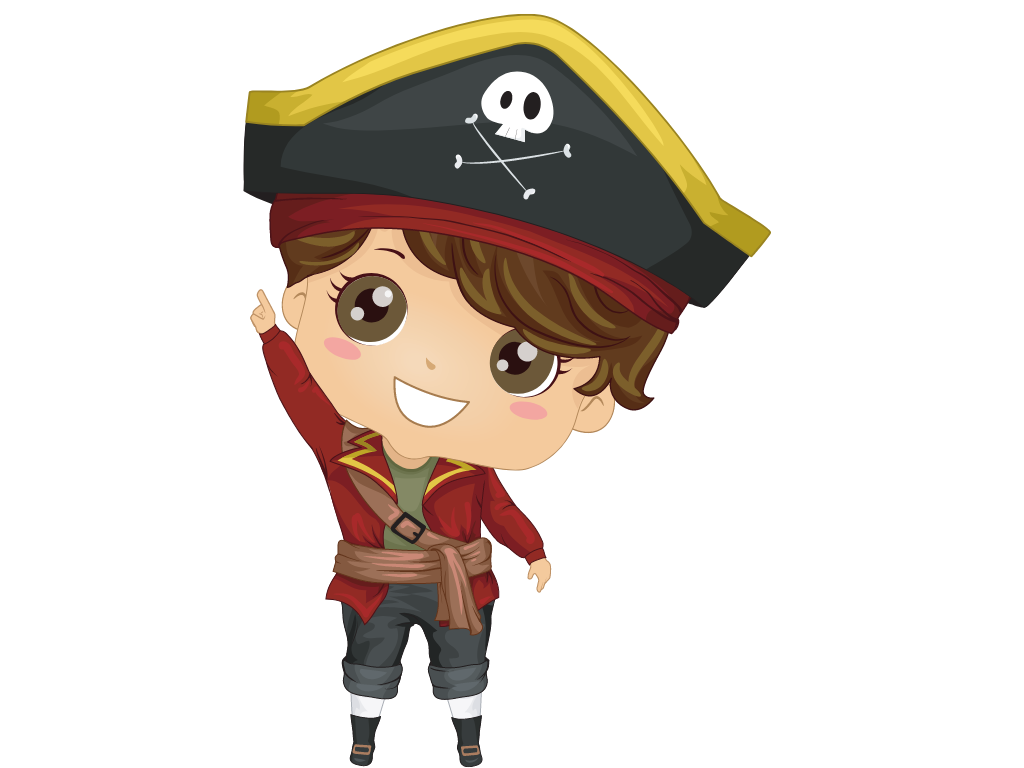 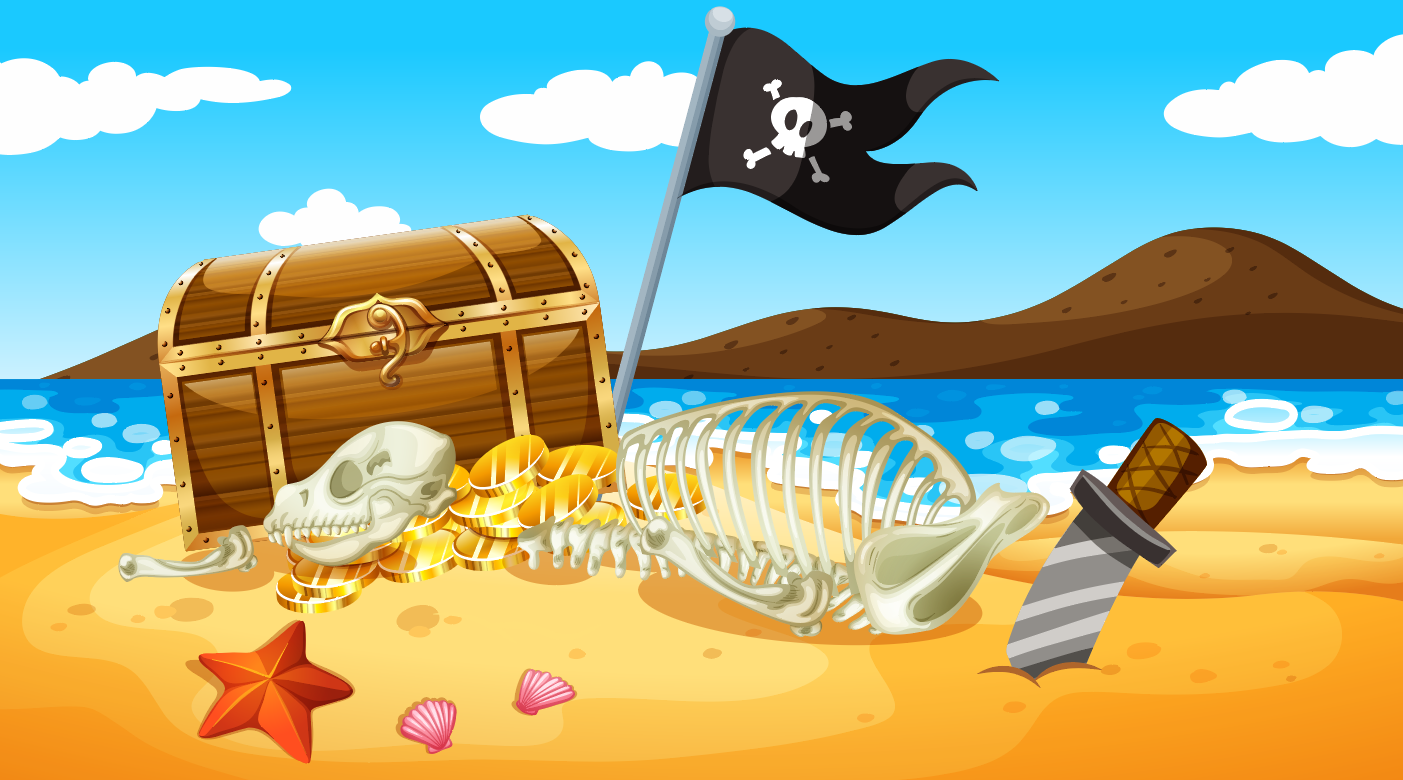 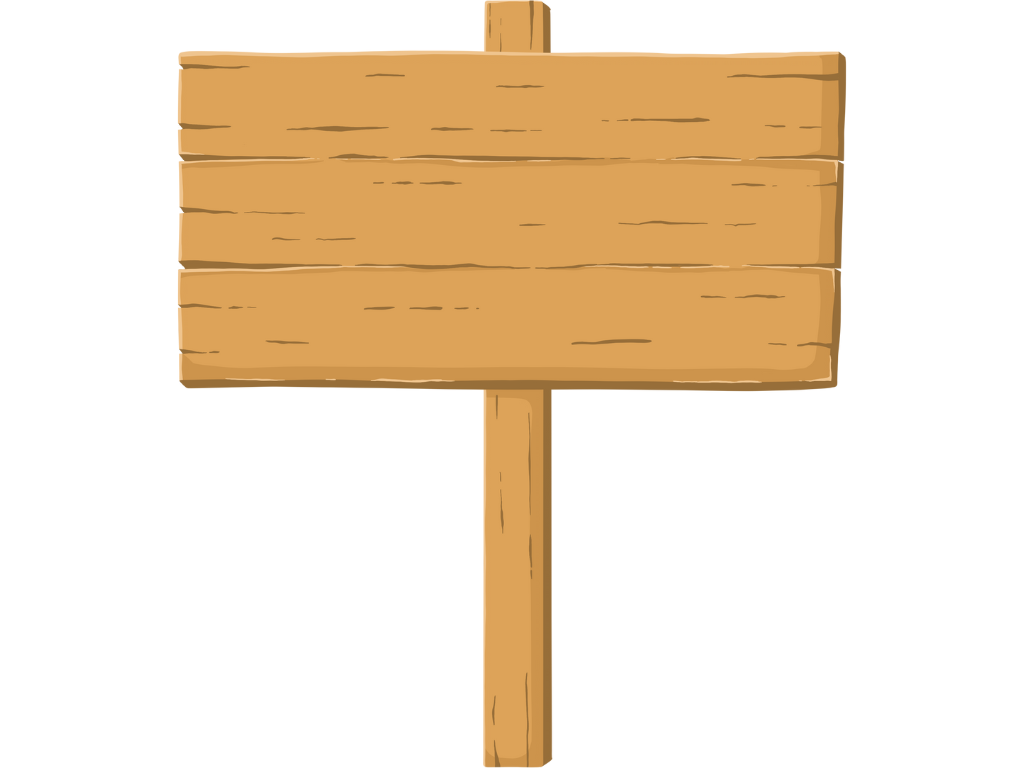 Chặng 1:
Chặng 1:
CHUẨN BỊ DỤNG CỤ
CHUẨN BỊ DỤNG CỤ
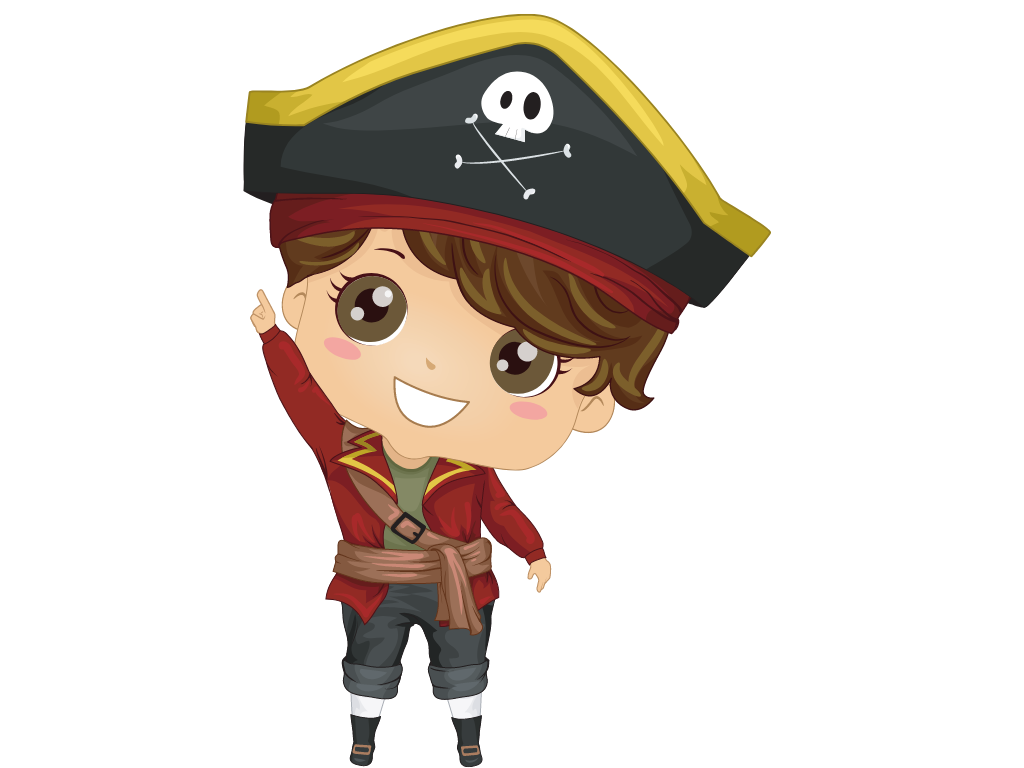 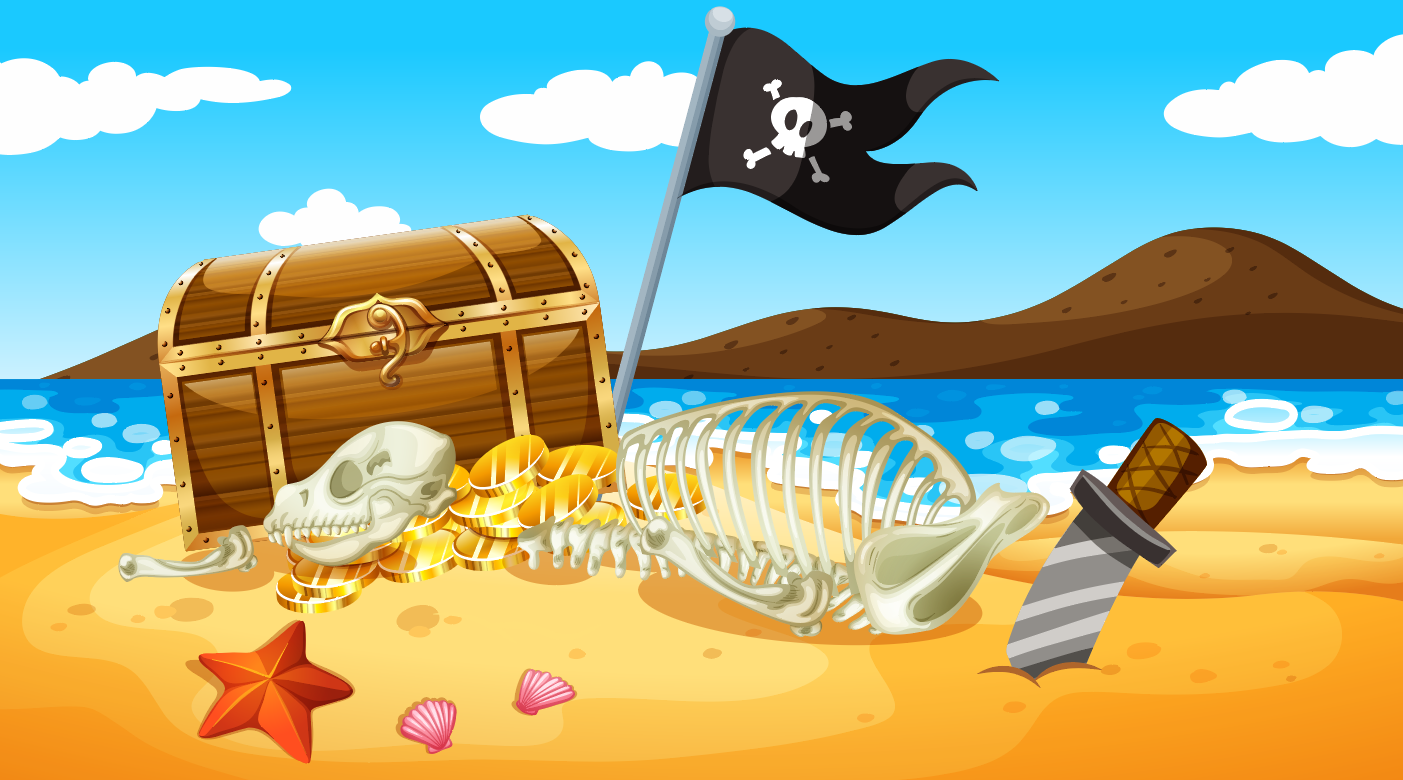 Chu vi hình tam giác, chu vi hình tứ giác là tổng độ dài các cạnh của mỗi hình đó.
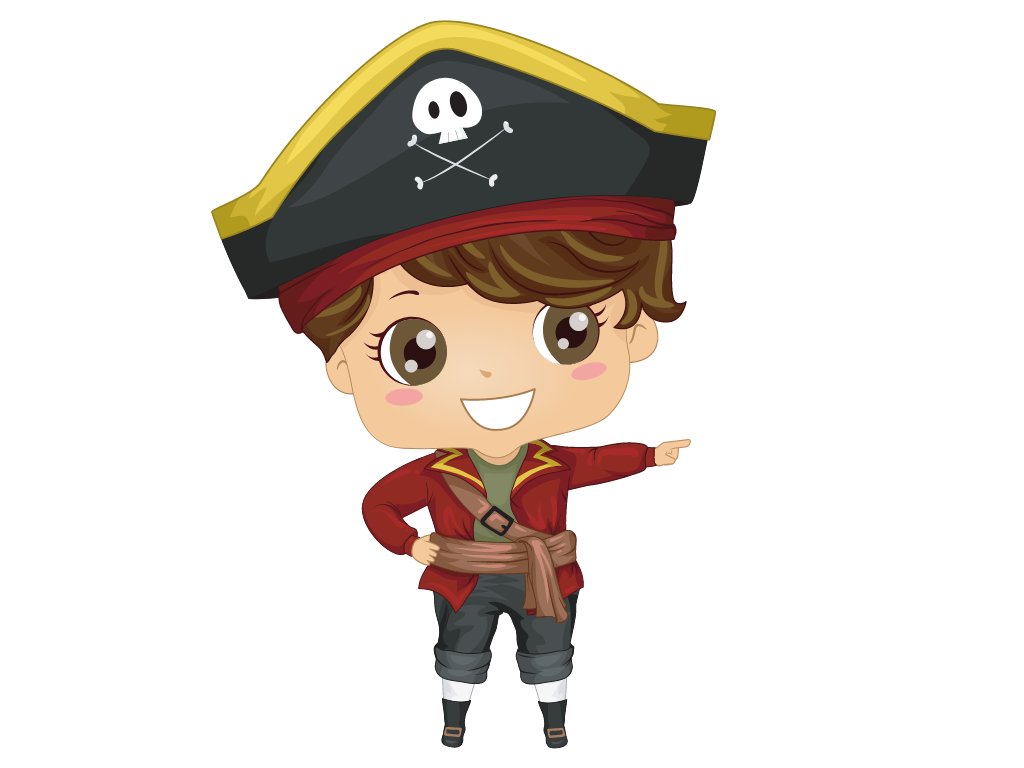 A
K
E
D
I
B
C
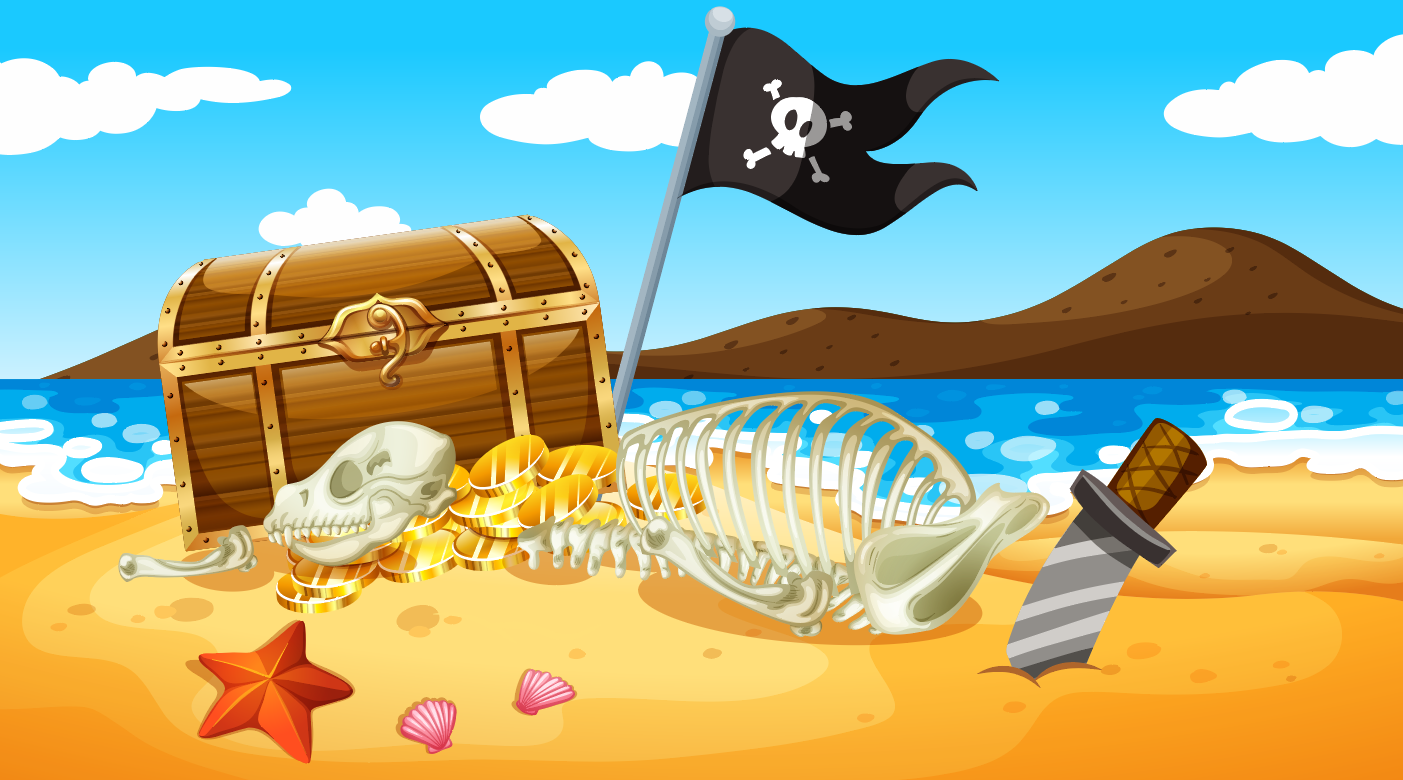 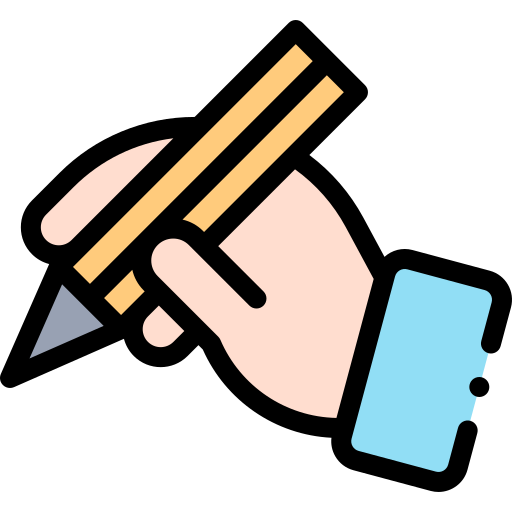 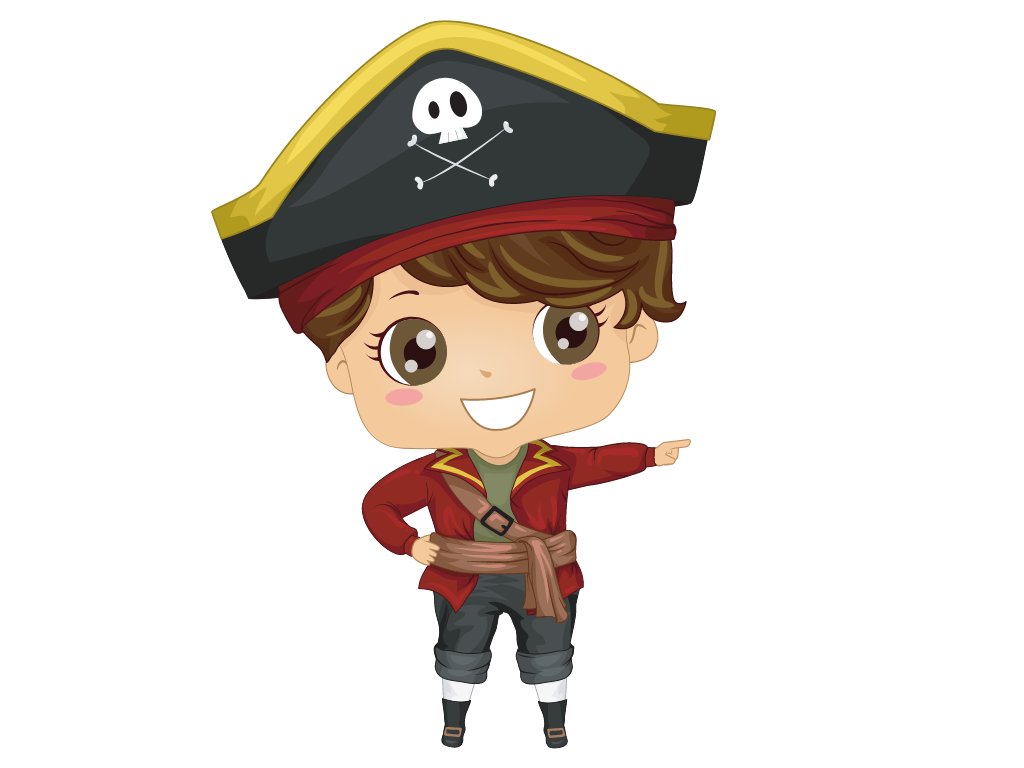 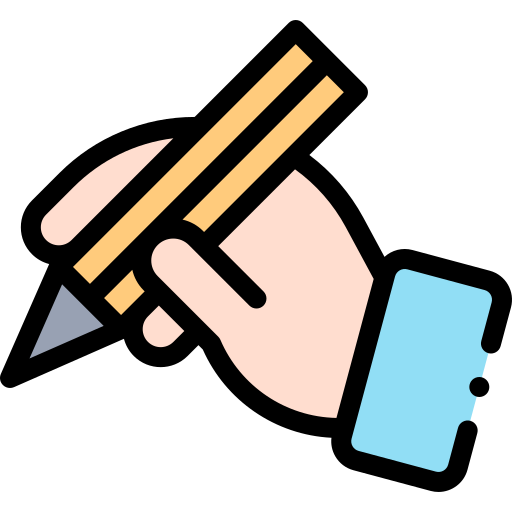 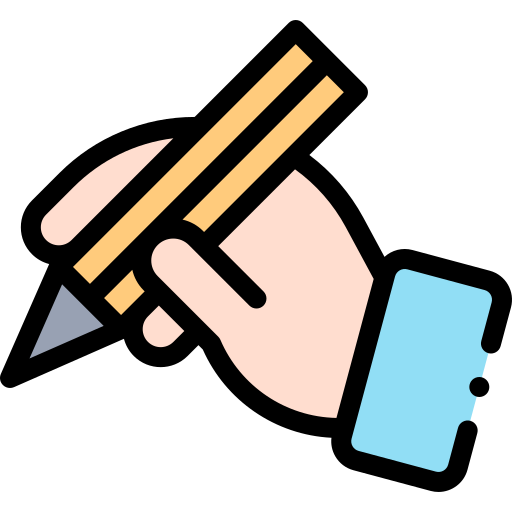 A
Chu vi của hình tam giác ABC là tổng độ dài các cạnh AB, BC, CA.
B
C
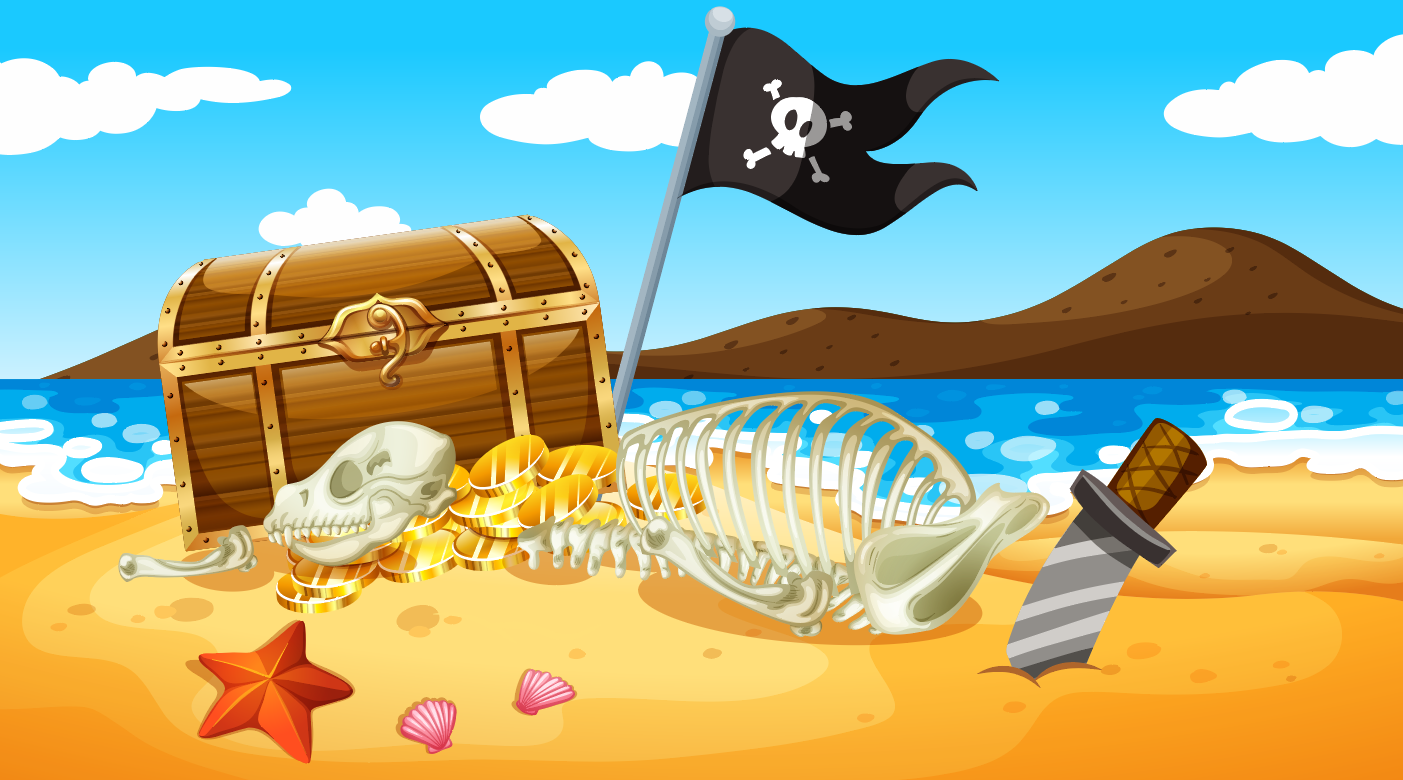 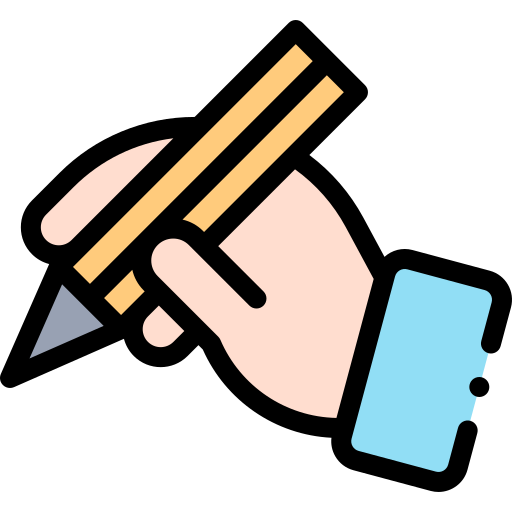 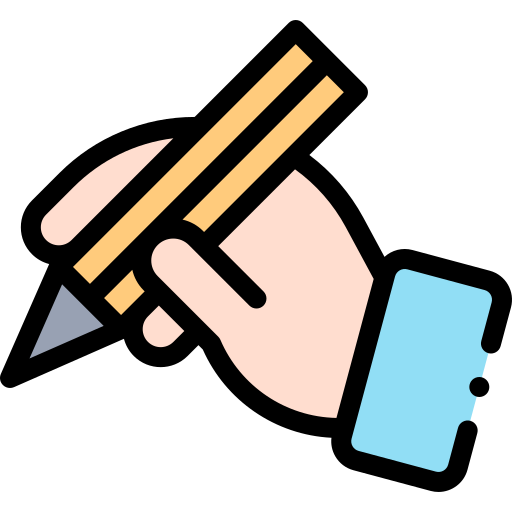 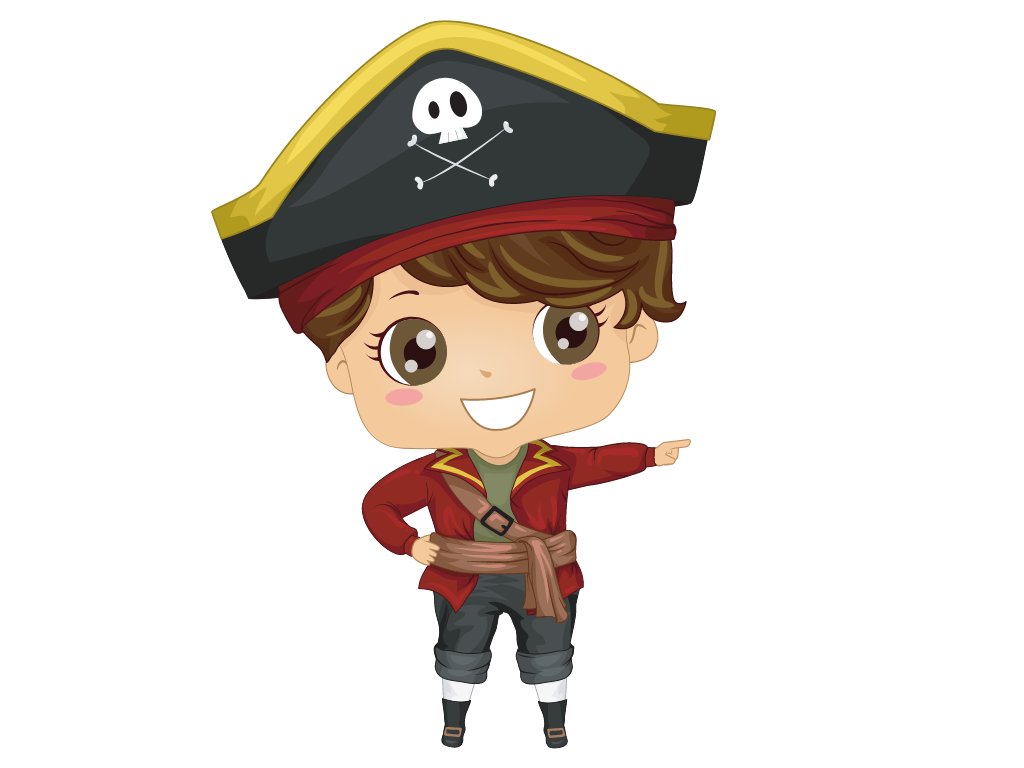 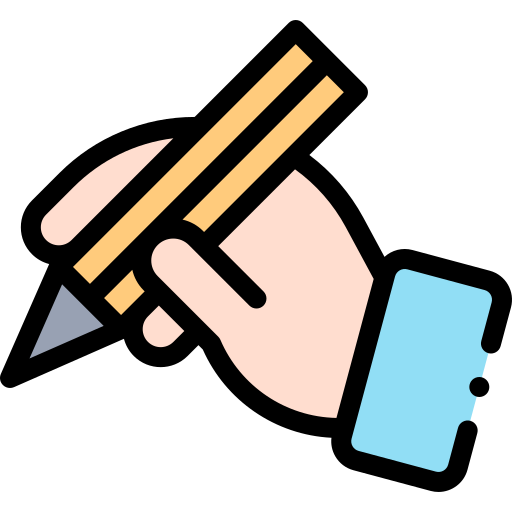 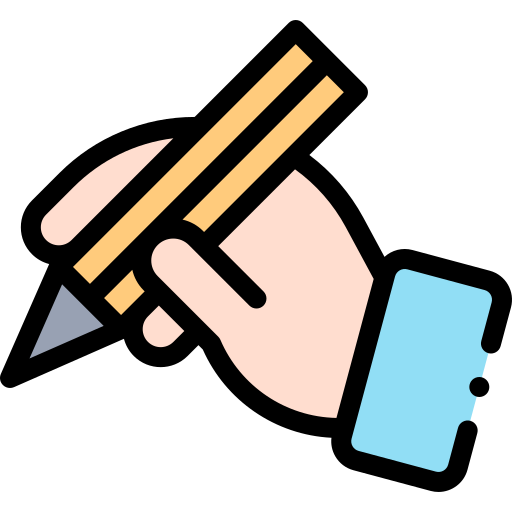 K
E
Chu vi của hình tứ giác DEKI là tổng độ dài các cạnh của DE, EK, KI, ID.
D
I
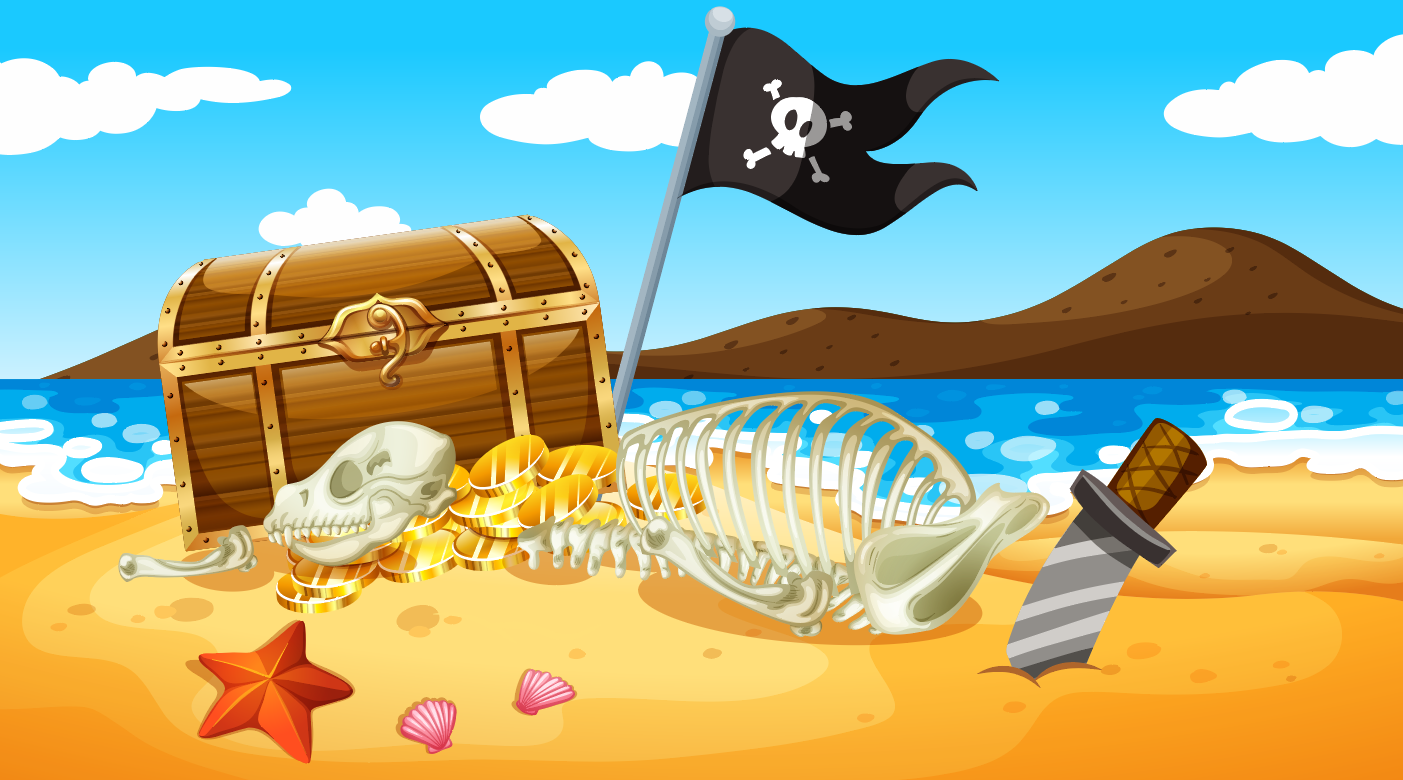 Muốn tính chu vi hình tam giác, hình tứ giác ta phải biết gì?
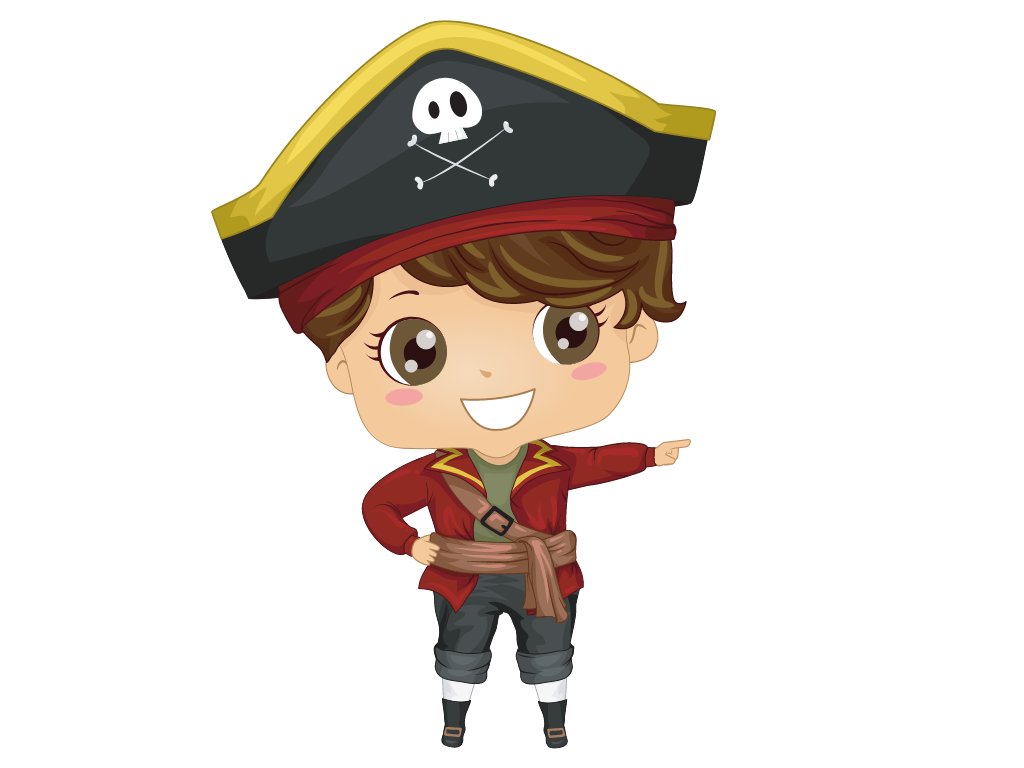 Chúng ta phải biết các cạnh của mỗi hình đó.
A
K
E
D
I
B
C
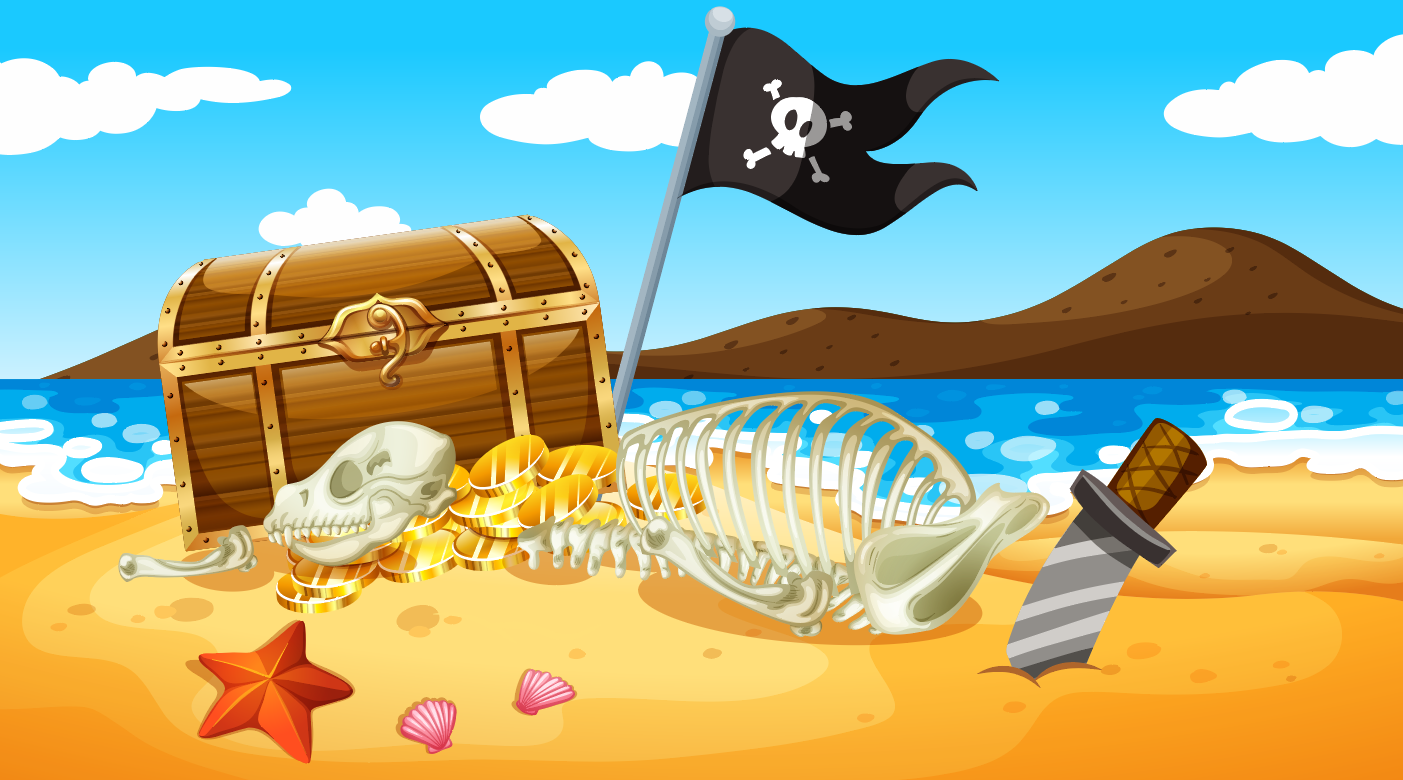 Vậy là chúng ta hoàn thành việc chuẩn bị dụng cụ cho cuộc hành trình này.
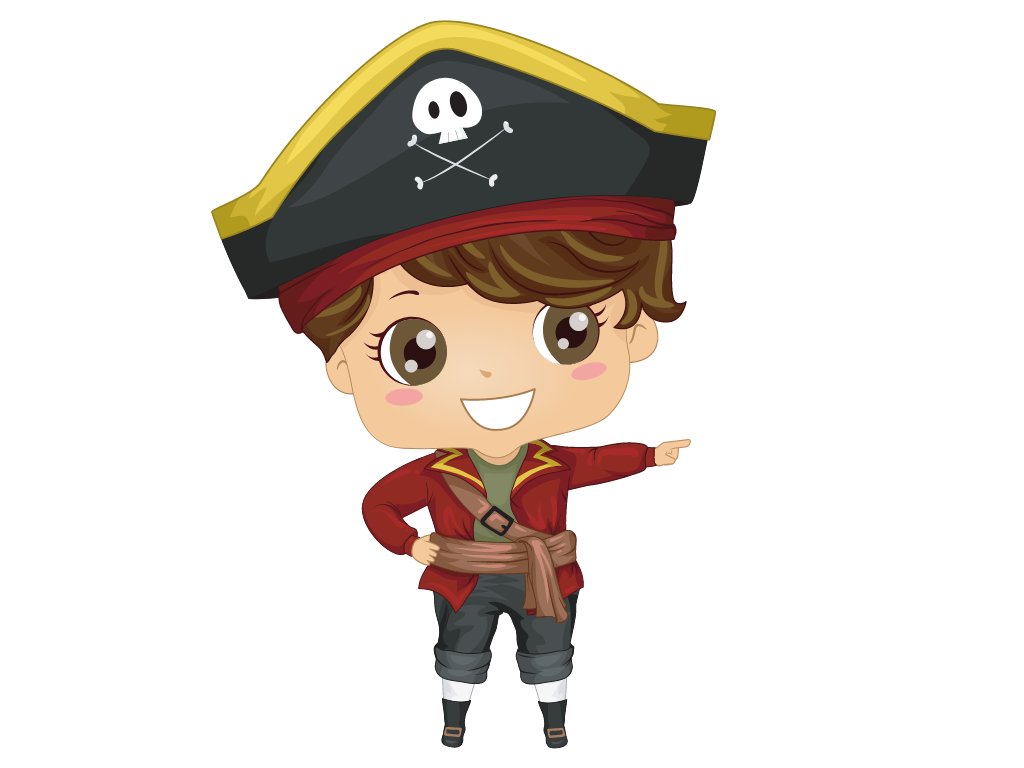 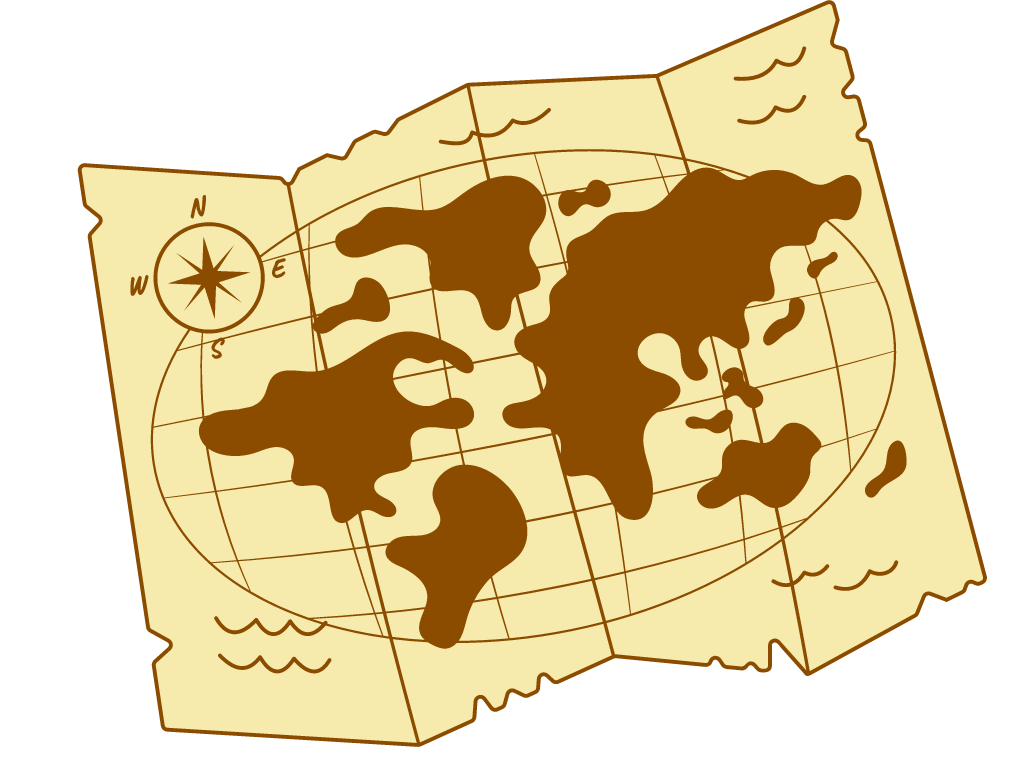 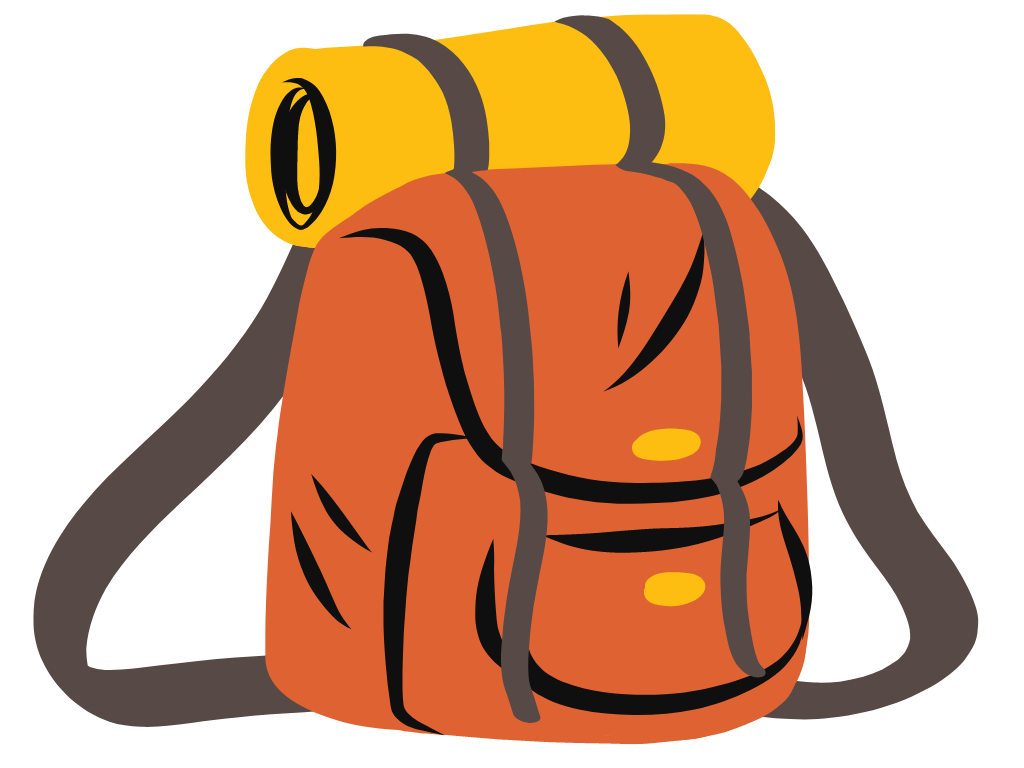 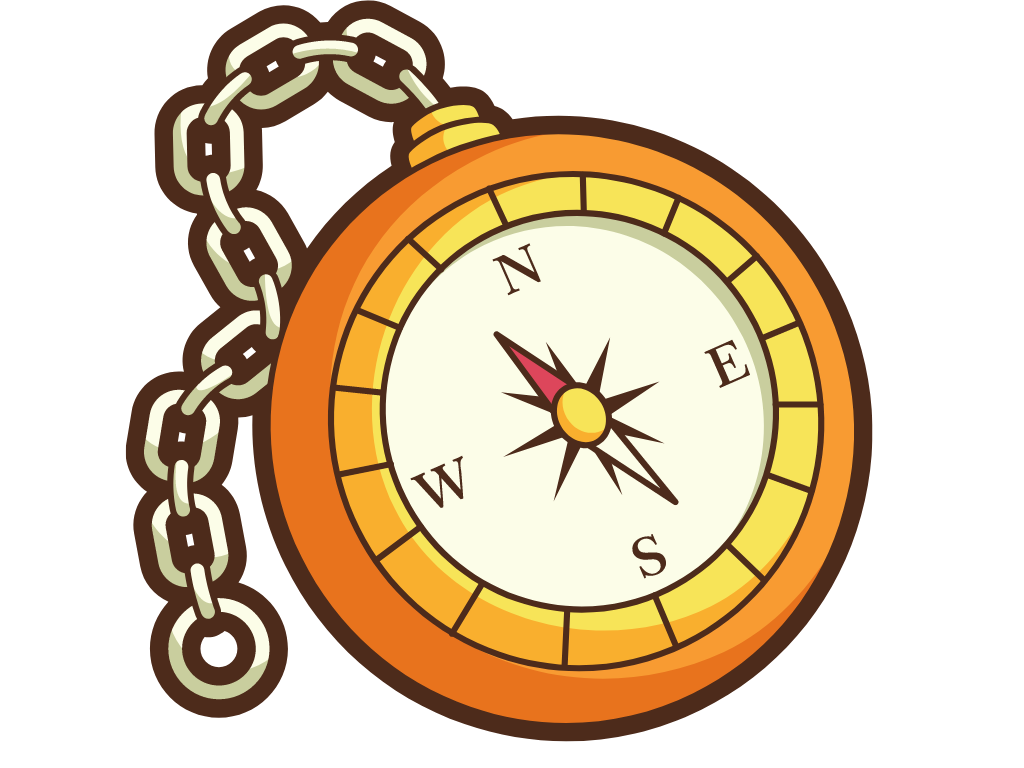 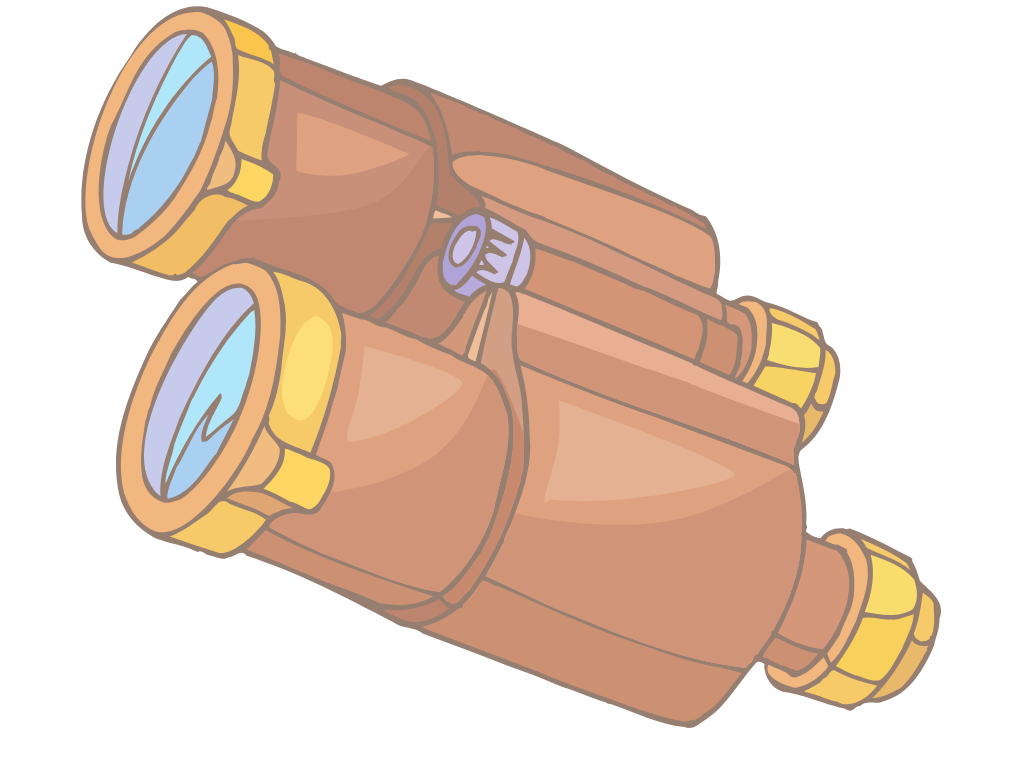 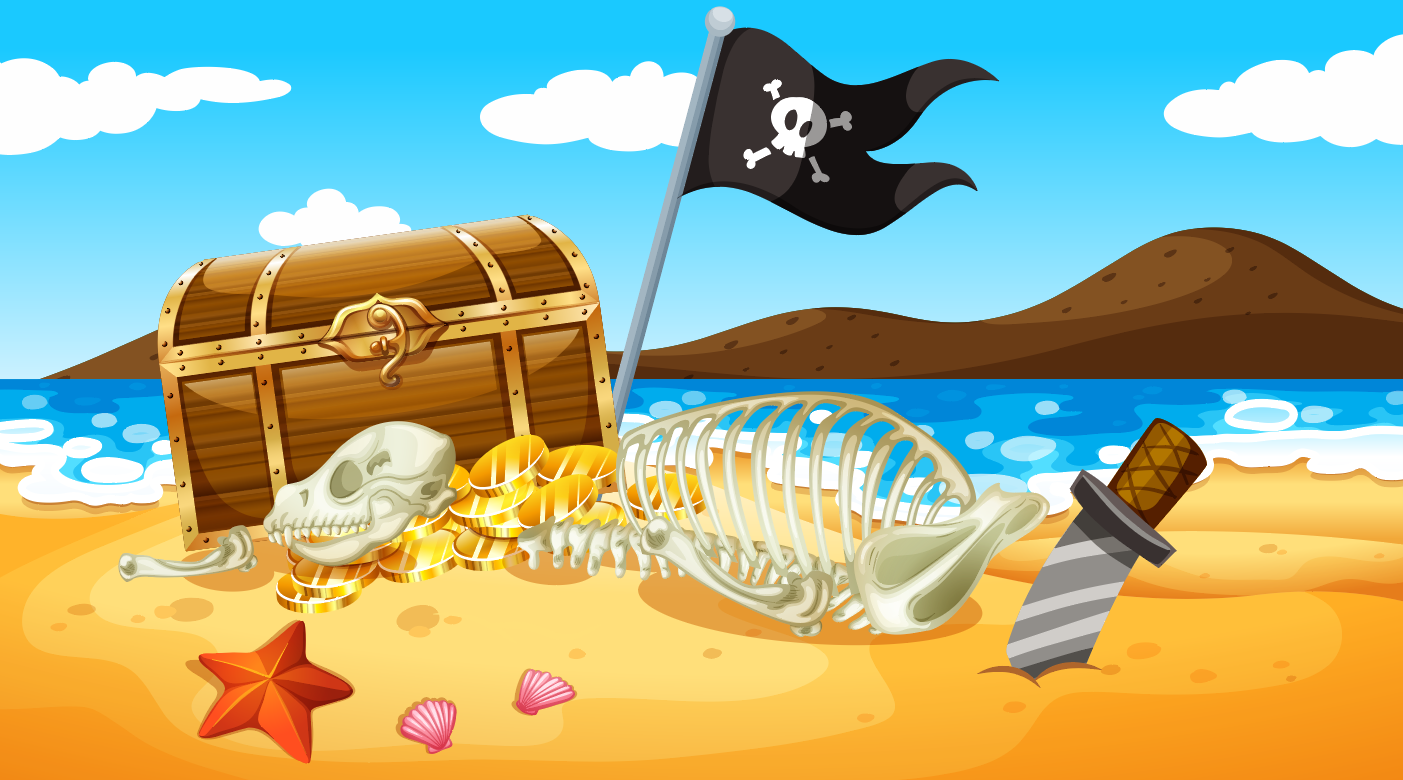 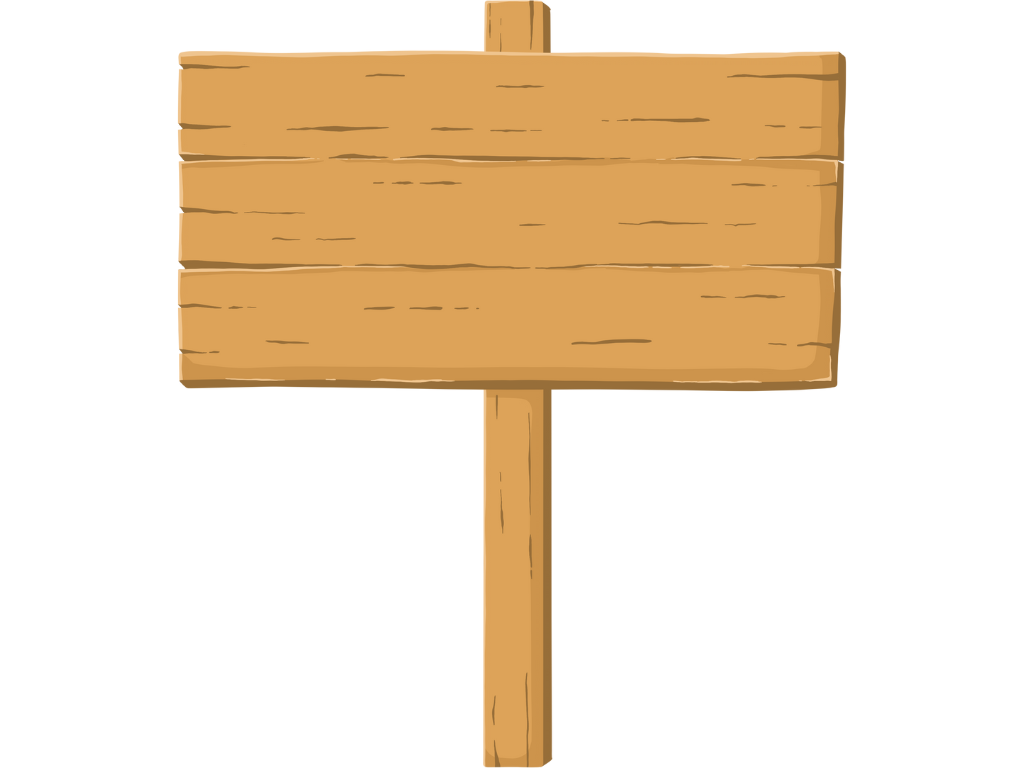 Chặng 2:
Chặng 2:
RA KHƠI
RA KHƠI
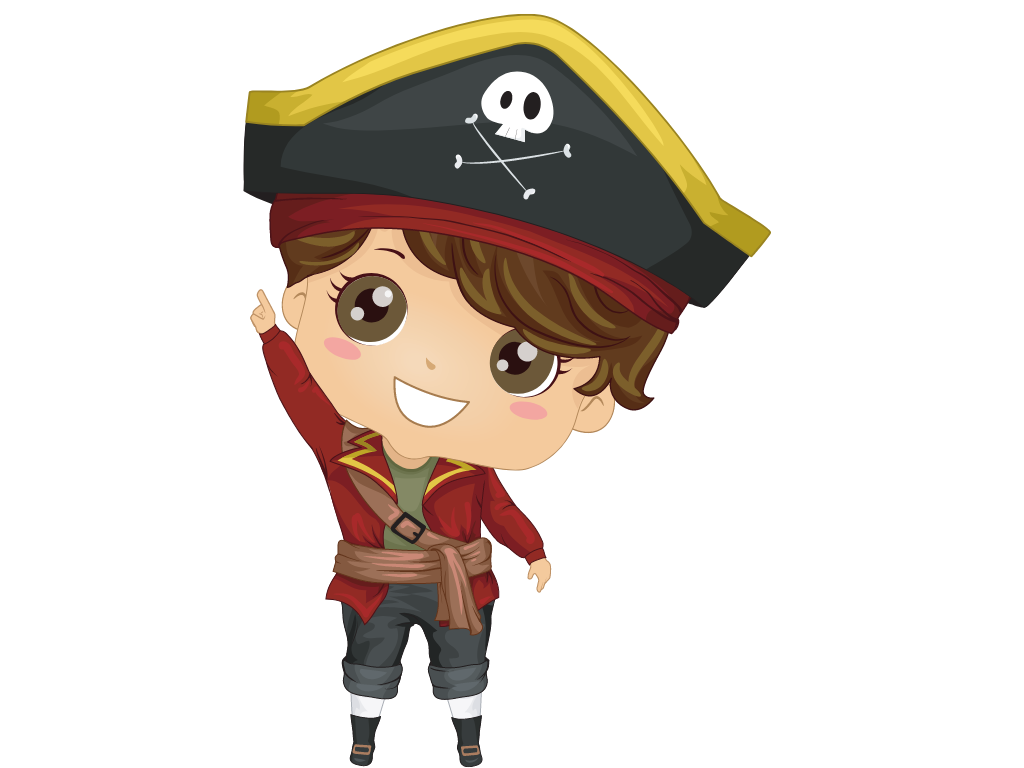 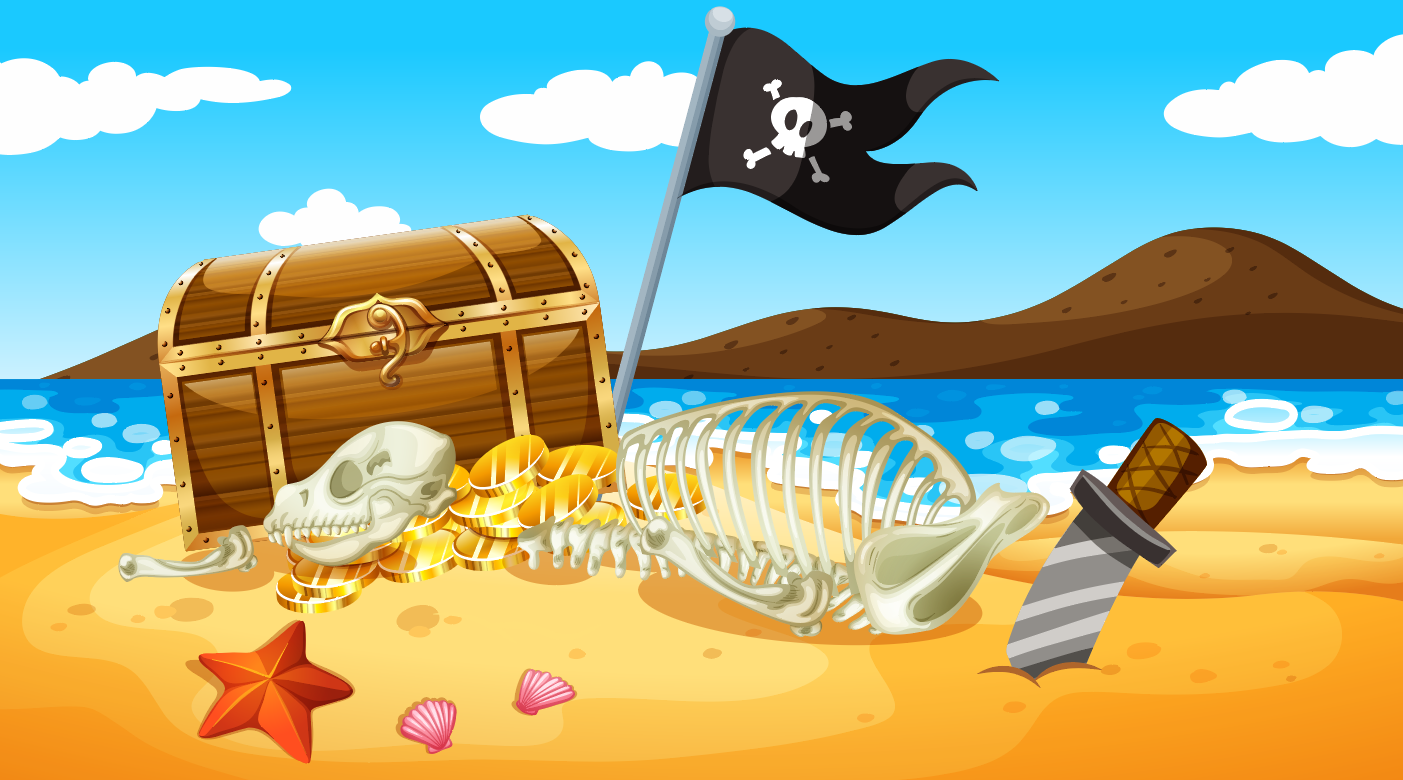 VÍ DỤ 1: Tính chu vi tam giác ABC, biết: AB = 2 cm, BC = 3 cm, CA = 4 cm.
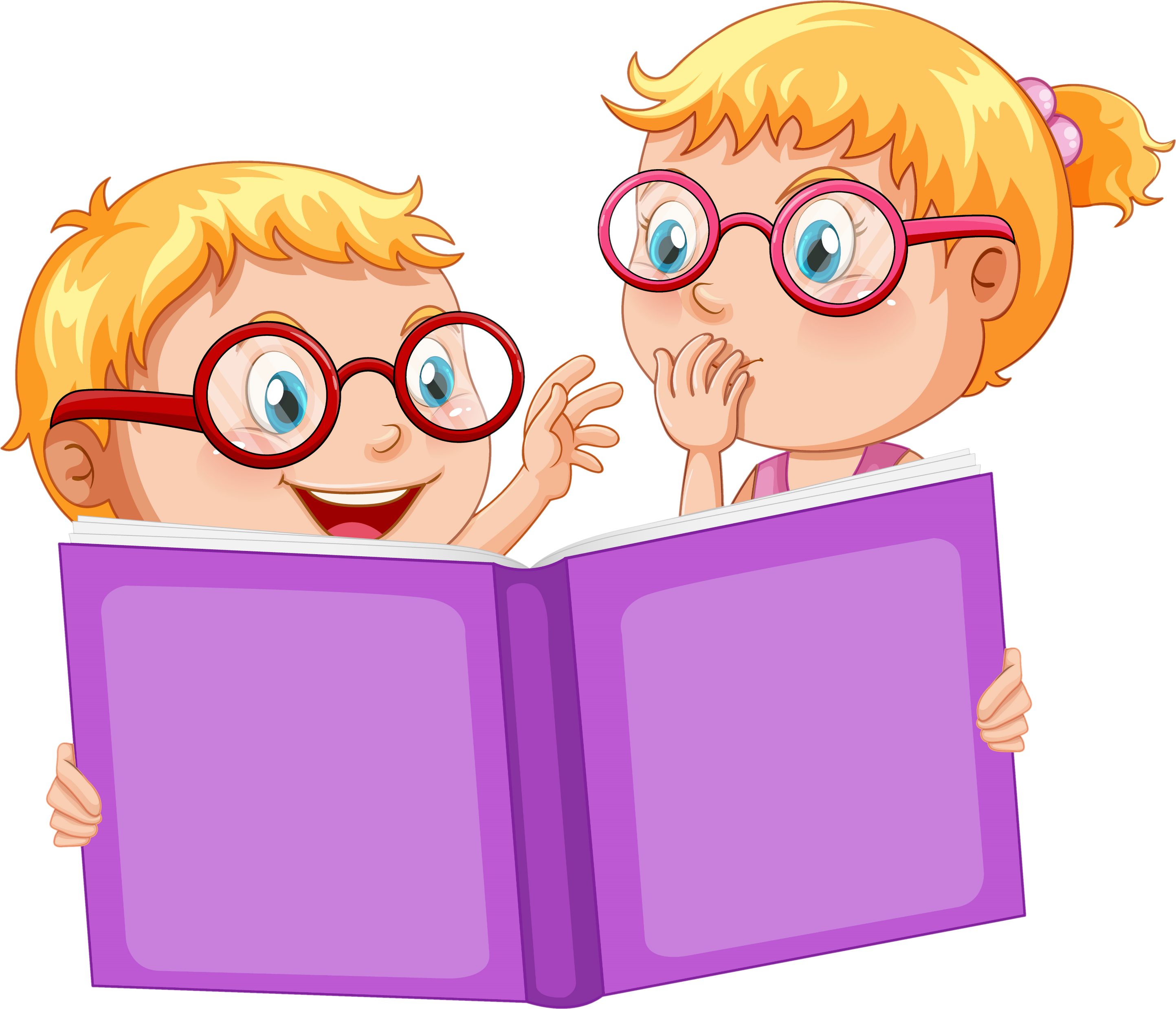 B
Thảo luận nhóm 2
Thảo luận nhóm 2
A
C
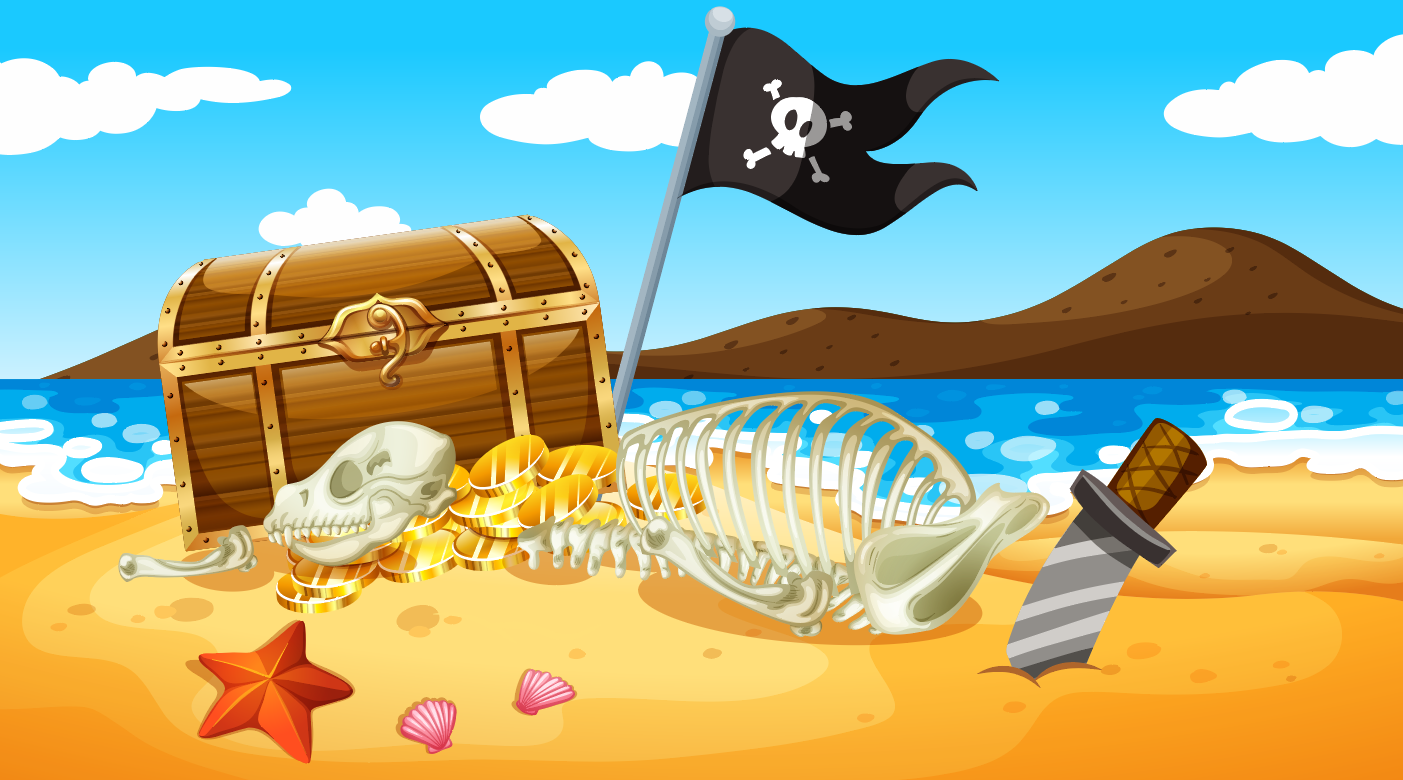 Tính chu vi tam giác ABC bằng cách nào?
VÍ DỤ 1: Tính chu vi tam giác ABC, biết: AB = 2 cm, BC = 3 cm, CA = 4 cm.
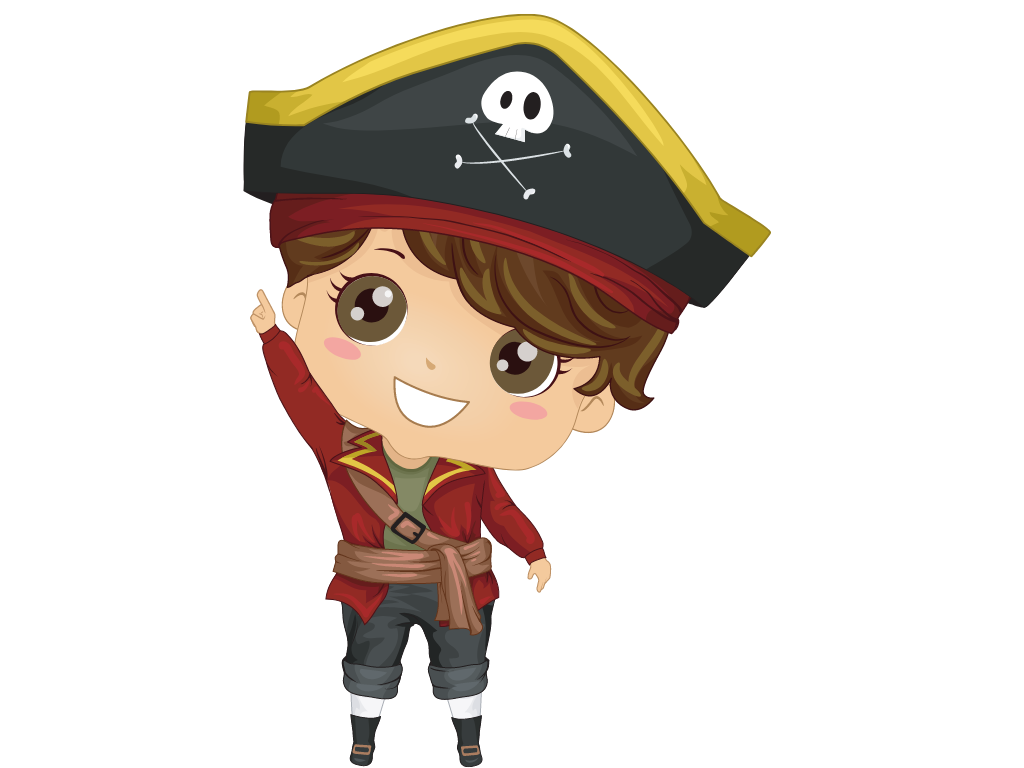 B
Tính chu vi bằng cách tính tổng độ dài 3 cạnh của tam giác đó.
A
C
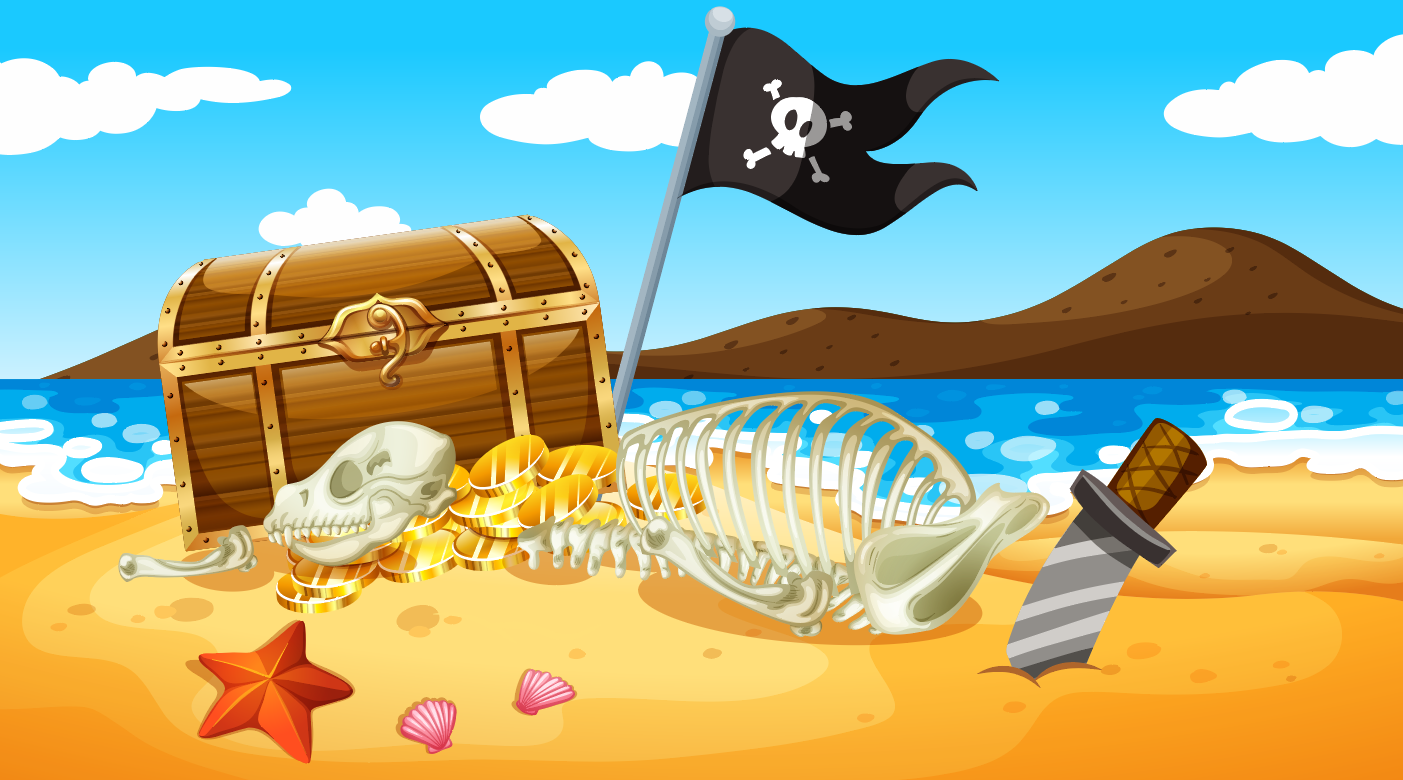 Cùng nhau chia sẻ
Cùng nhau chia sẻ
VÍ DỤ 1: Tính chu vi tam giác ABC, biết: AB = 2 cm, BC = 3 cm, CA = 4 cm.
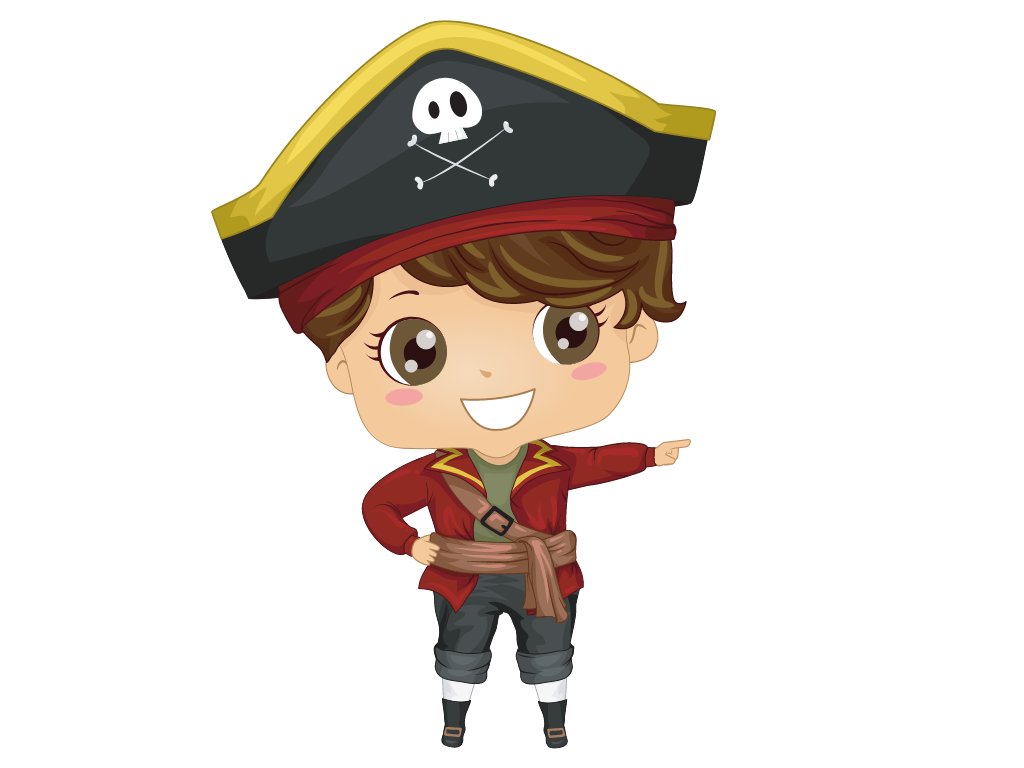 B
A
C
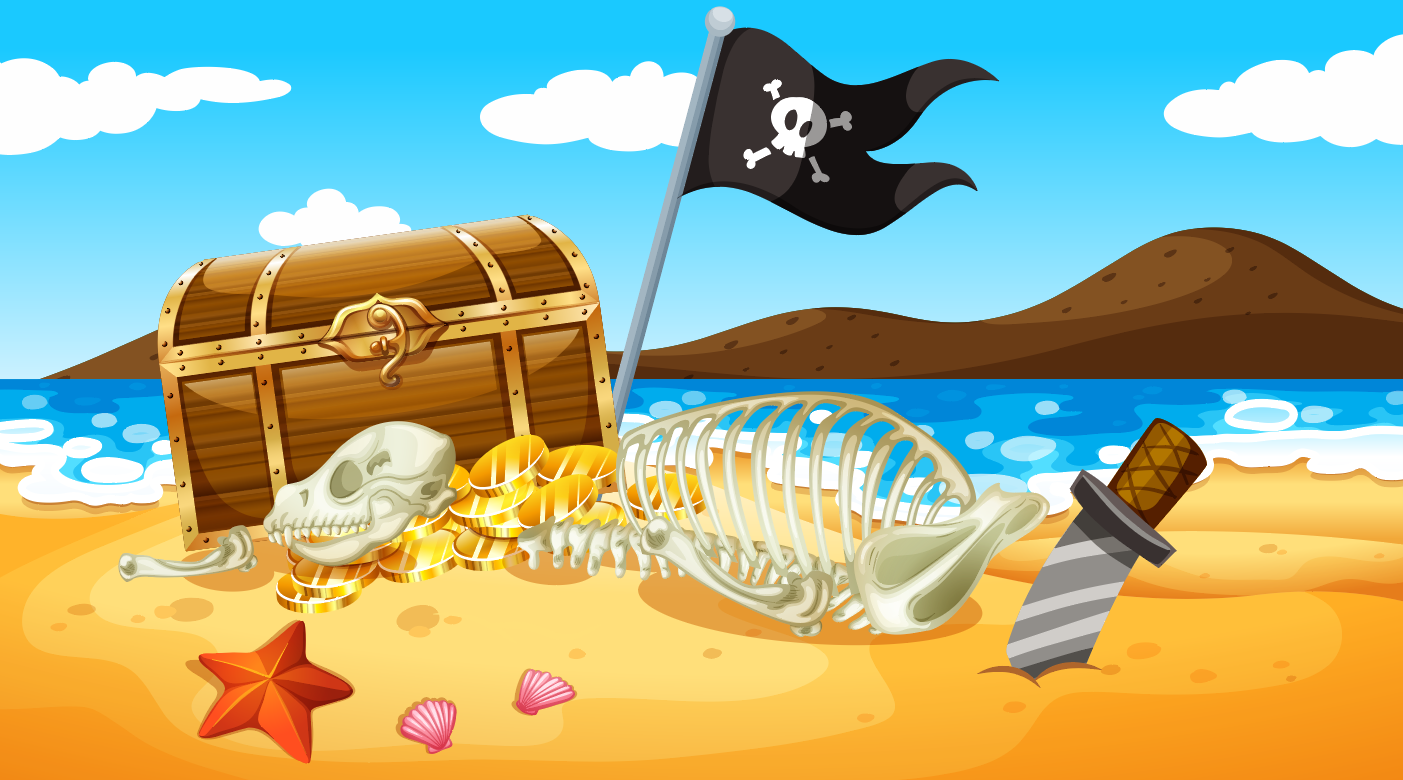 Bài giải
Chu vi hình tam giác ABC là:
	2 + 3 + 4 = 9 (cm)
	    Đáp số: 9 cm
VÍ DỤ 1: Tính chu vi tam giác ABC, biết: AB = 2 cm, BC = 3 cm, CA = 4 cm.
B
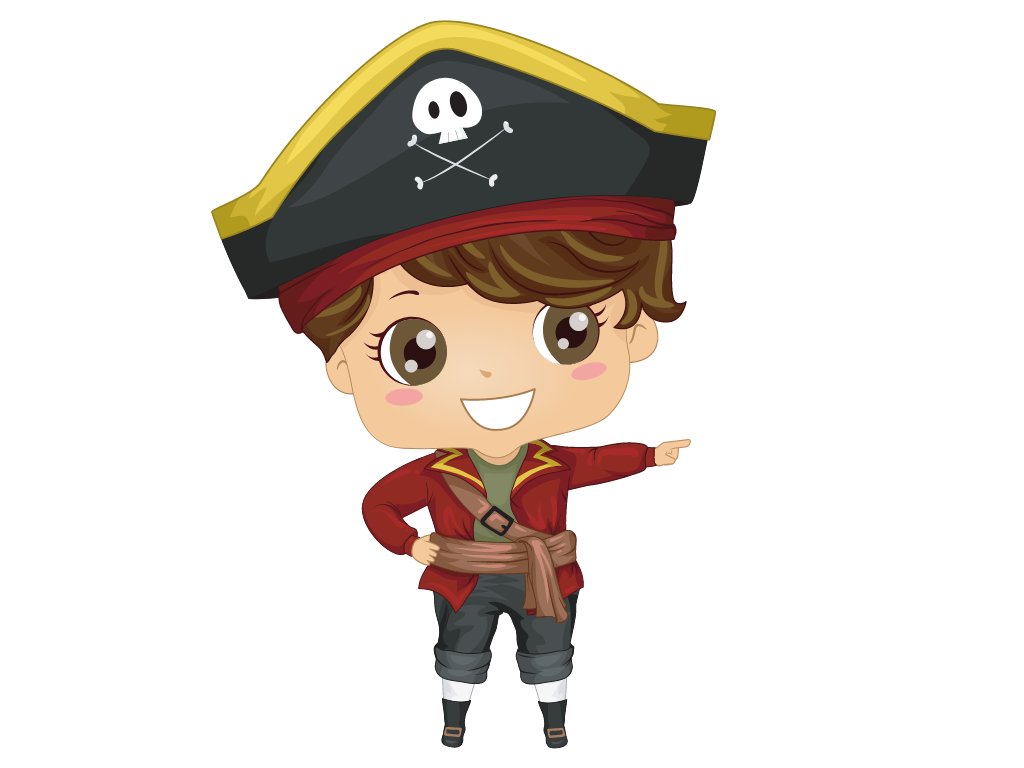 A
C
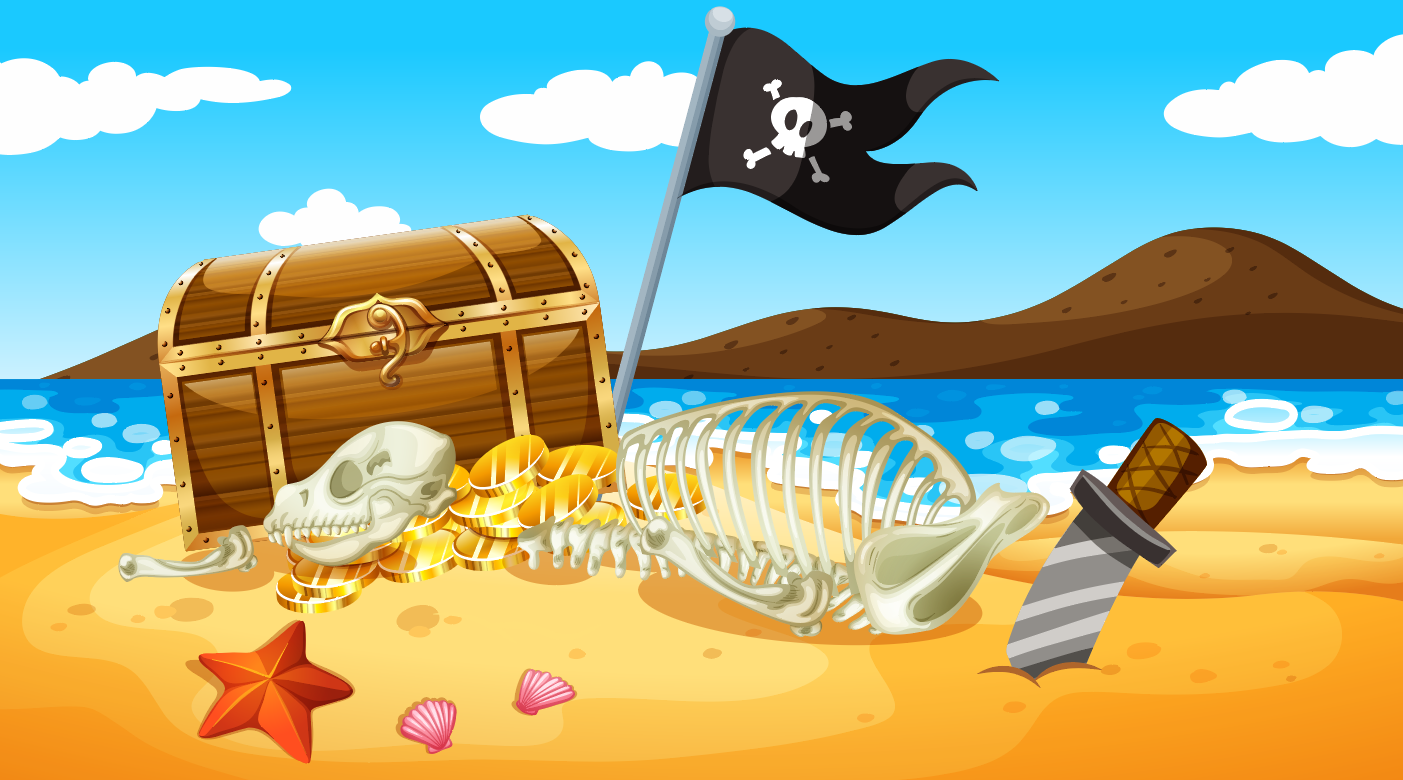 Chúng ta đã ra khơi an toàn. Vậy chúng ta hãy cùng đến hòn đảo đó thôi!
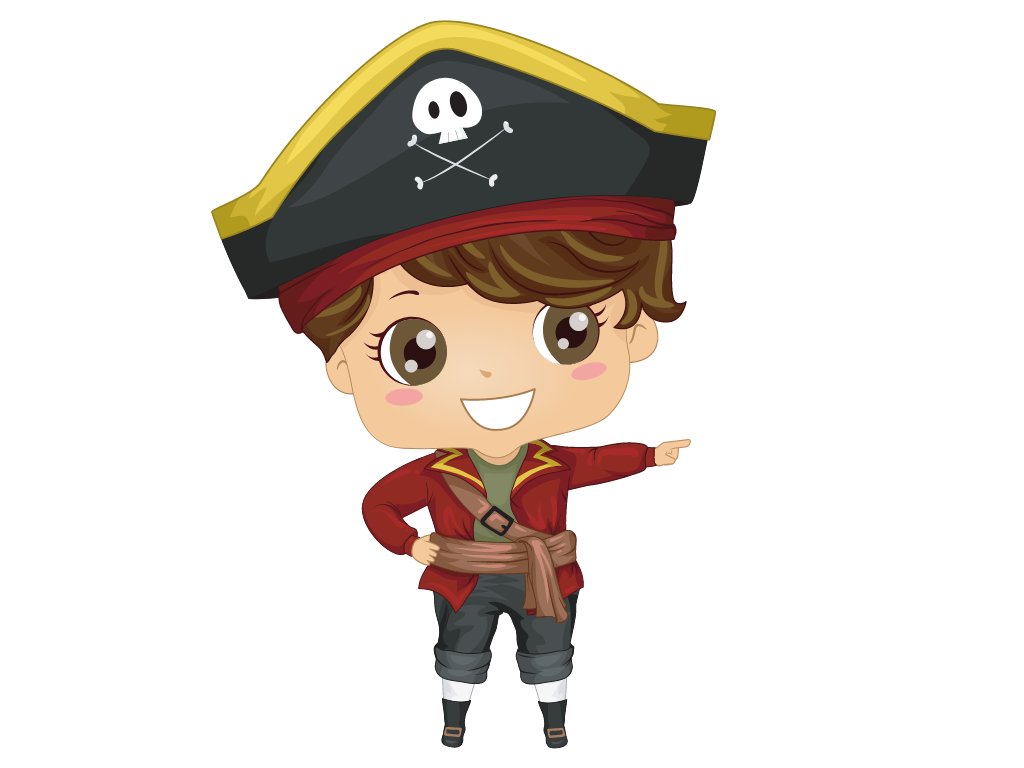 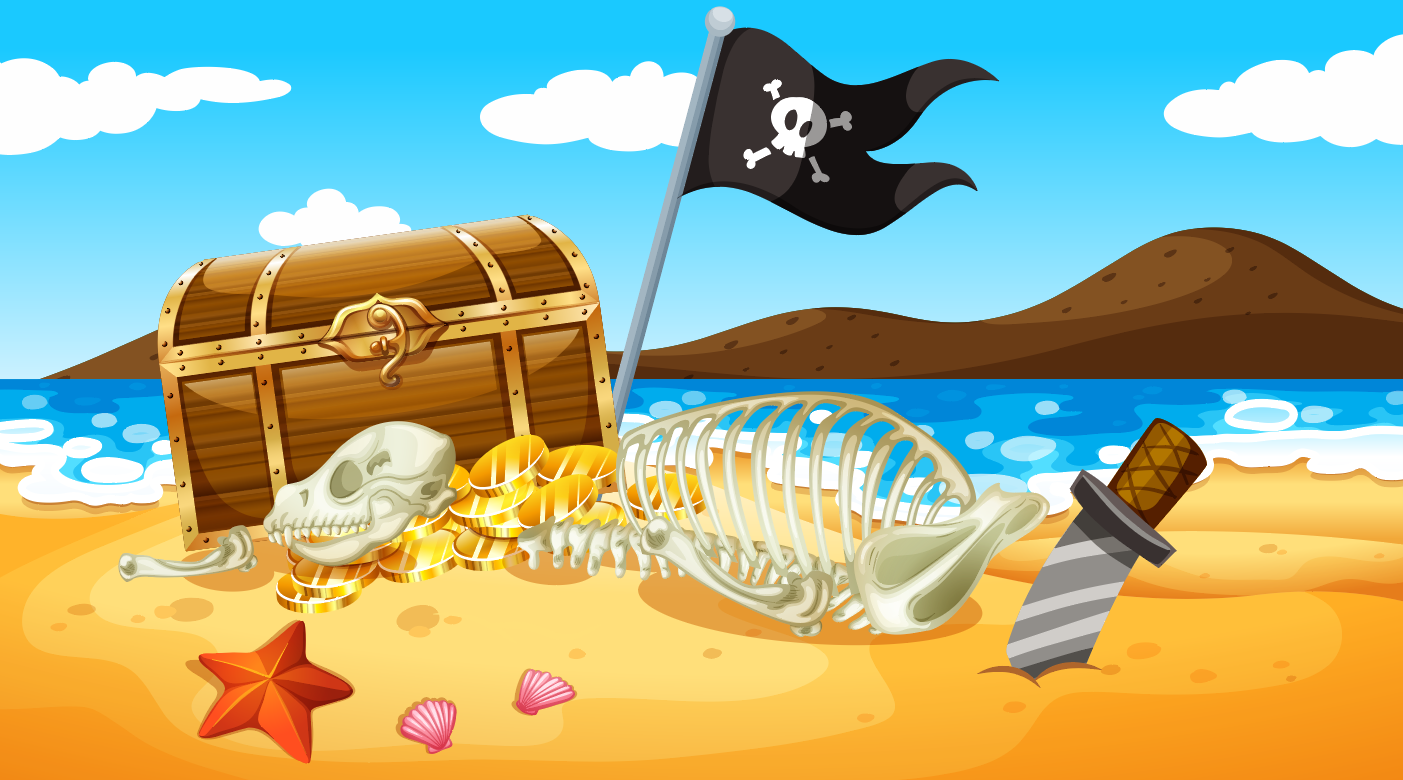 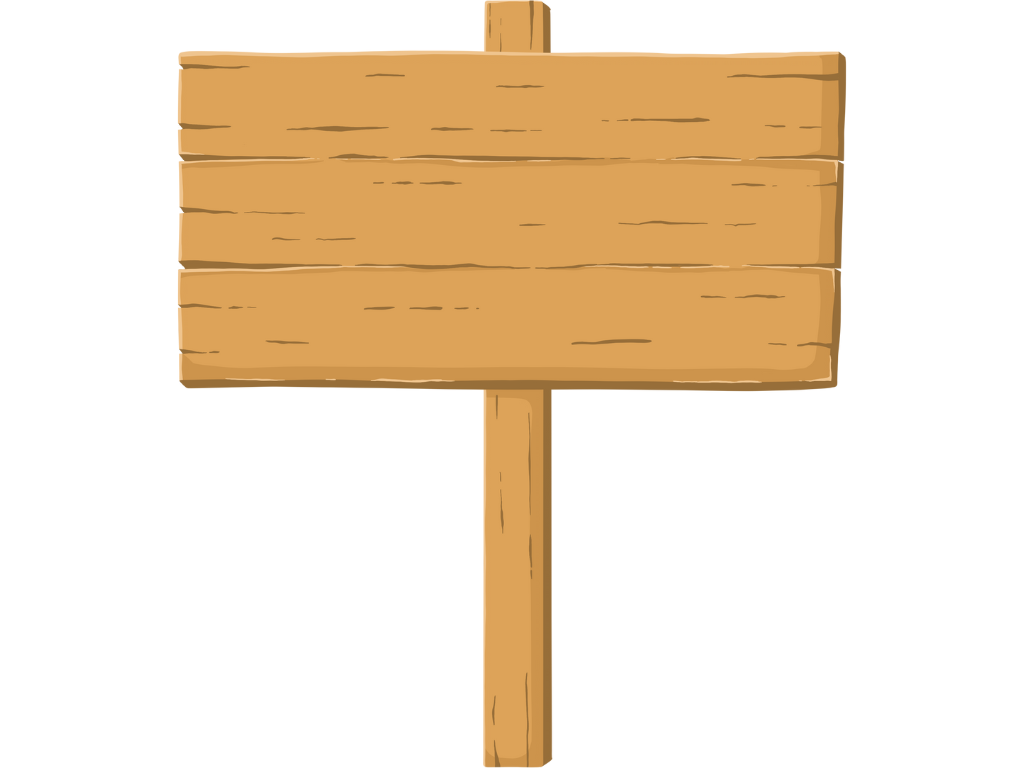 Chặng 3:
Chặng 3:
ĐỊNH VỊ HÒN ĐẢO
ĐỊNH VỊ HÒN ĐẢO
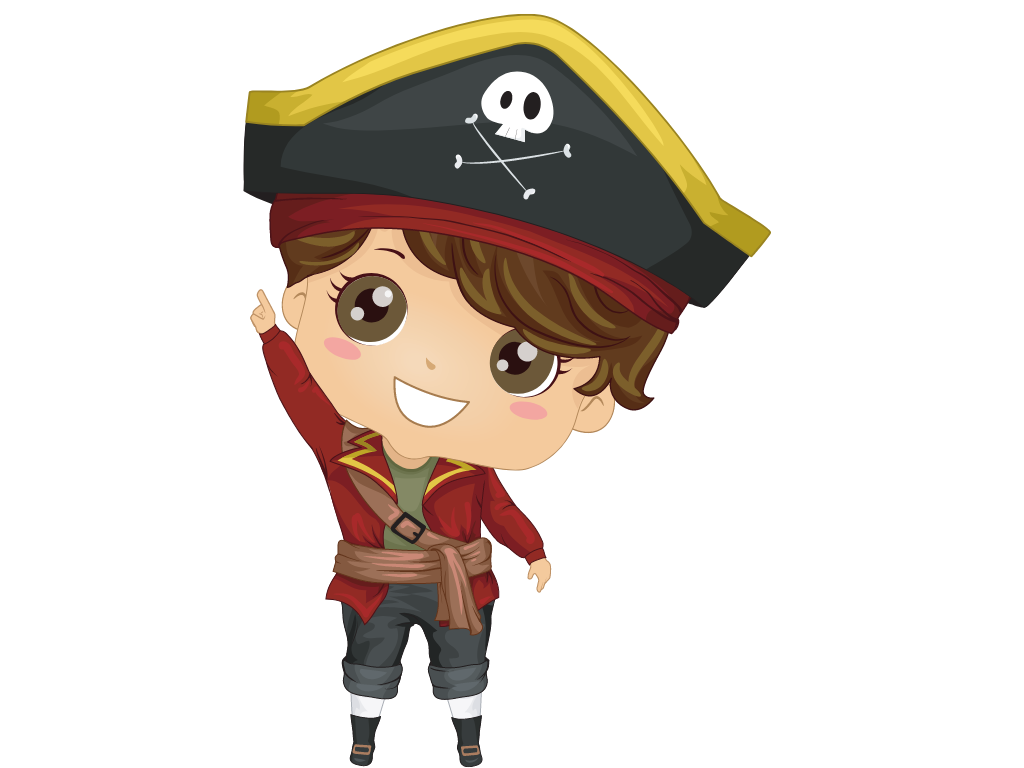 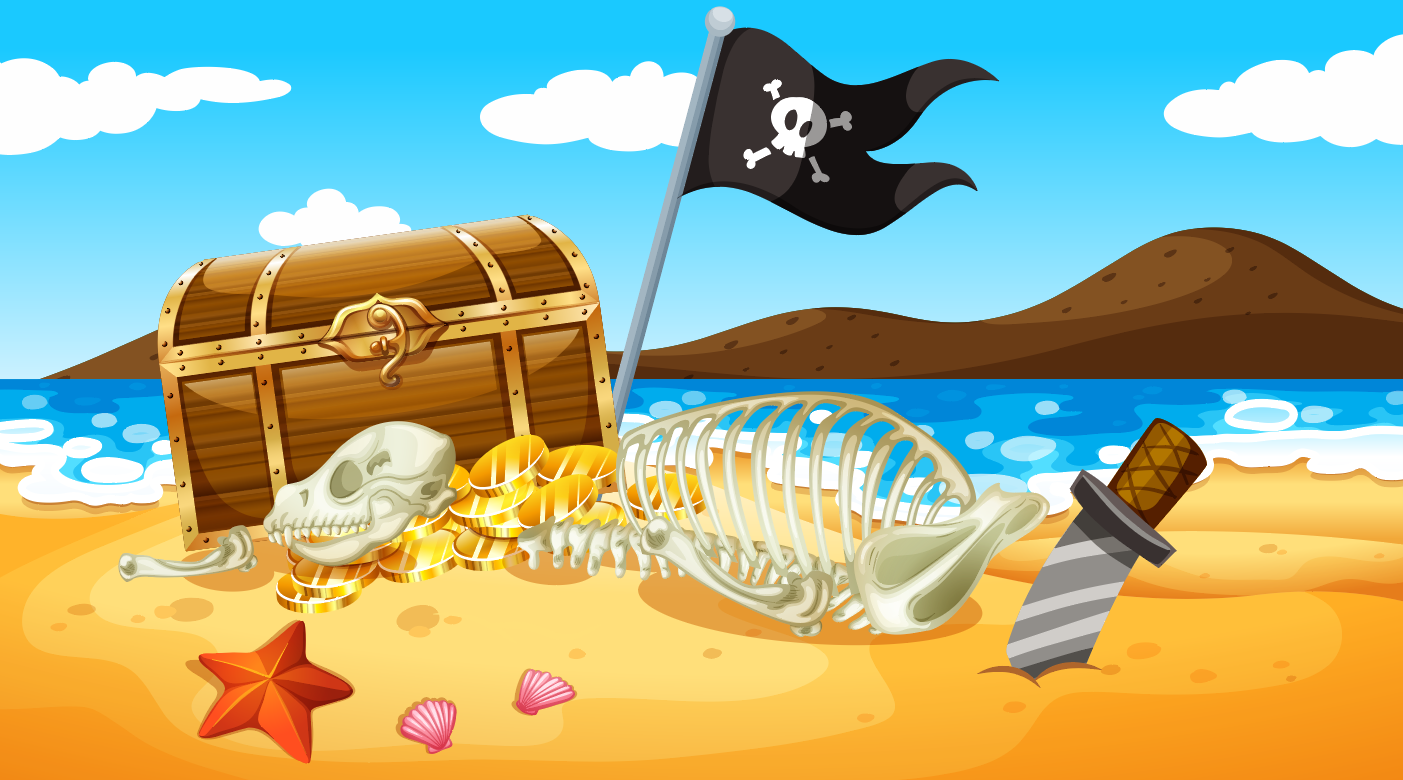 VÍ DỤ 2: Tính chu vi hình tứ giác DEKI, biết: DE = 2 cm, EK = 2 cm, KI = 3 cm, ID = 4 cm
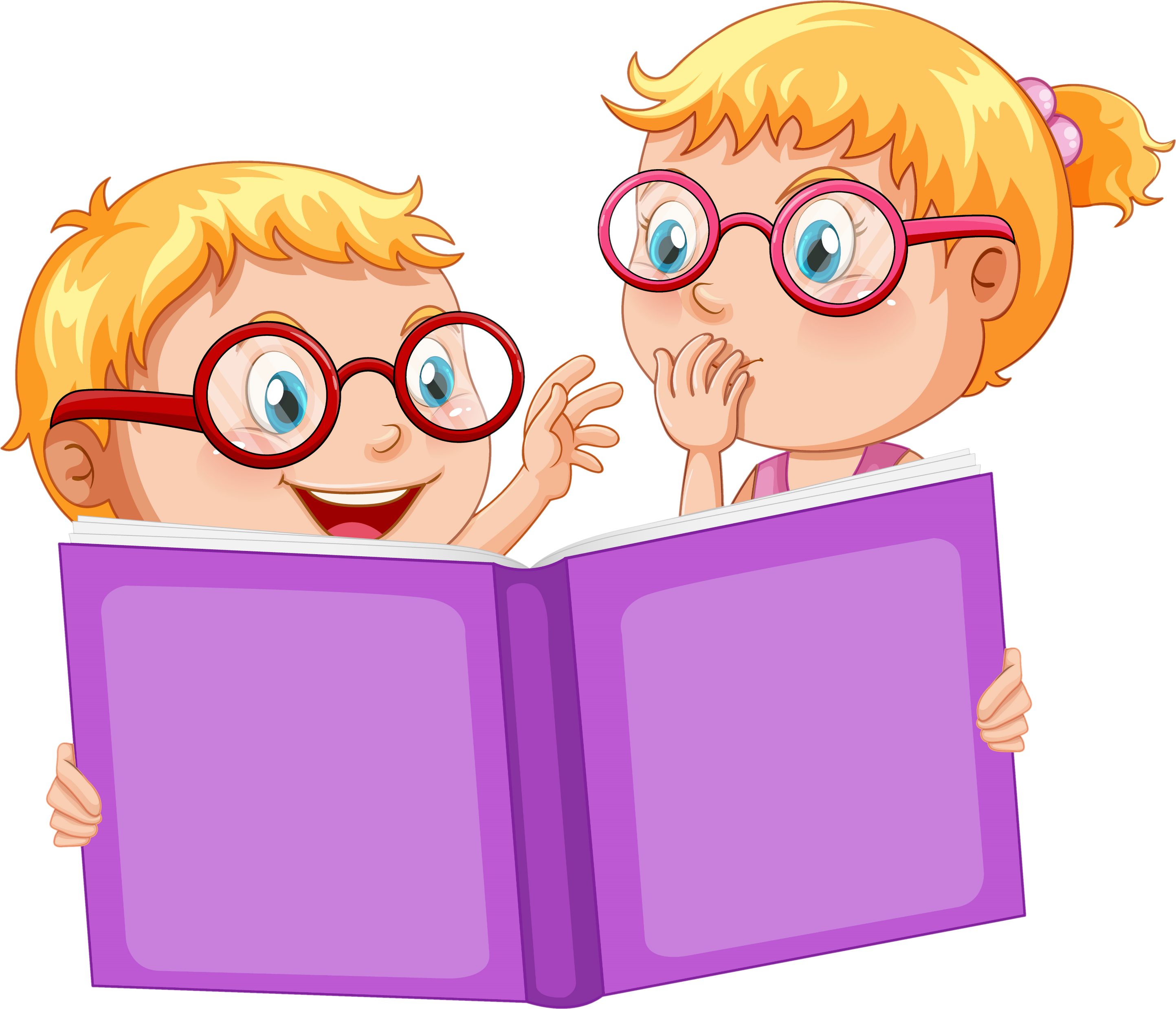 K
E
Thảo luận nhóm 2
Thảo luận nhóm 2
D
I
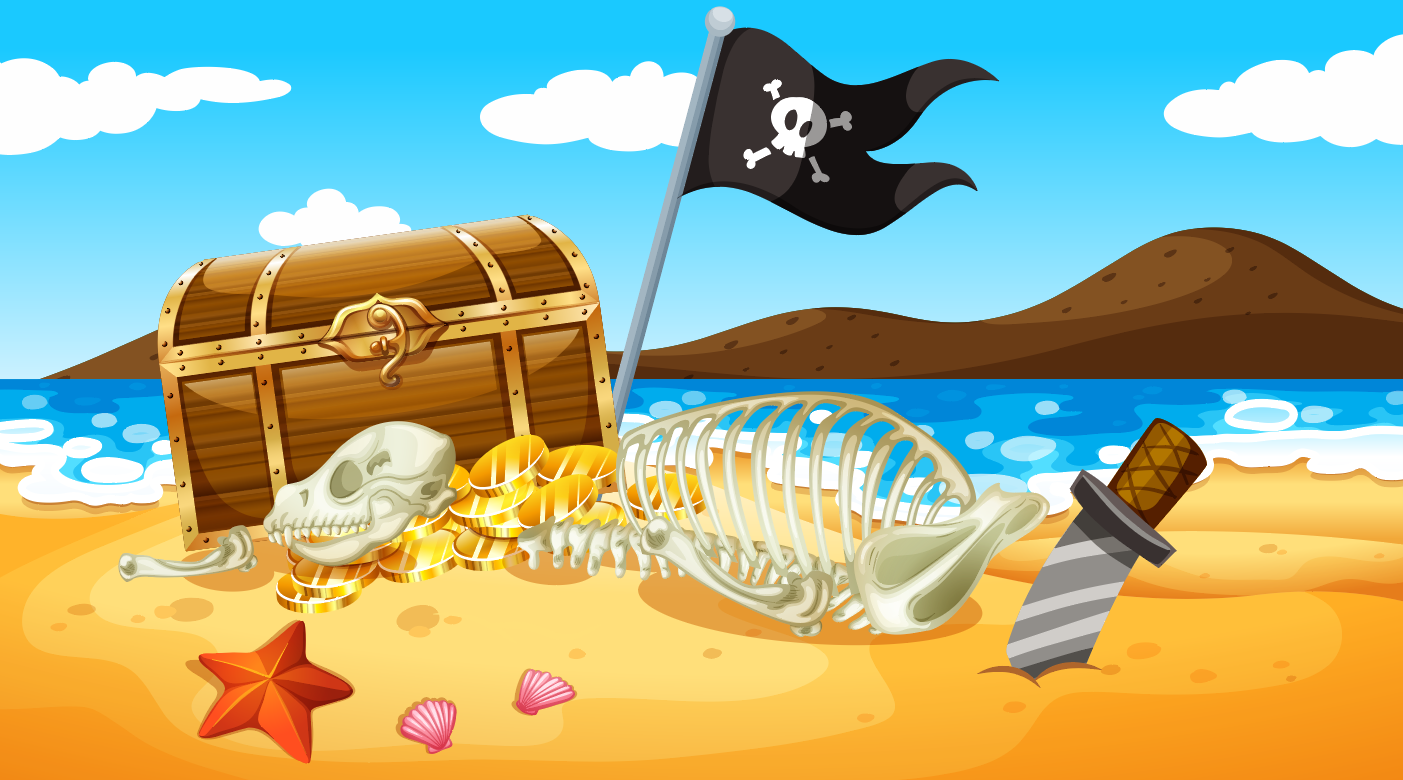 Tính chu vi hình tứ giác DEKI.
VÍ DỤ 2: Tính chu vi hình tứ giác DEKI, biết: DE = 2 cm, EK = 2 cm, KI = 3 cm, ID = 4 cm
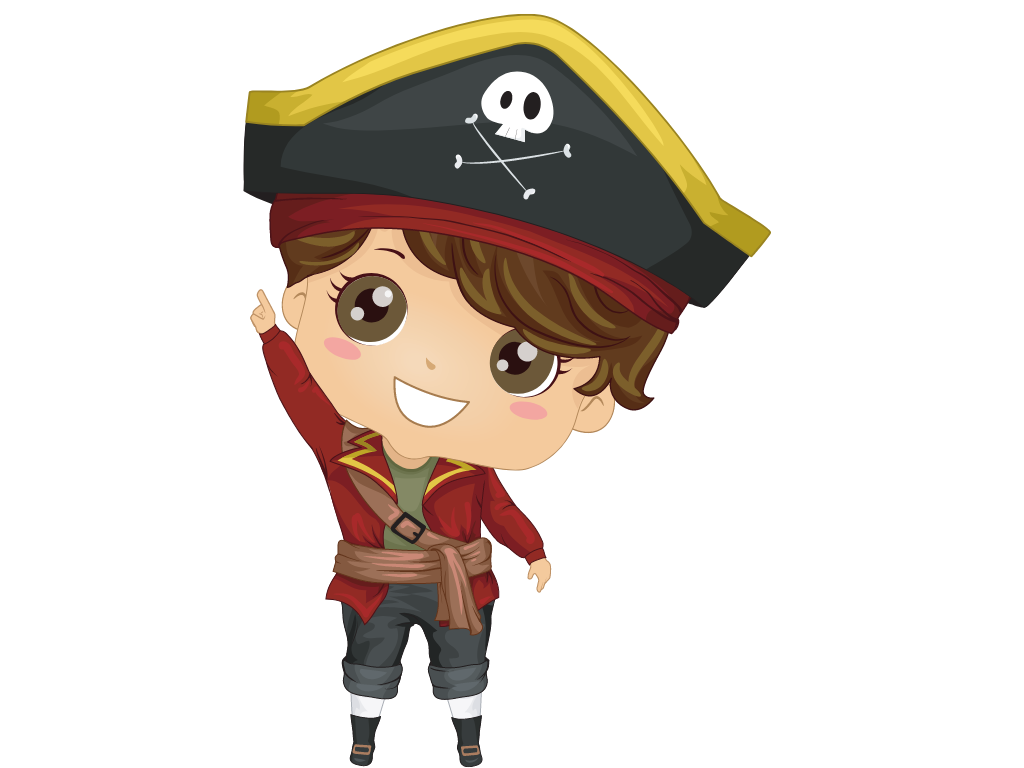 K
E
D
I
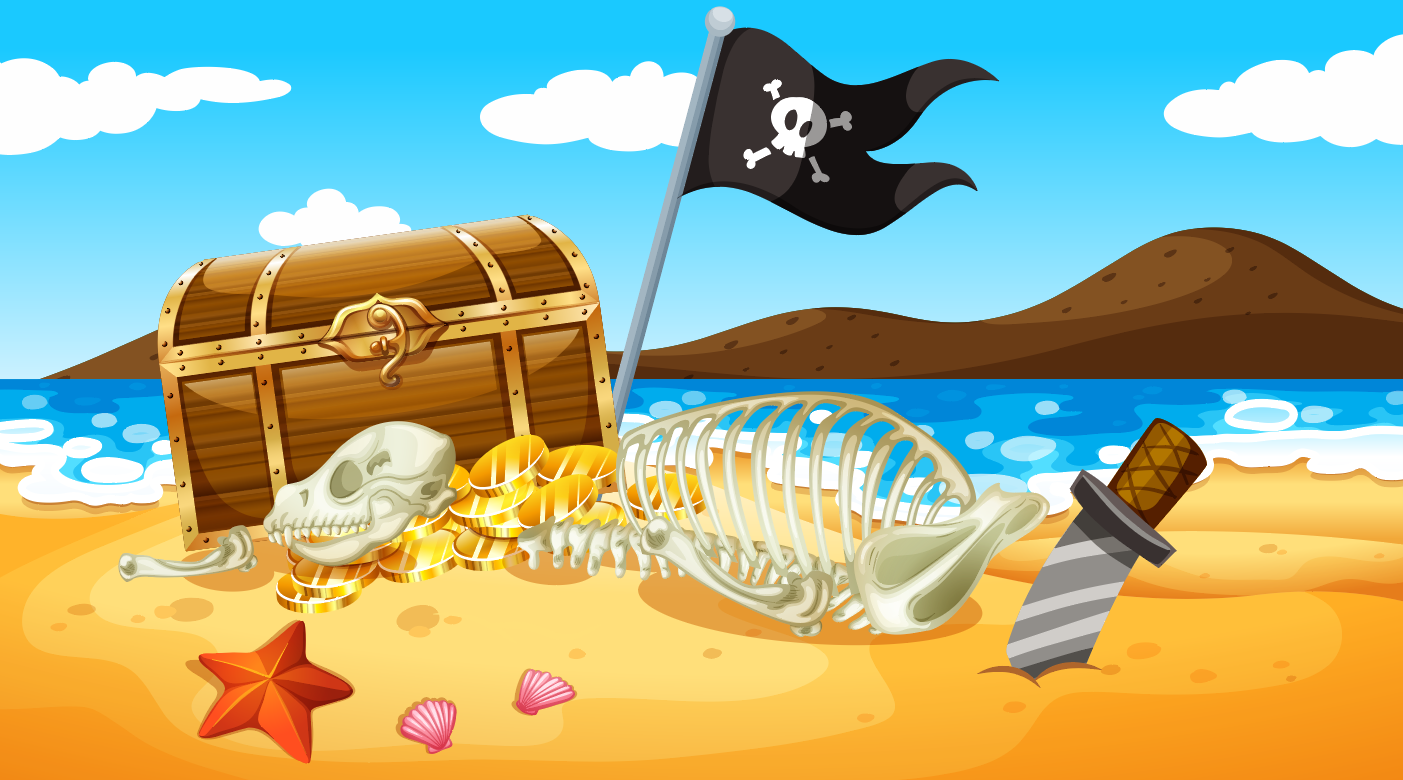 Hình tứ giác DEKI đã biết độ dài 4 cạnh.
VÍ DỤ 2: Tính chu vi hình tứ giác DEKI, biết: DE = 2 cm, EK = 2 cm, KI = 3 cm, ID = 4 cm
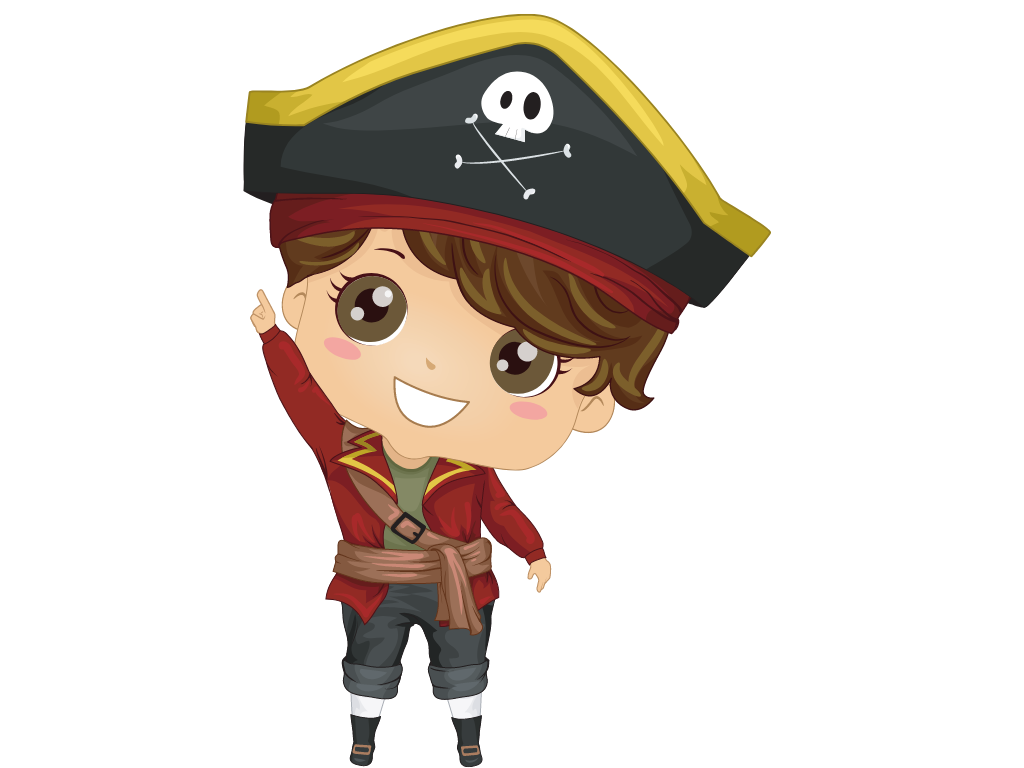 K
E
D
I
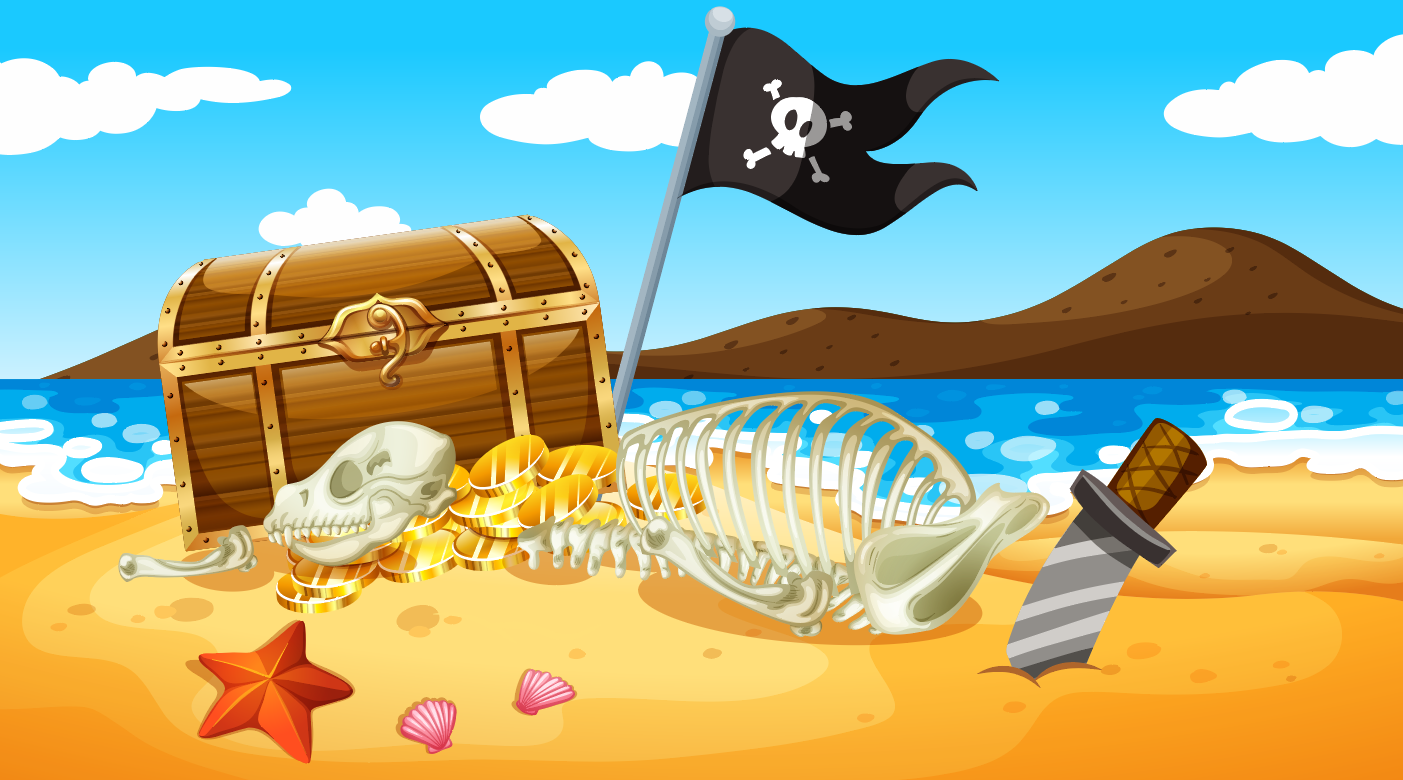 Cùng nhau chia sẻ
Cùng nhau chia sẻ
VÍ DỤ 2: Tính chu vi hình tứ giác DEKI, biết: DE = 2 cm, EK = 2 cm, KI = 3 cm, ID = 4 cm
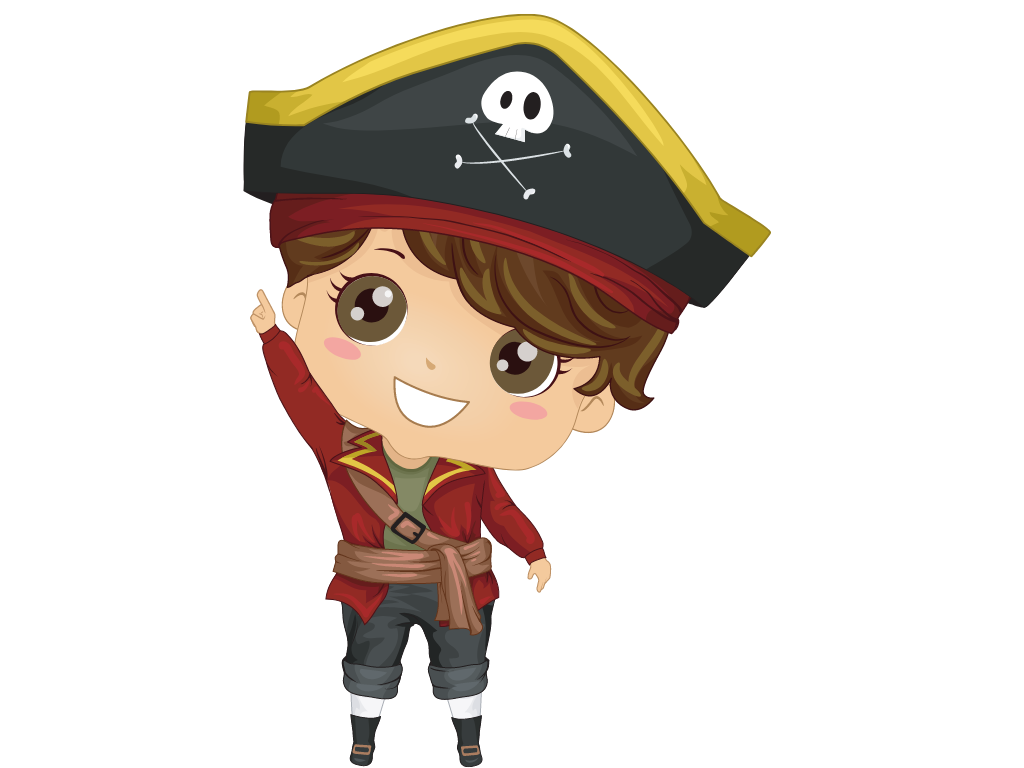 K
E
D
I
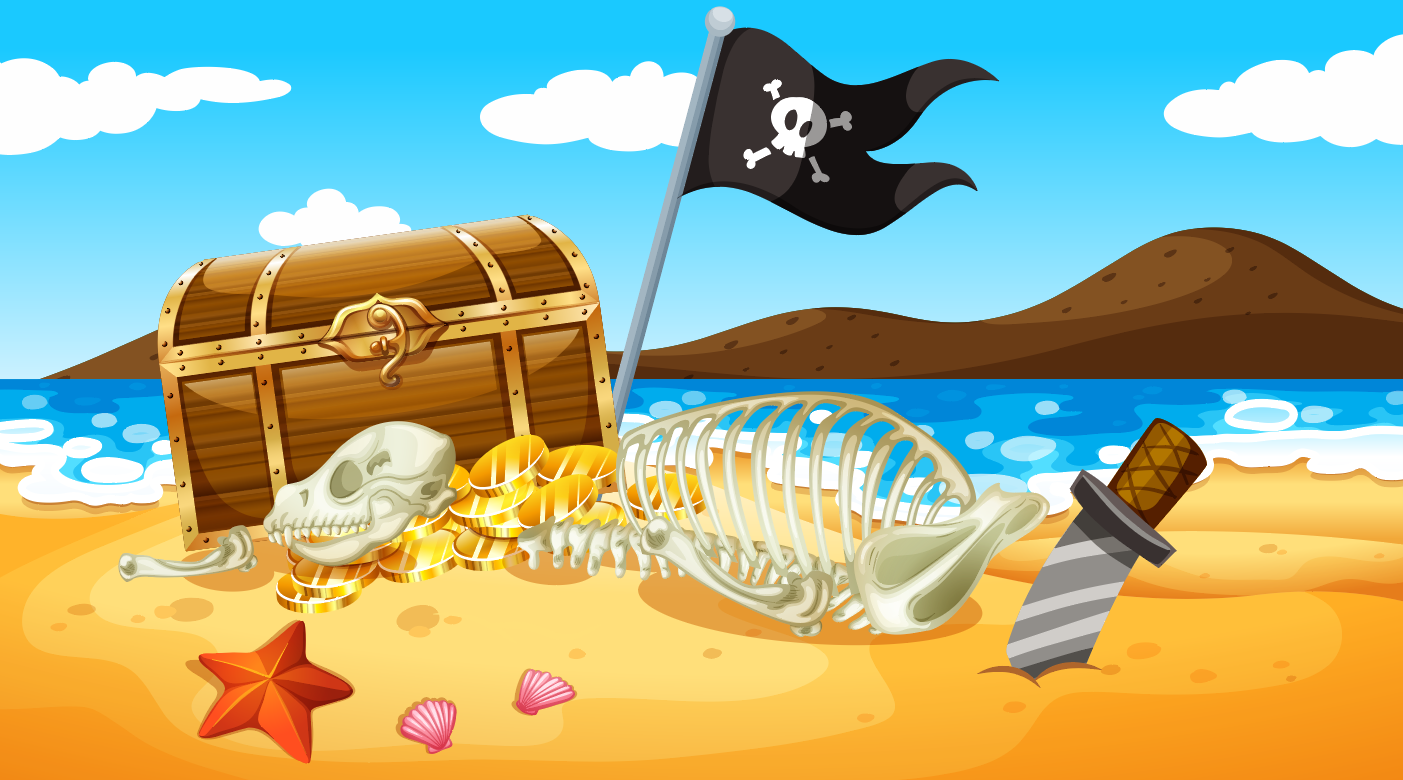 Bài giải
Chu vi hình tứ giác DEKI là:
	2 + 2 + 3 + 4 = 11 (cm)
	     Đáp số: 11 cm
VÍ DỤ 2: Tính chu vi hình tứ giác DEKI, biết: DE = 2 cm, EK = 2 cm, KI = 3 cm, ID = 4 cm
K
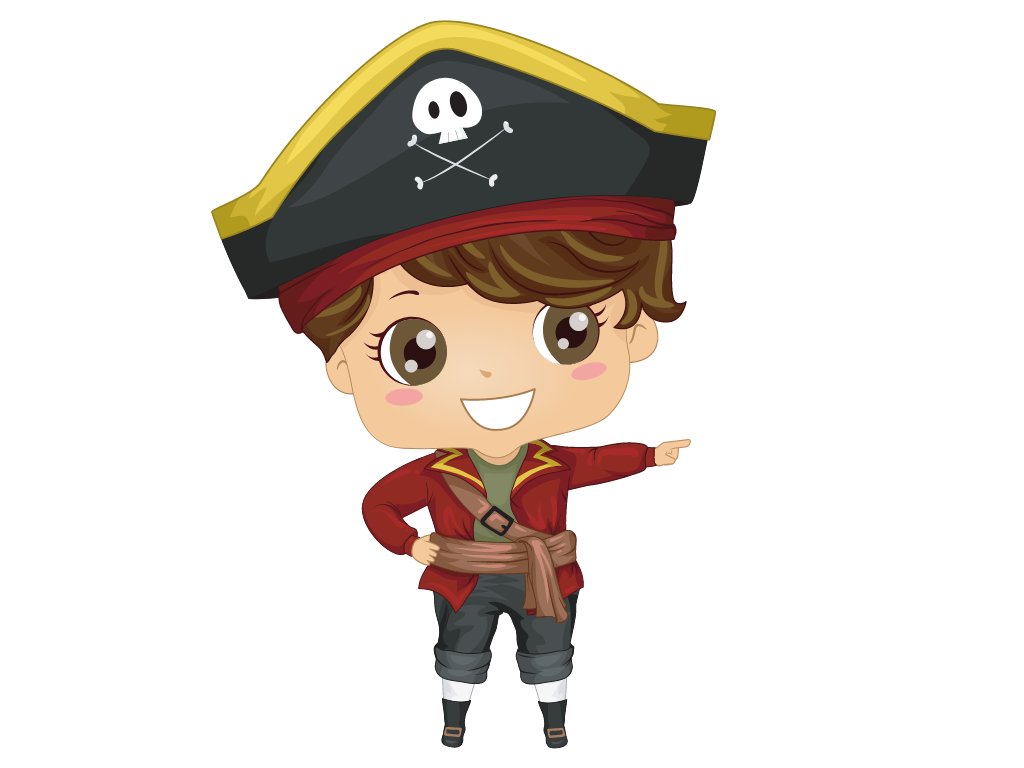 E
D
I
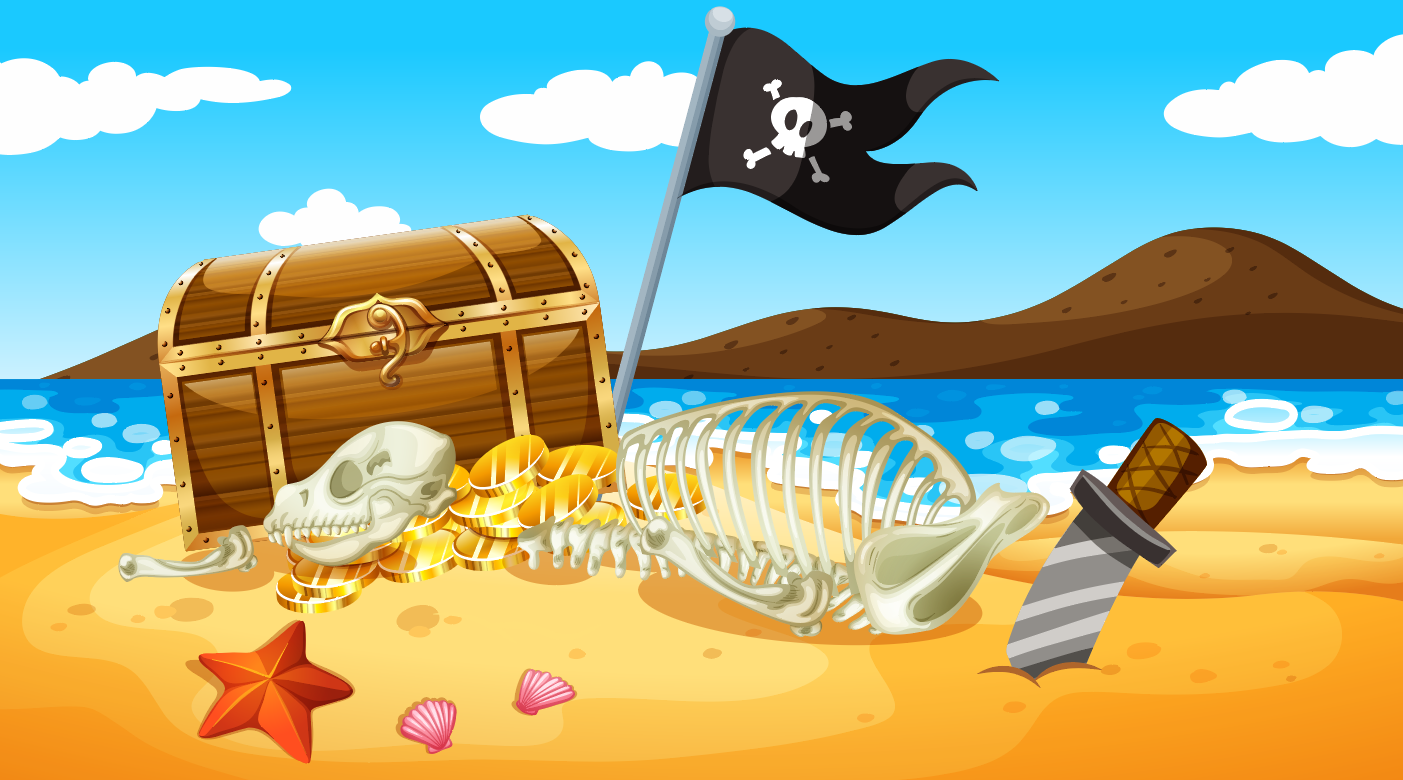 MUỐN TÍNH CHU VI HÌNH TAM GIÁC, HÌNH TỨ GIÁC:
Phải biết độ dài các cạnh của mỗi hình.
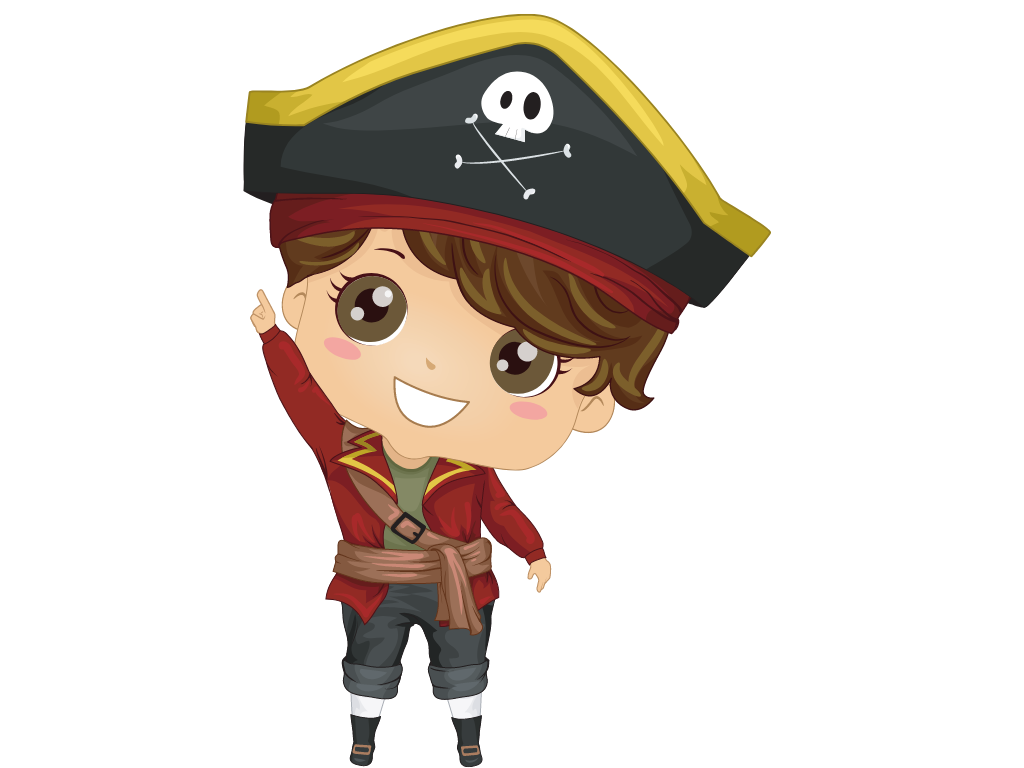 Tính tổng độ dài tất cả các cạnh.
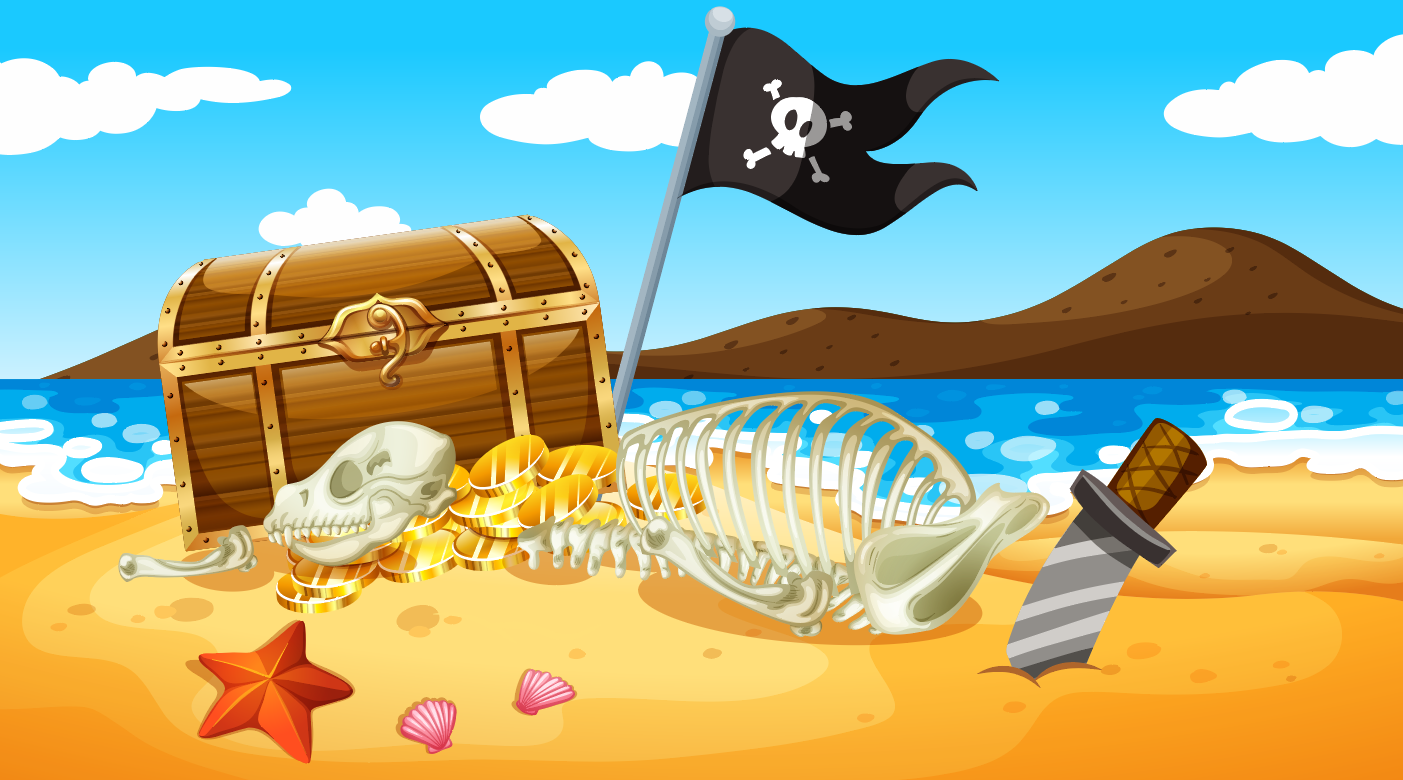 Vị trí của hòn đảo đã được định vị chúng ta cùng nhau đến hòn đả thôi nào!
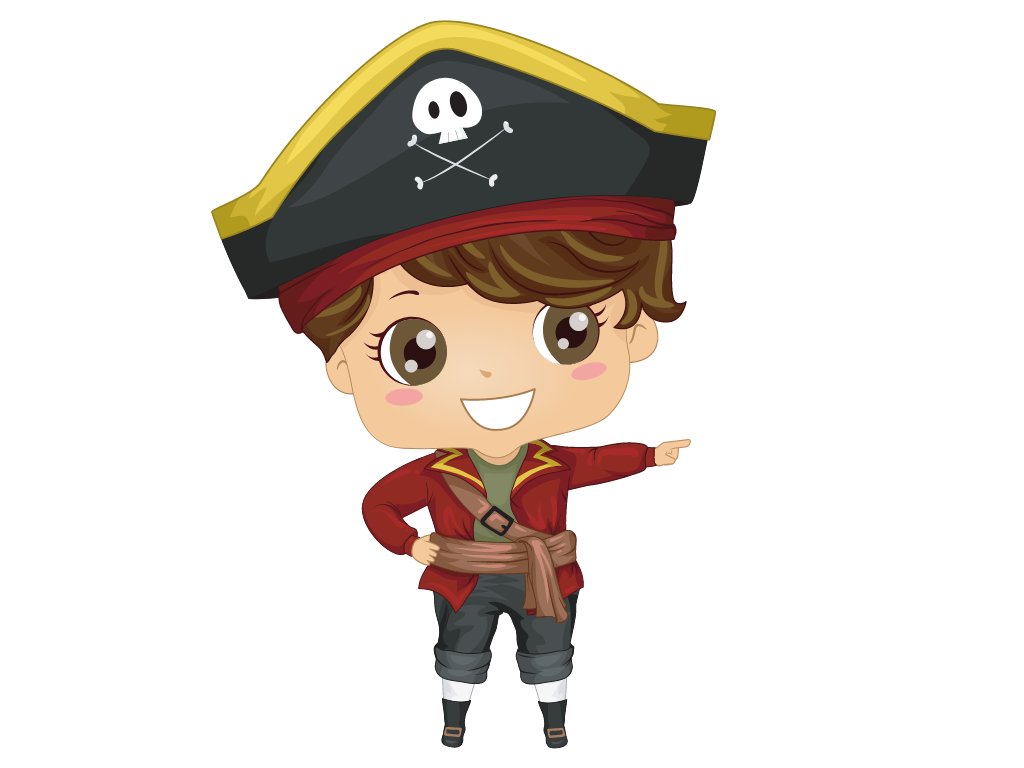 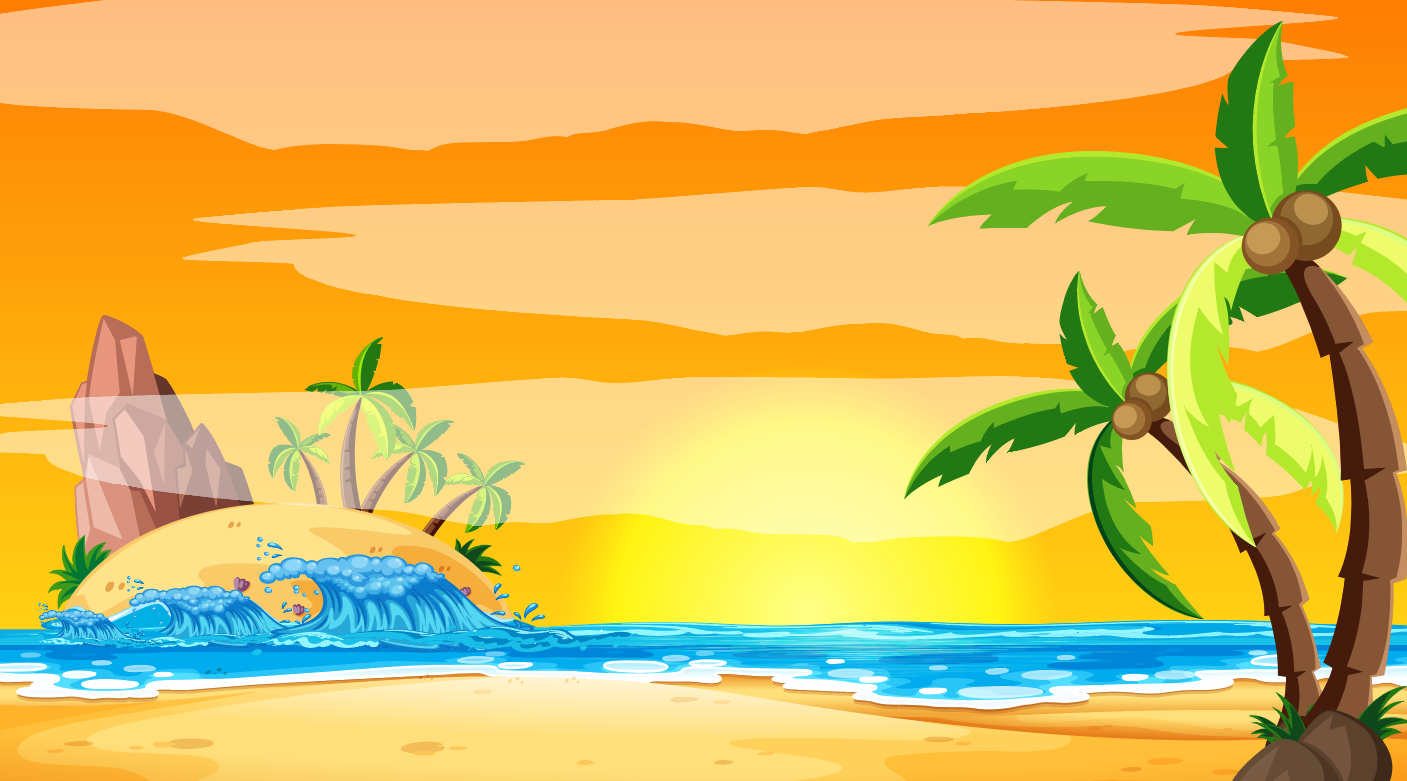 THỰC HÀNH
THỰC HÀNH
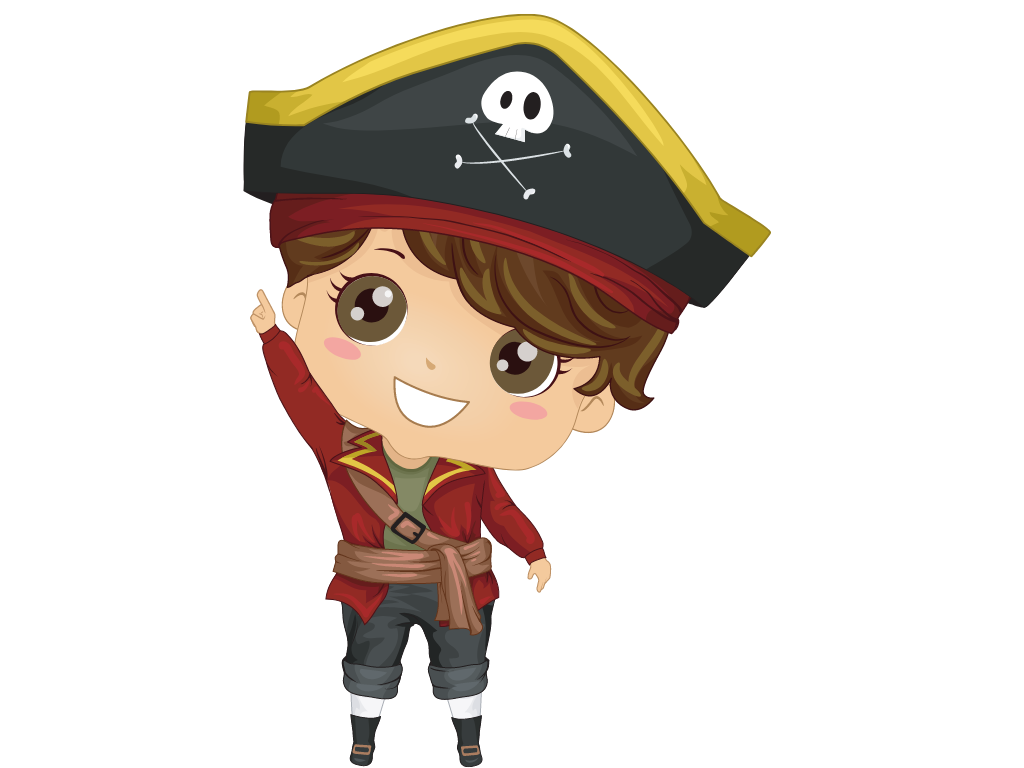 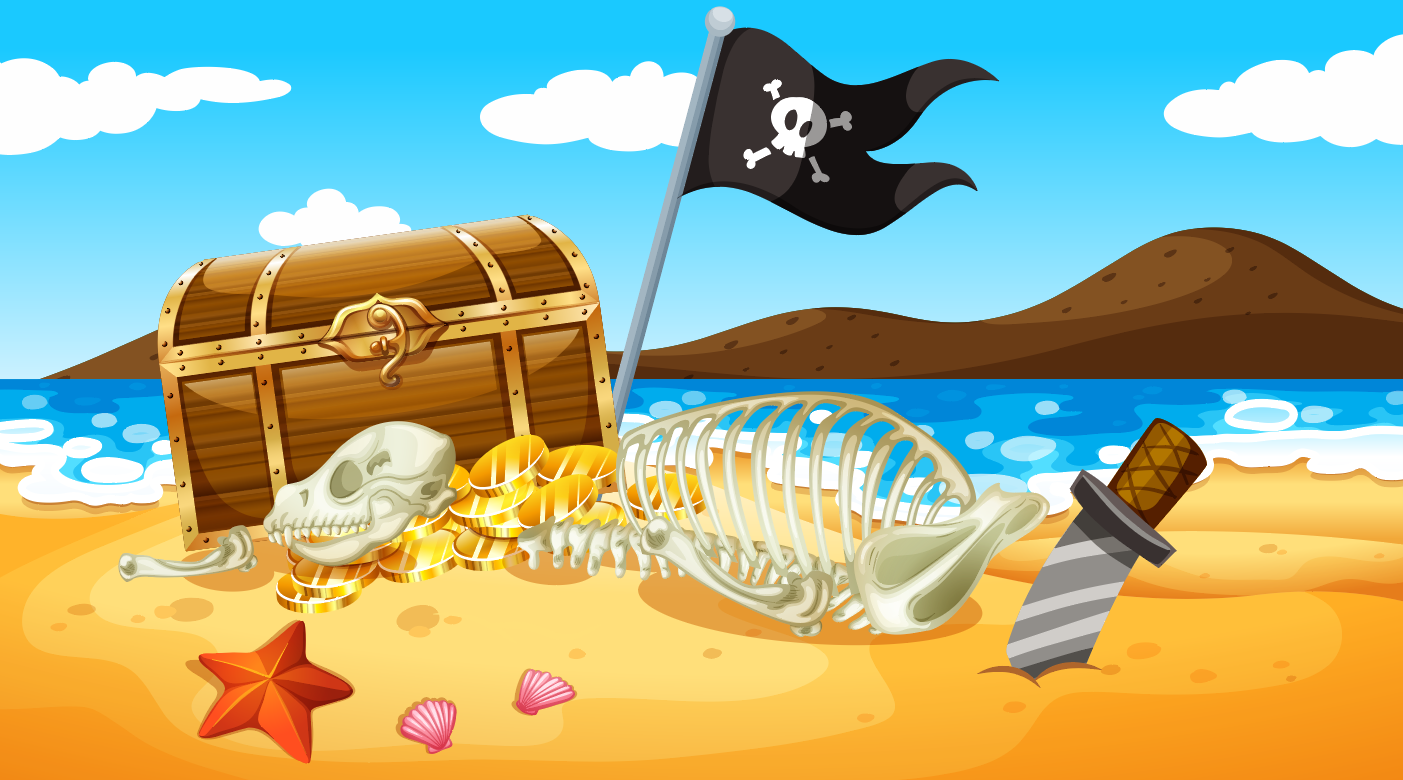 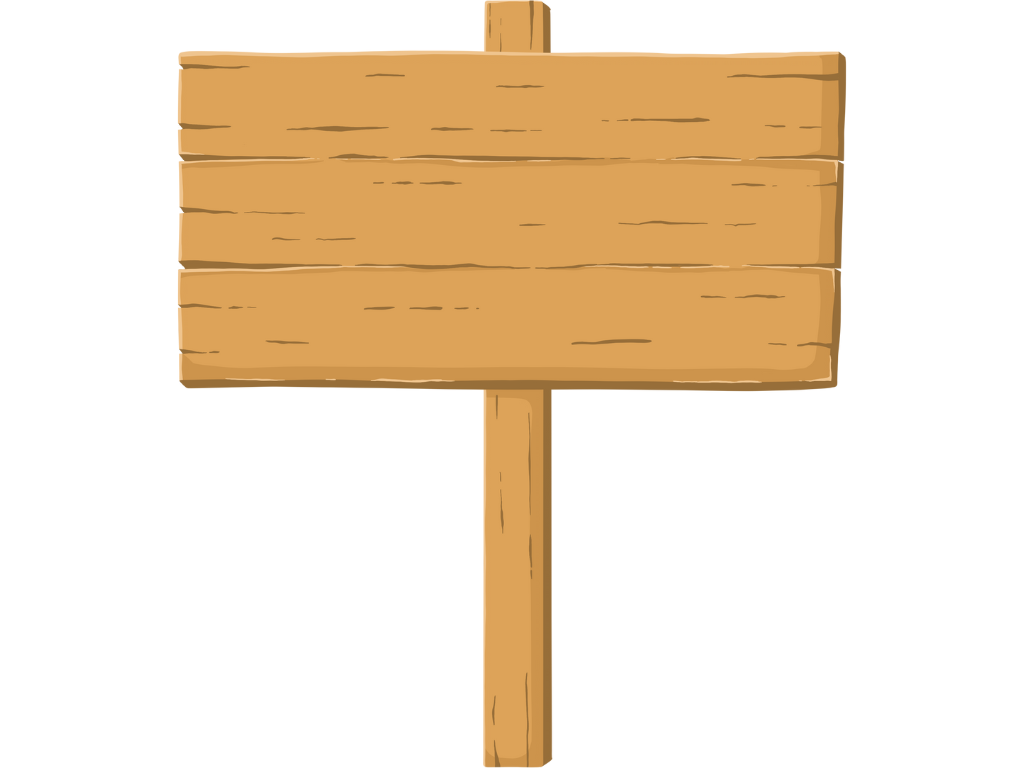 Chặng 4:
Chặng 4:
KHÁM PHÁ HÒN ĐẢO
KHÁM PHÁ HÒN ĐẢO
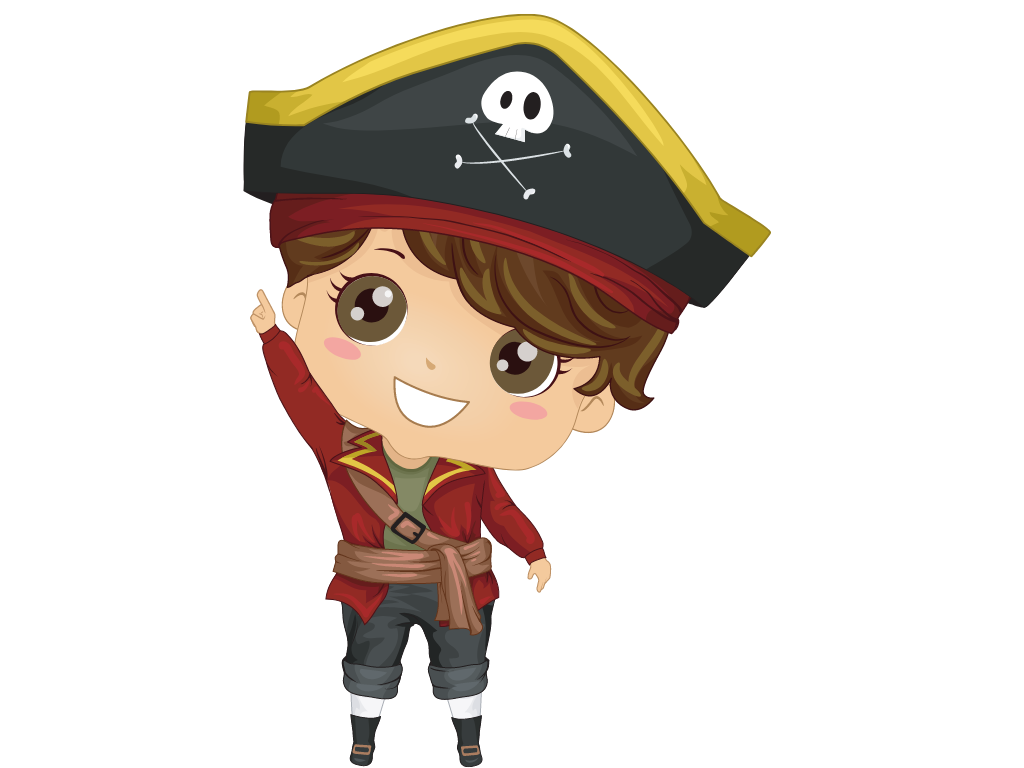 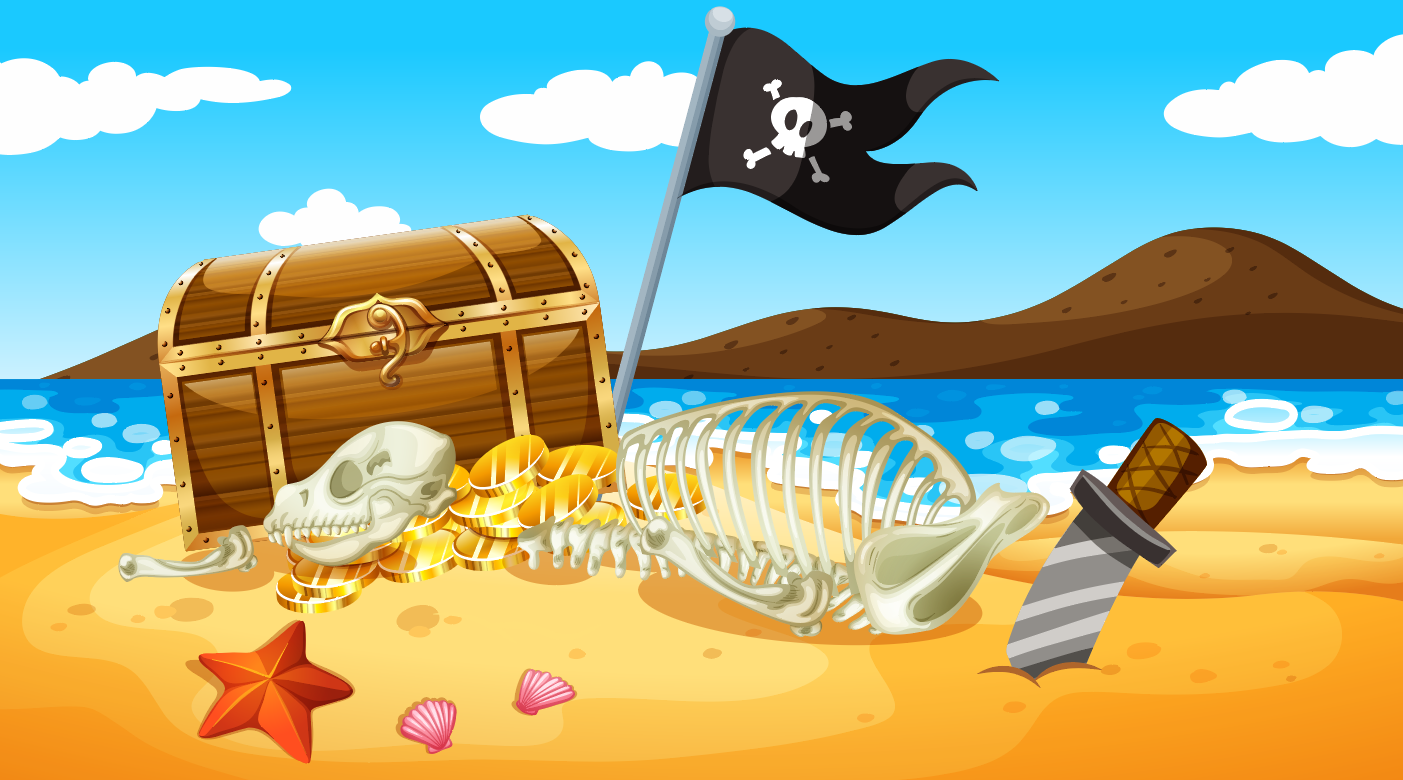 1
D
a) Đo độ dài các cạnh DE, EK, KD
b) Tính chu vi tam giác DEK
E
K
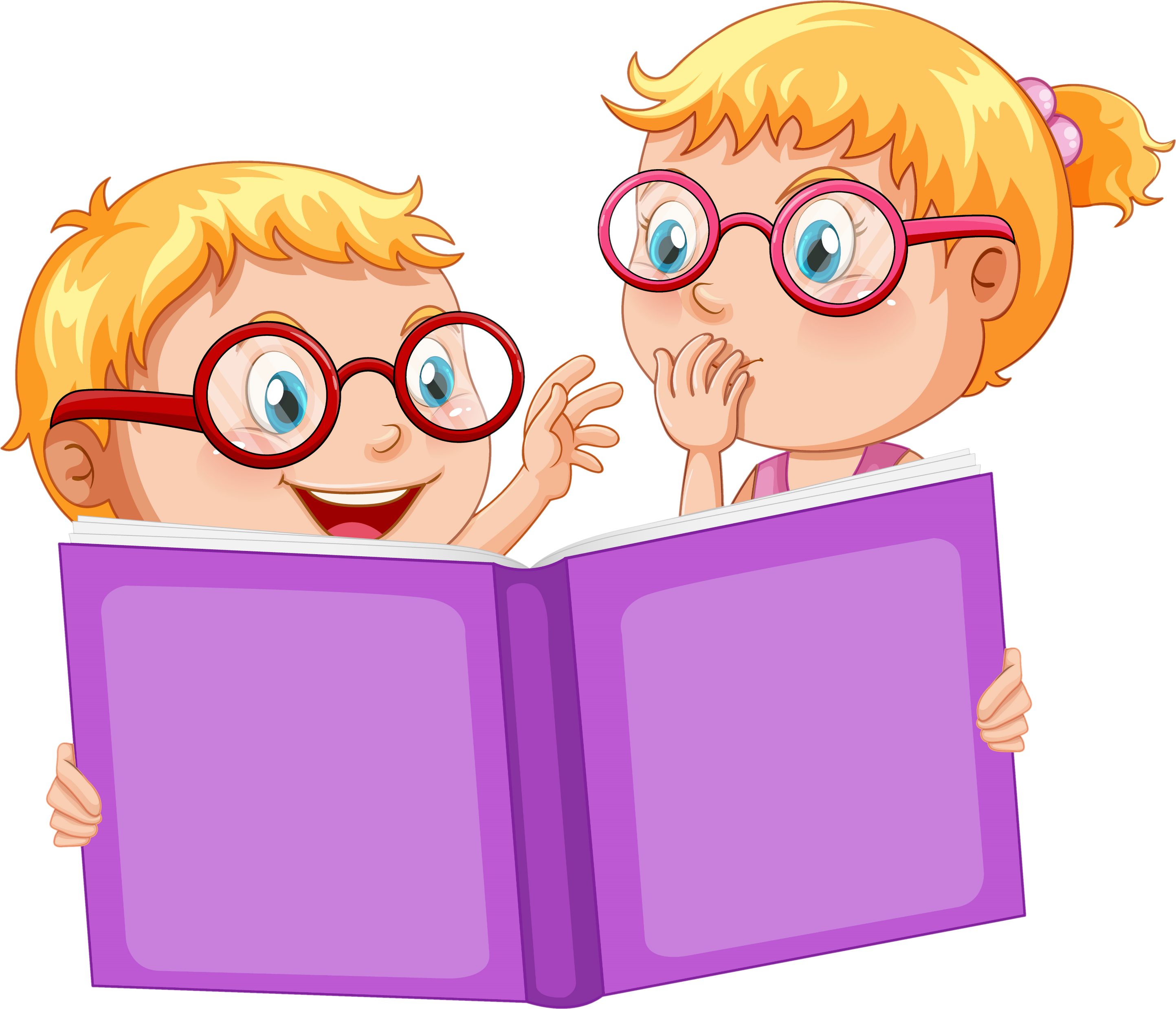 Thảo luận nhóm 2
Thảo luận nhóm 2
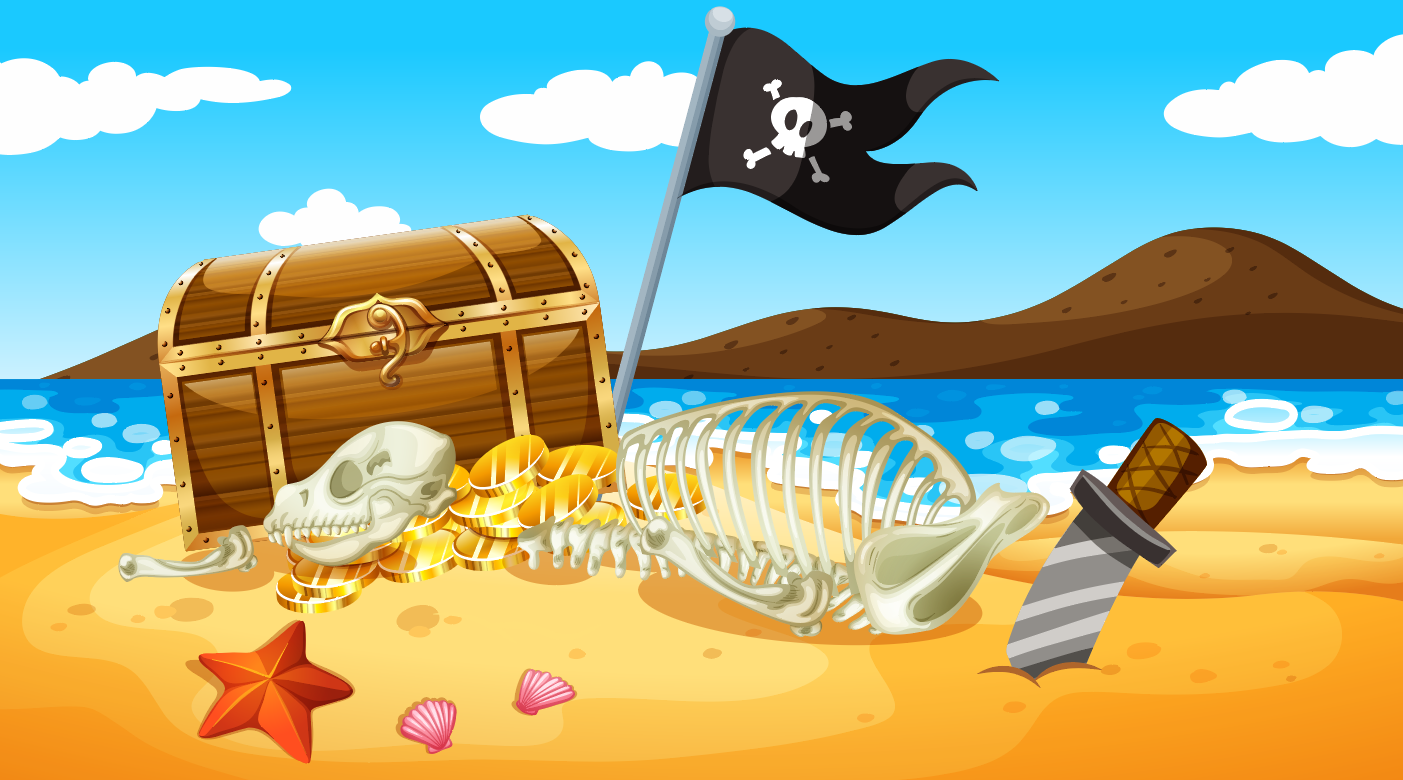 Cùng nhau chia sẻ
Cùng nhau chia sẻ
1
D
a) Đo độ dài các cạnh DE, EK, KD
b) Tính chu vi tam giác DEK
E
K
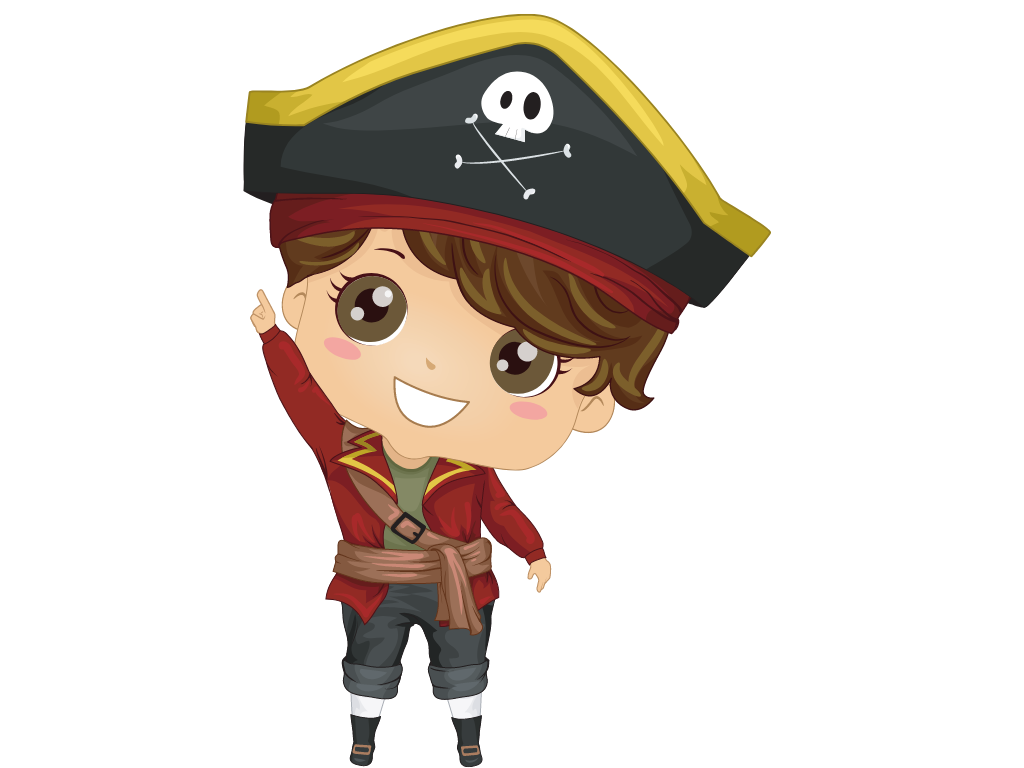 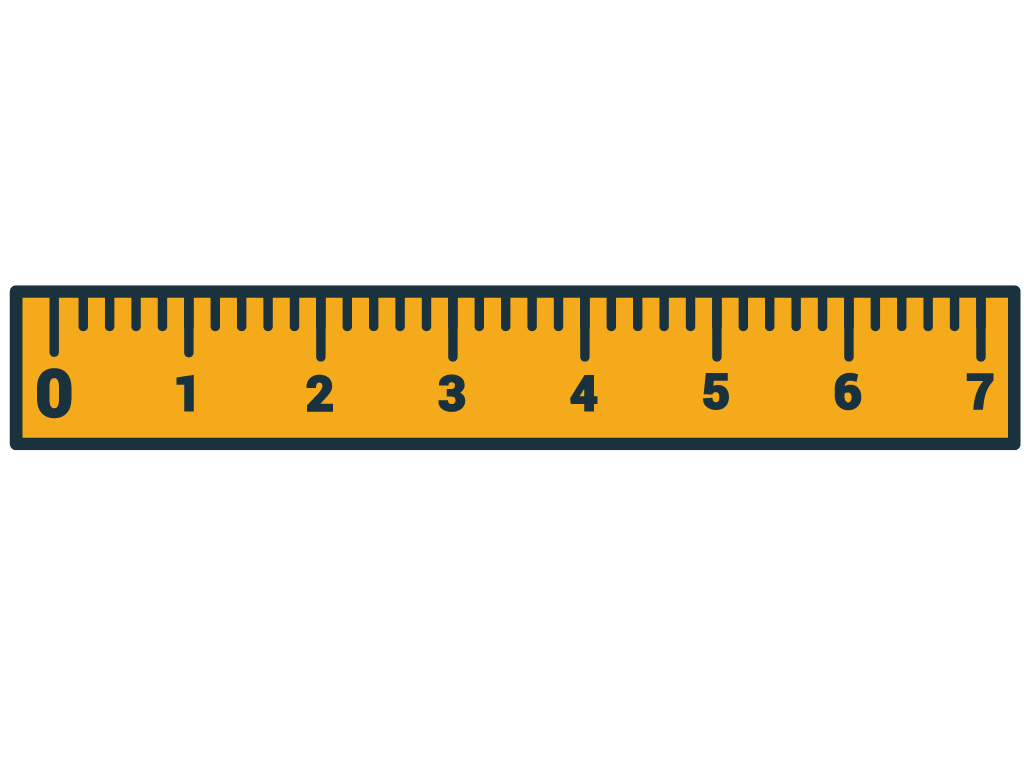 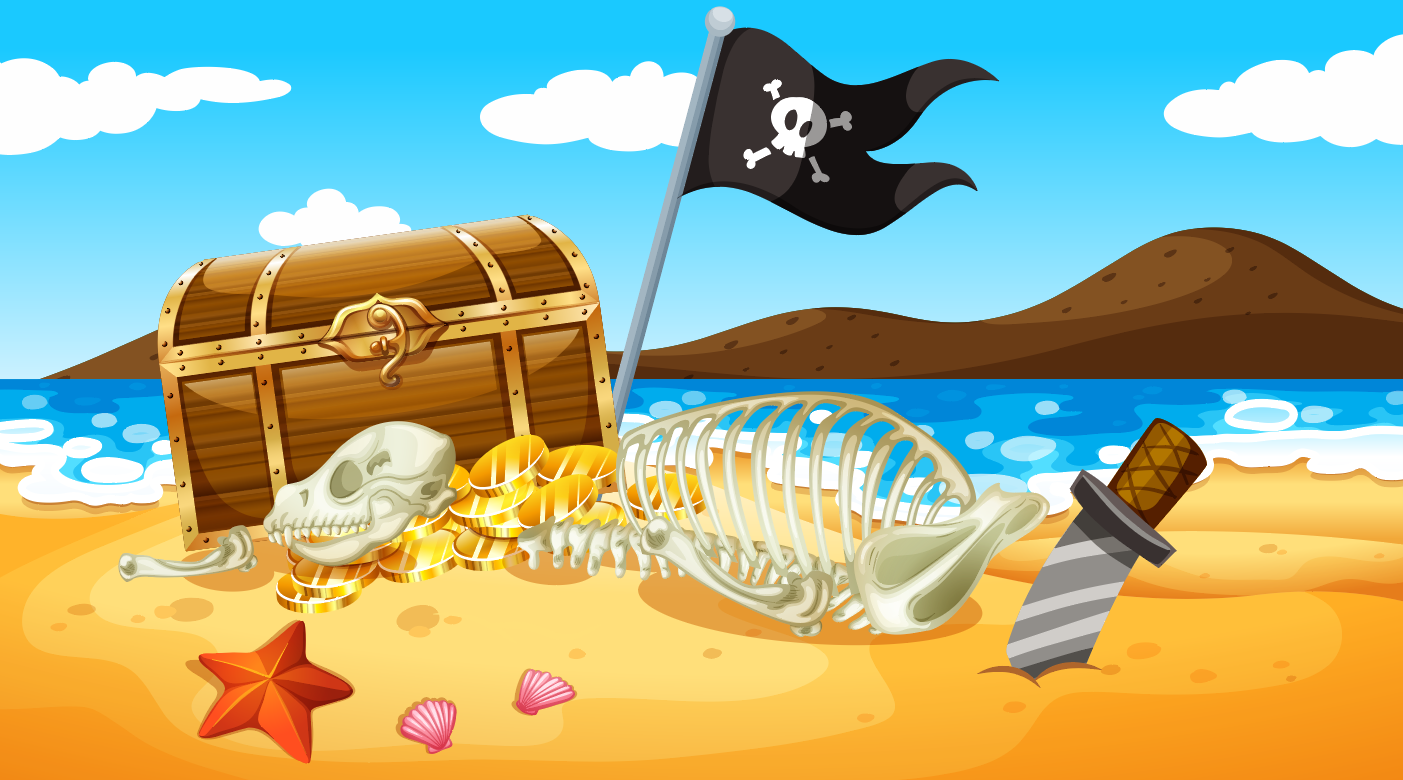 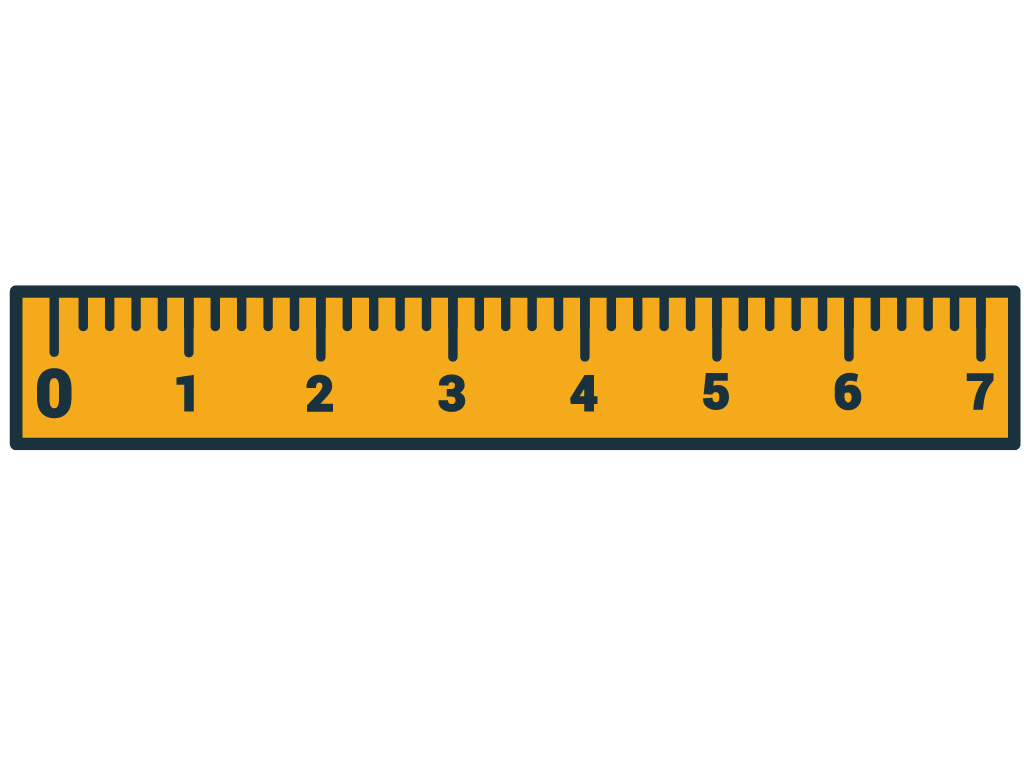 1
D
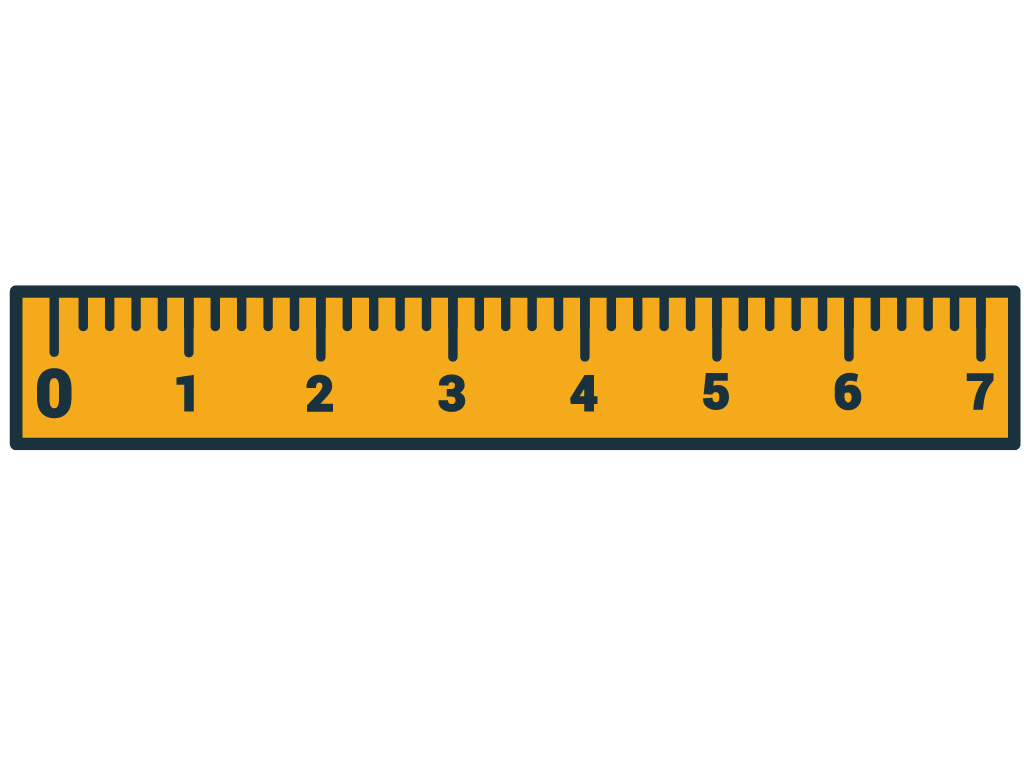 a) Đo độ dài các cạnh DE, EK, KD
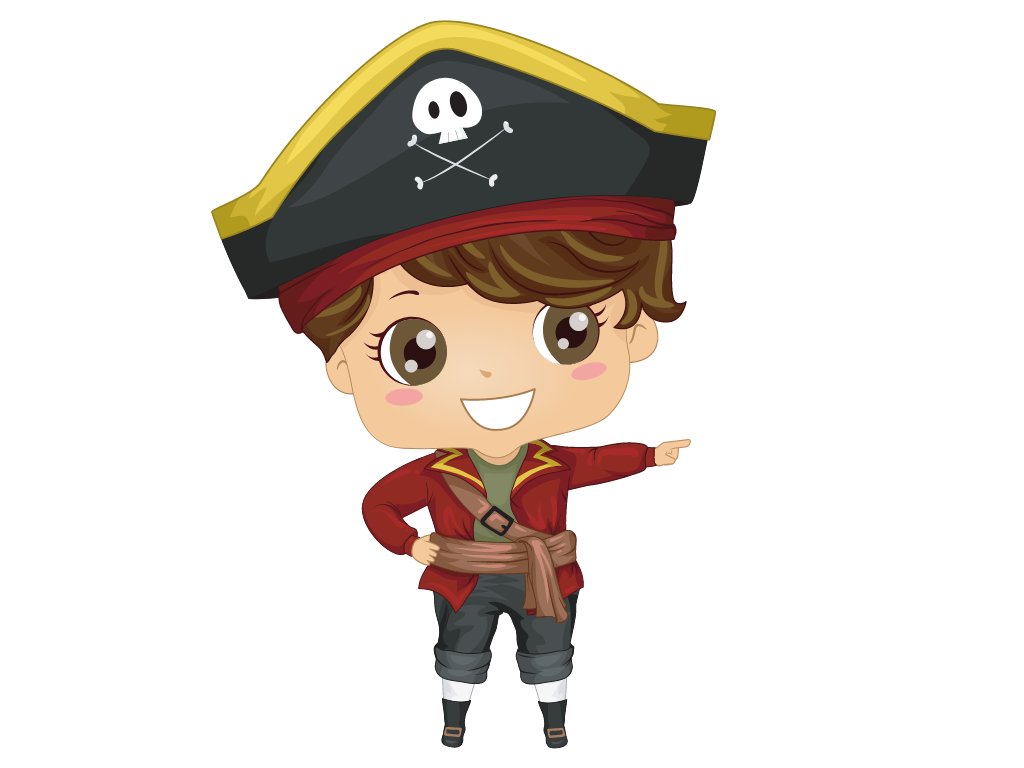 DE = 3 cm
E
K
EK = 3 cm
KD = 2 cm
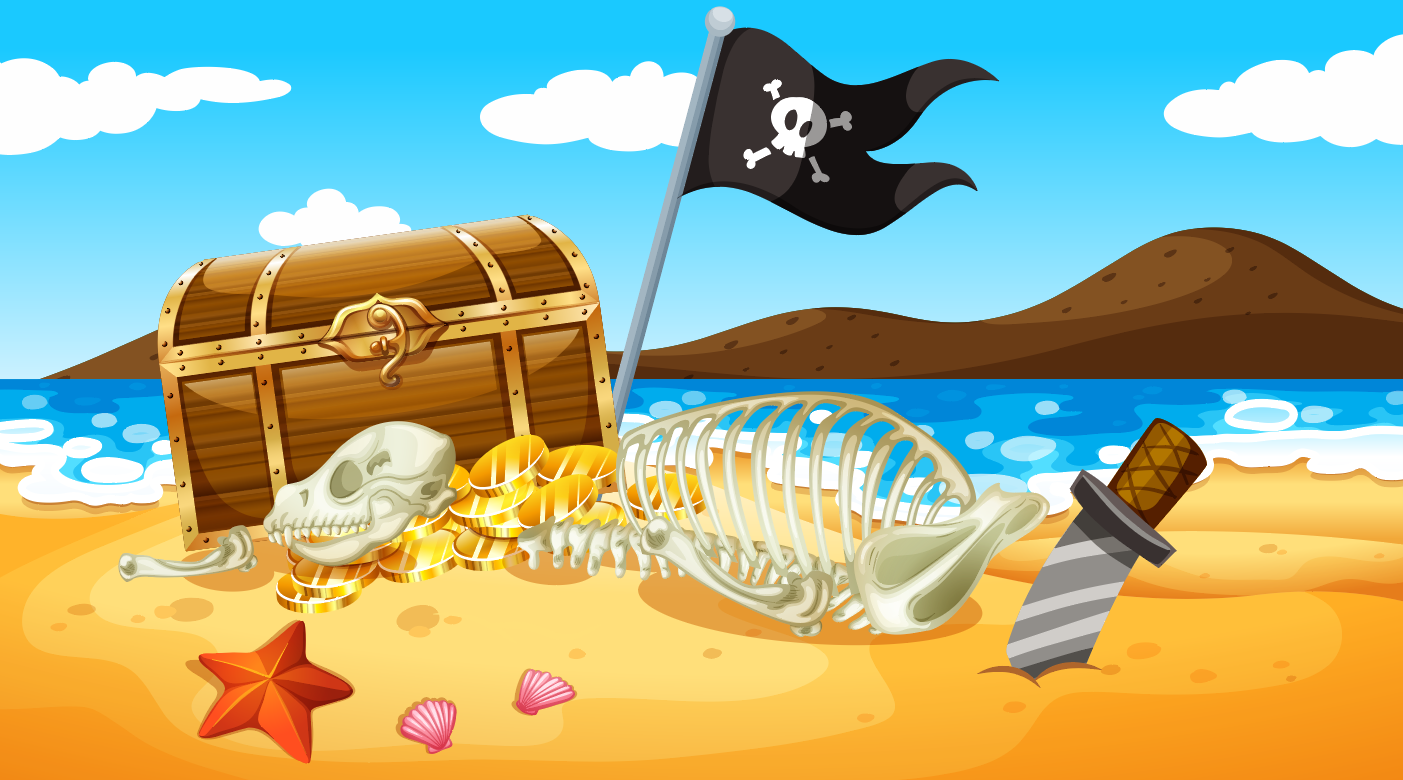 1
D
Bài giải
Chu vi hình tam giác DEK là:
	3 + 3 + 2 = 8 (cm)
		Đáp số: 8 cm
b) Tính chu vi tam giác DEK
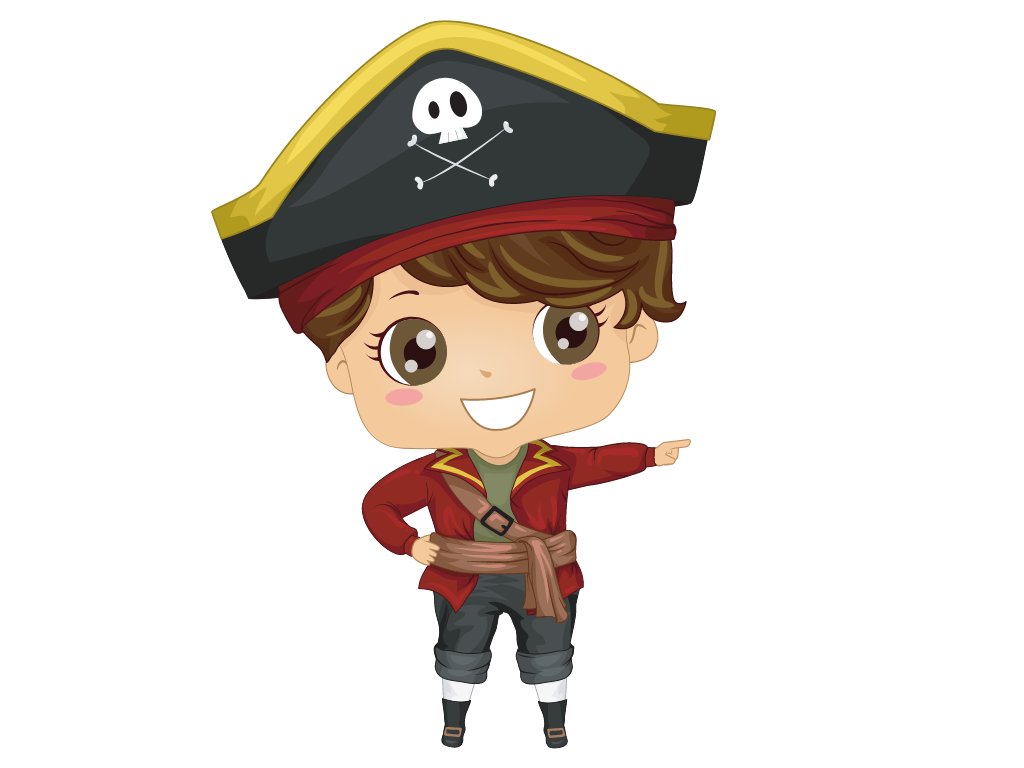 E
K
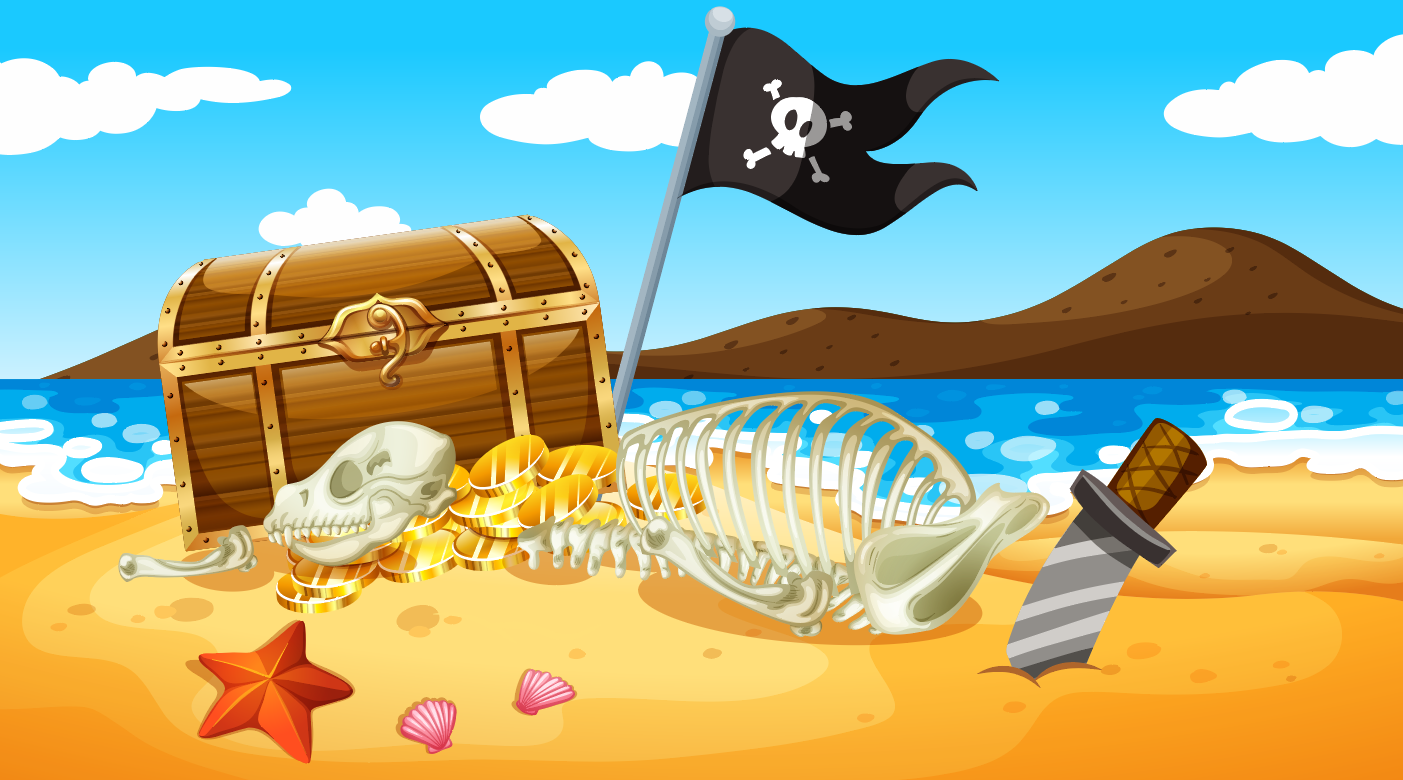 Các bạn hãy cùng mình giải mã kho báu này nhé!
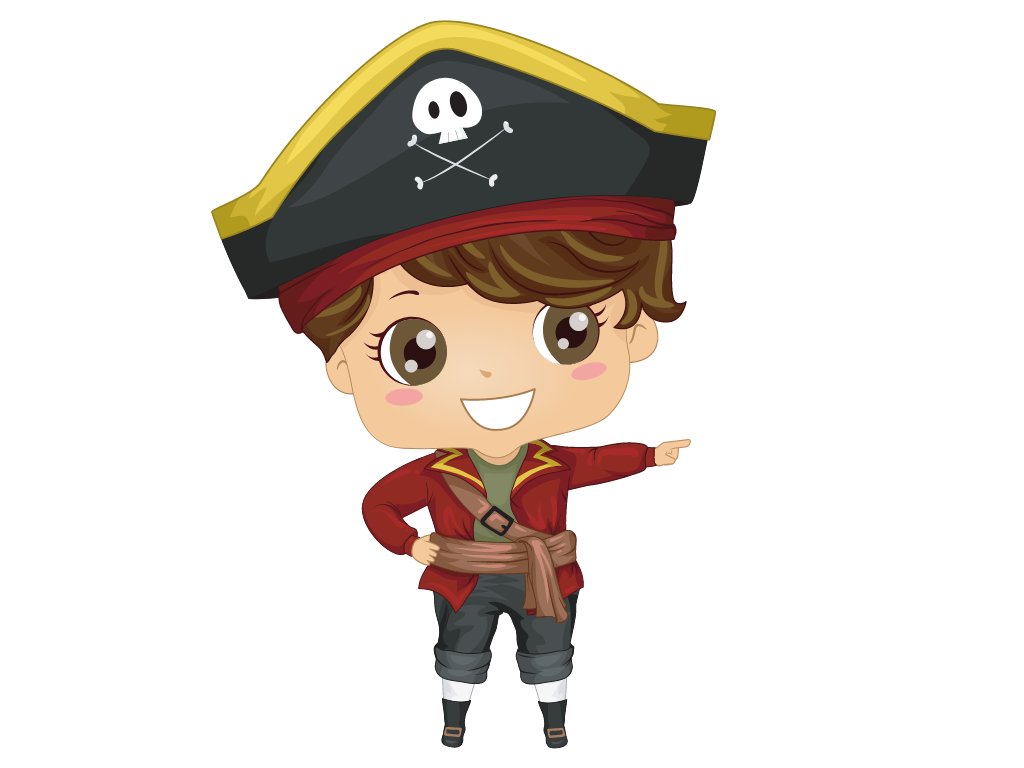 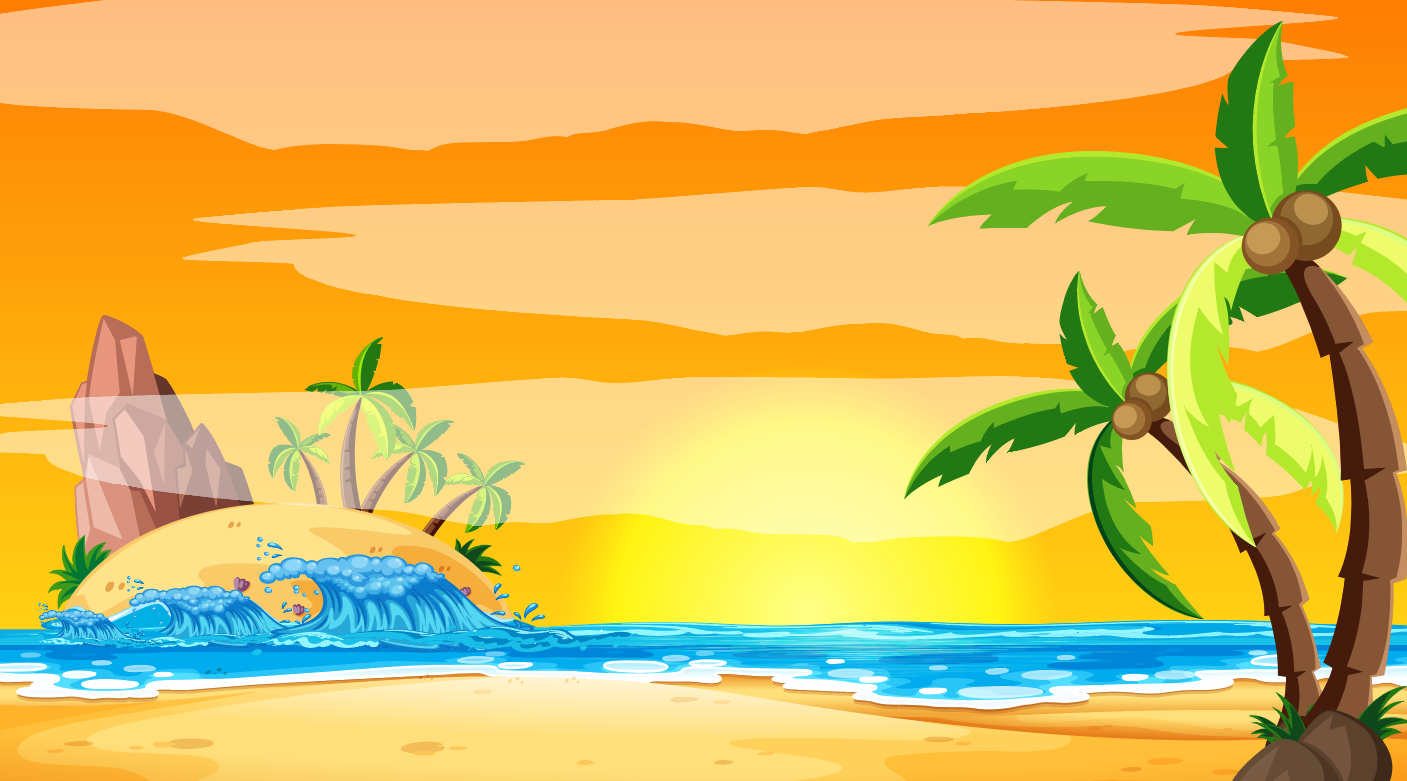 LUYỆN TẬP
LUYỆN TẬP
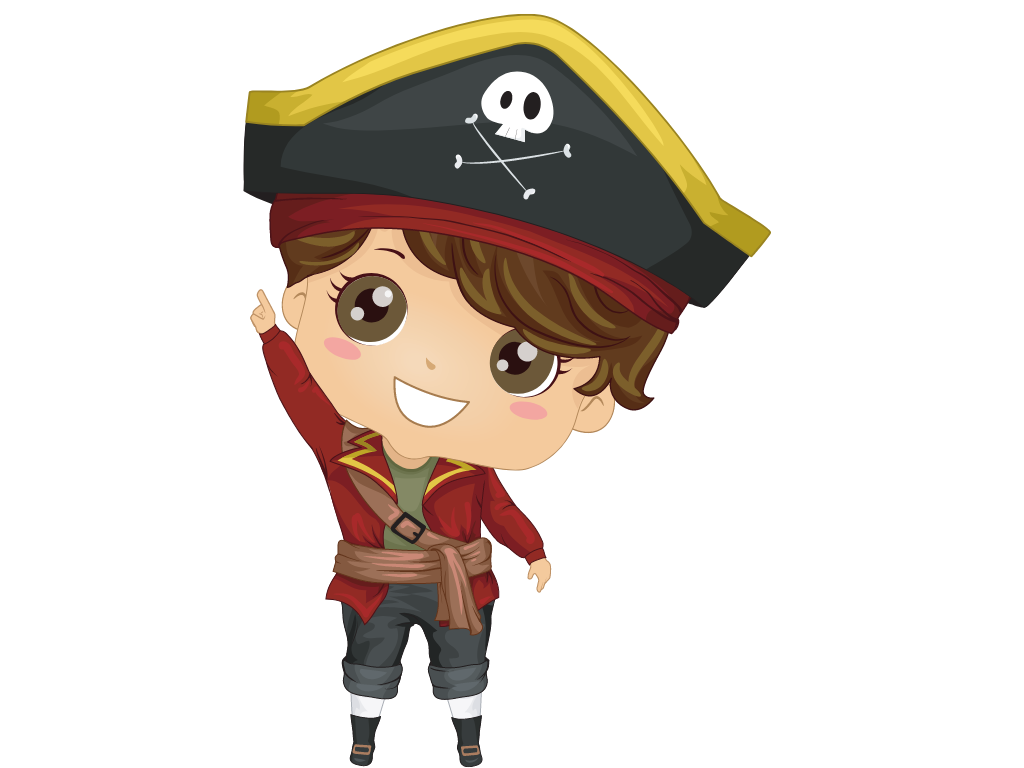 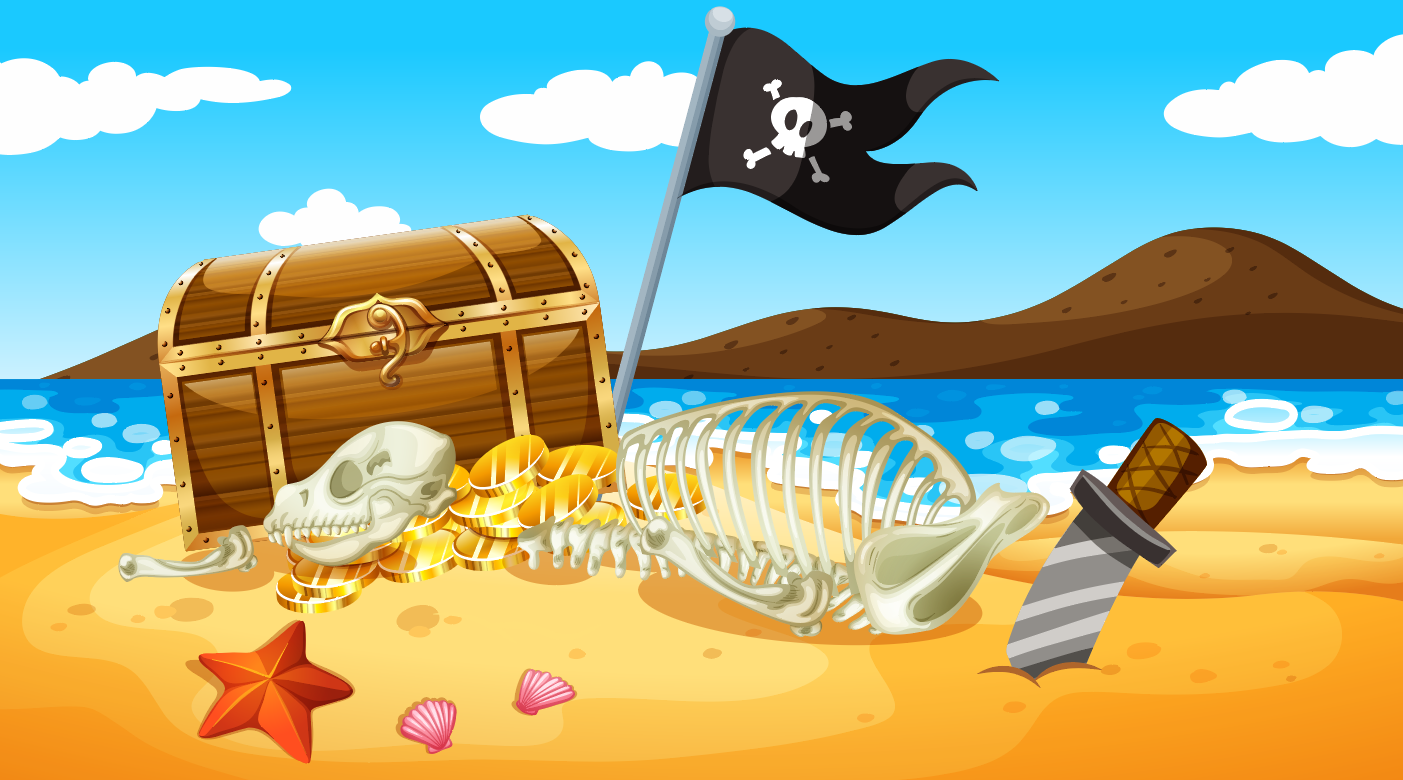 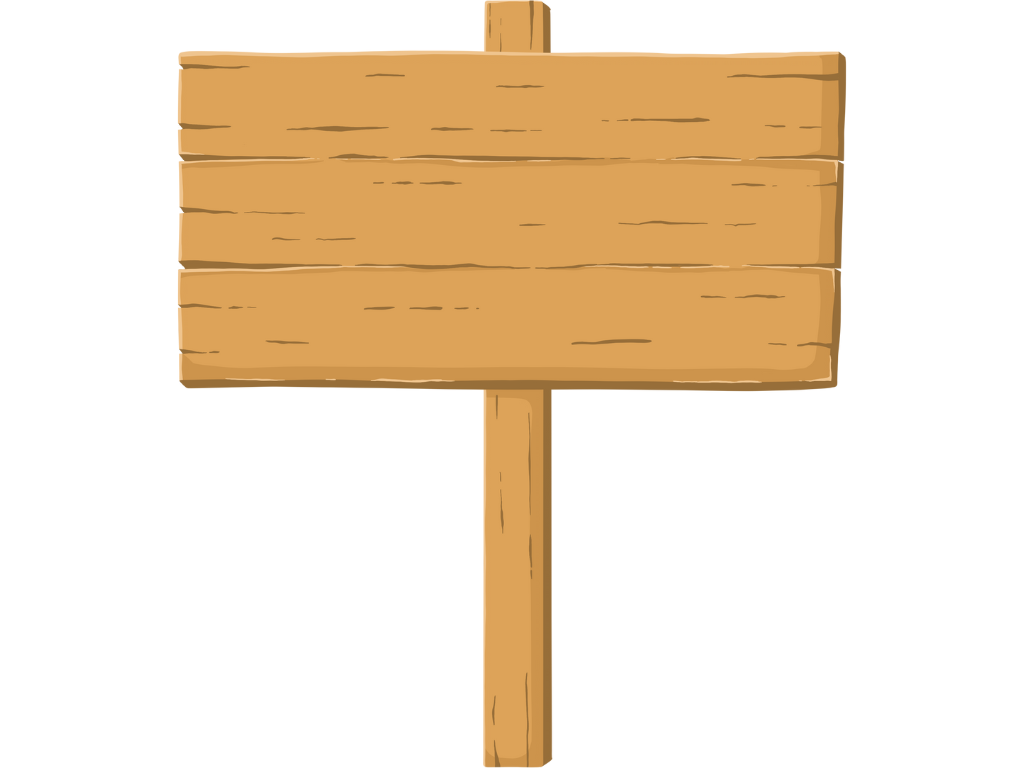 Chặng 5:
Chặng 5:
GIẢI MÃ KHO BÁU
GIẢI MÃ KHO BÁU
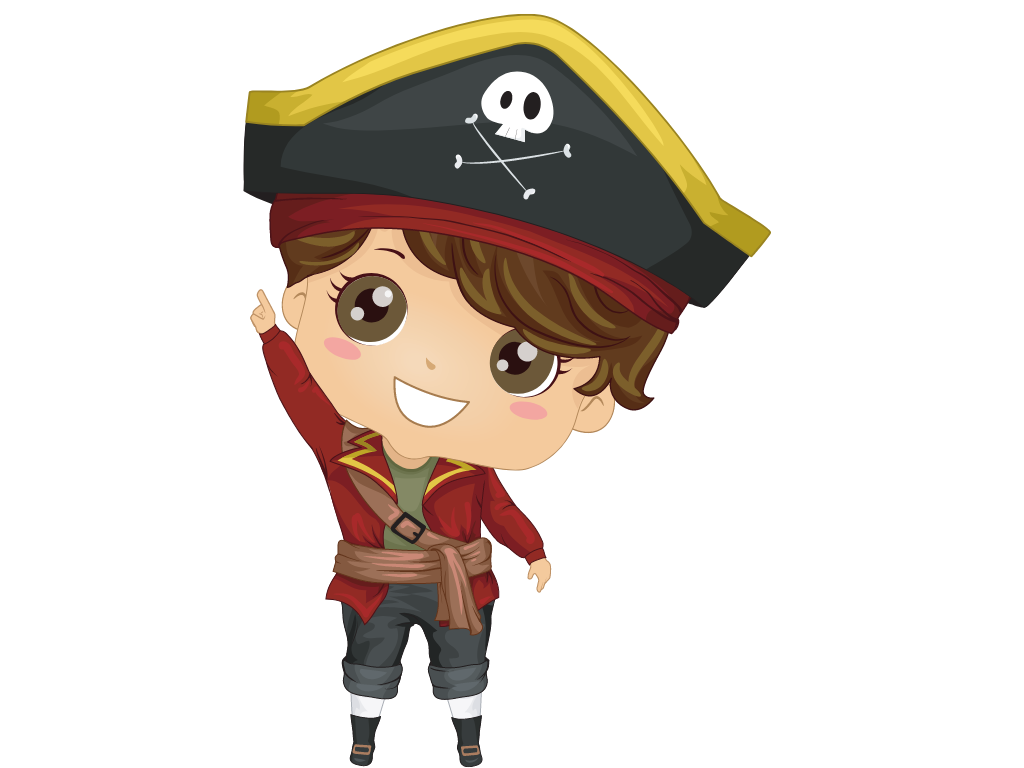 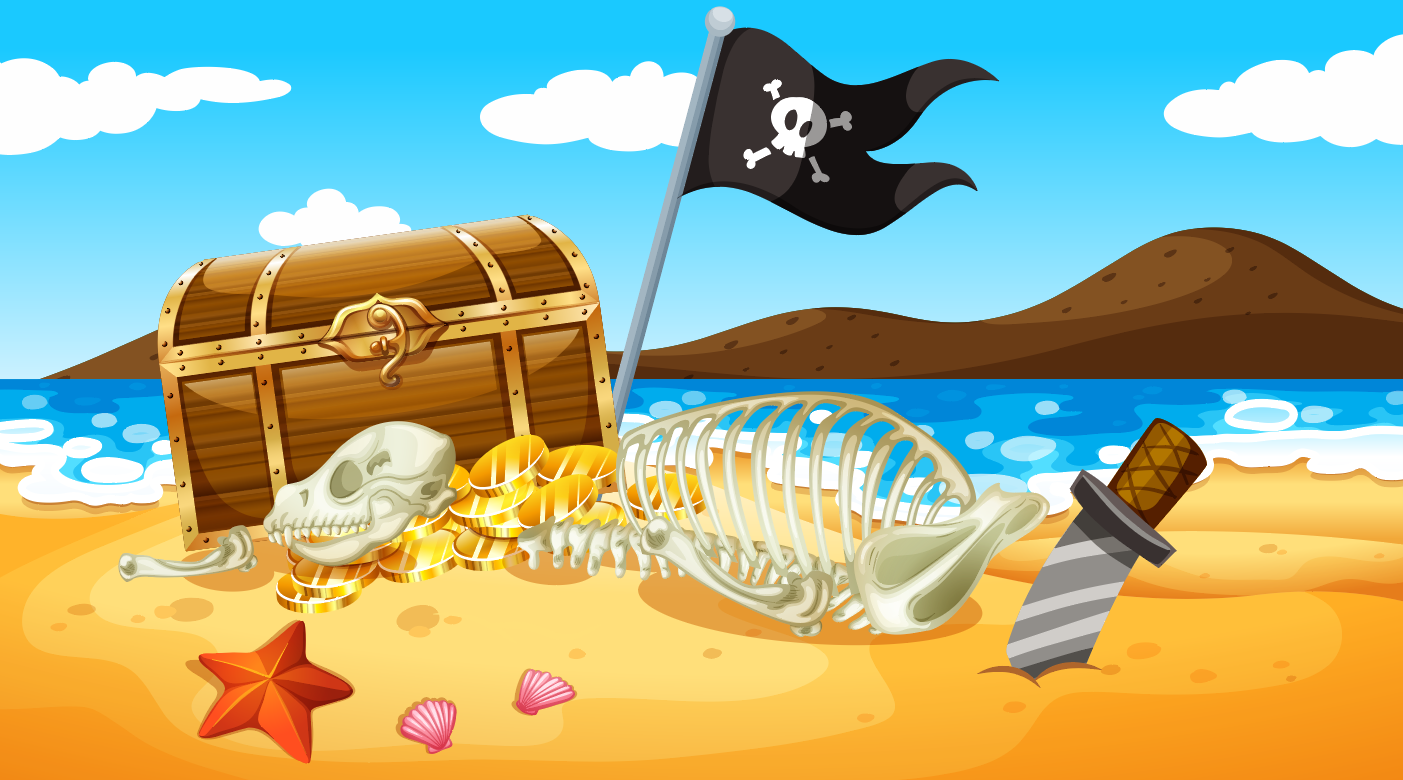 1
Tính chu vi tứ giác có độ dài mỗi cạnh là 17 cm.
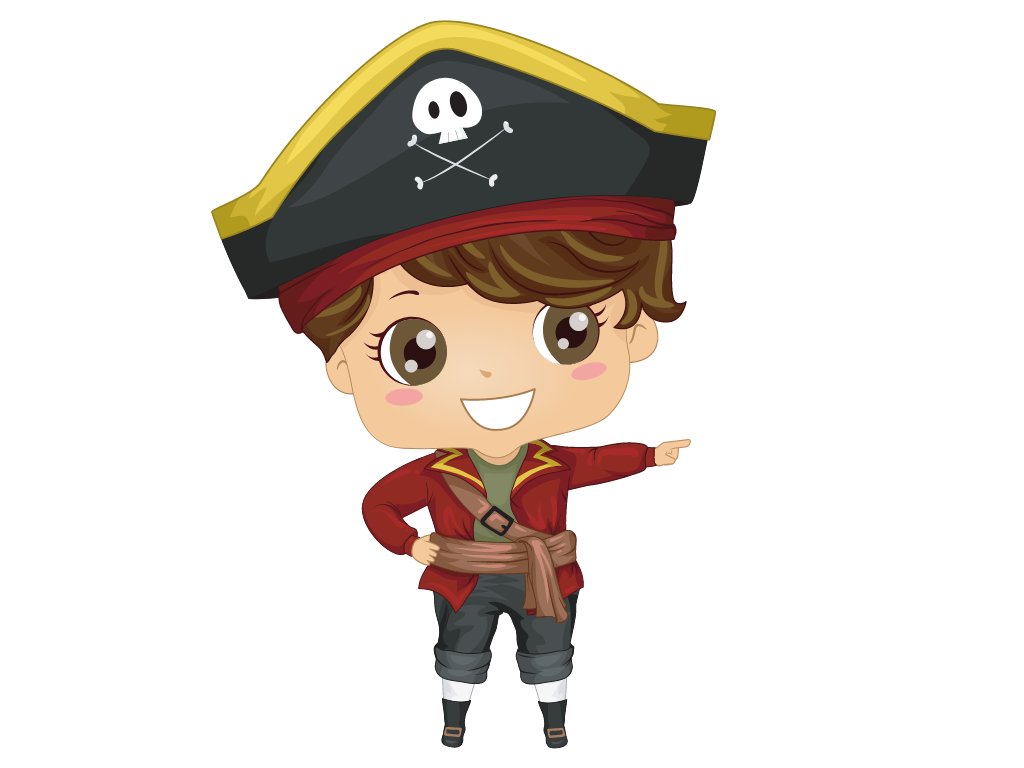 Tính chu vi tứ giác.
Các cạnh của tứ giác bằng nhau và bằng 17 cm.
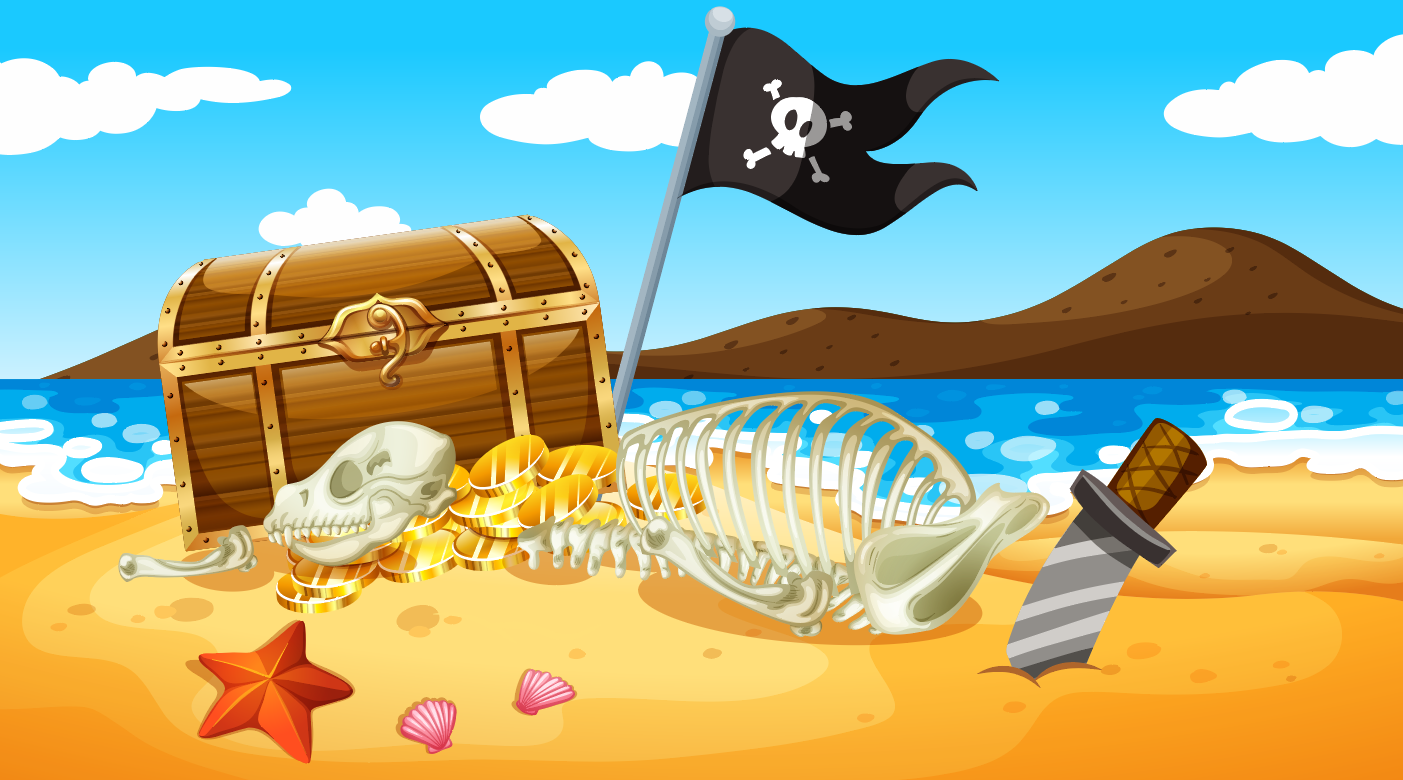 1
Tính chu vi tứ giác có độ dài mỗi cạnh là 17 cm.
Bài giải
Chu vi hình tứ giác là:
	7 + 7 + 7 + 7 = 68 (dm)
		Đáp số: 68 dm
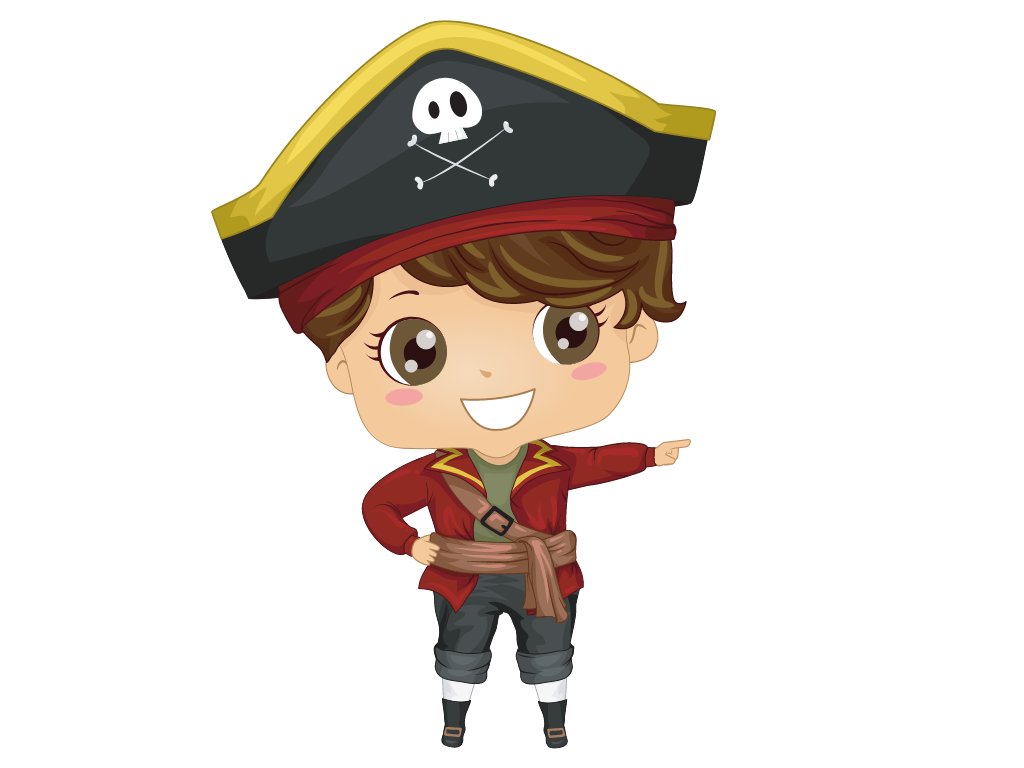 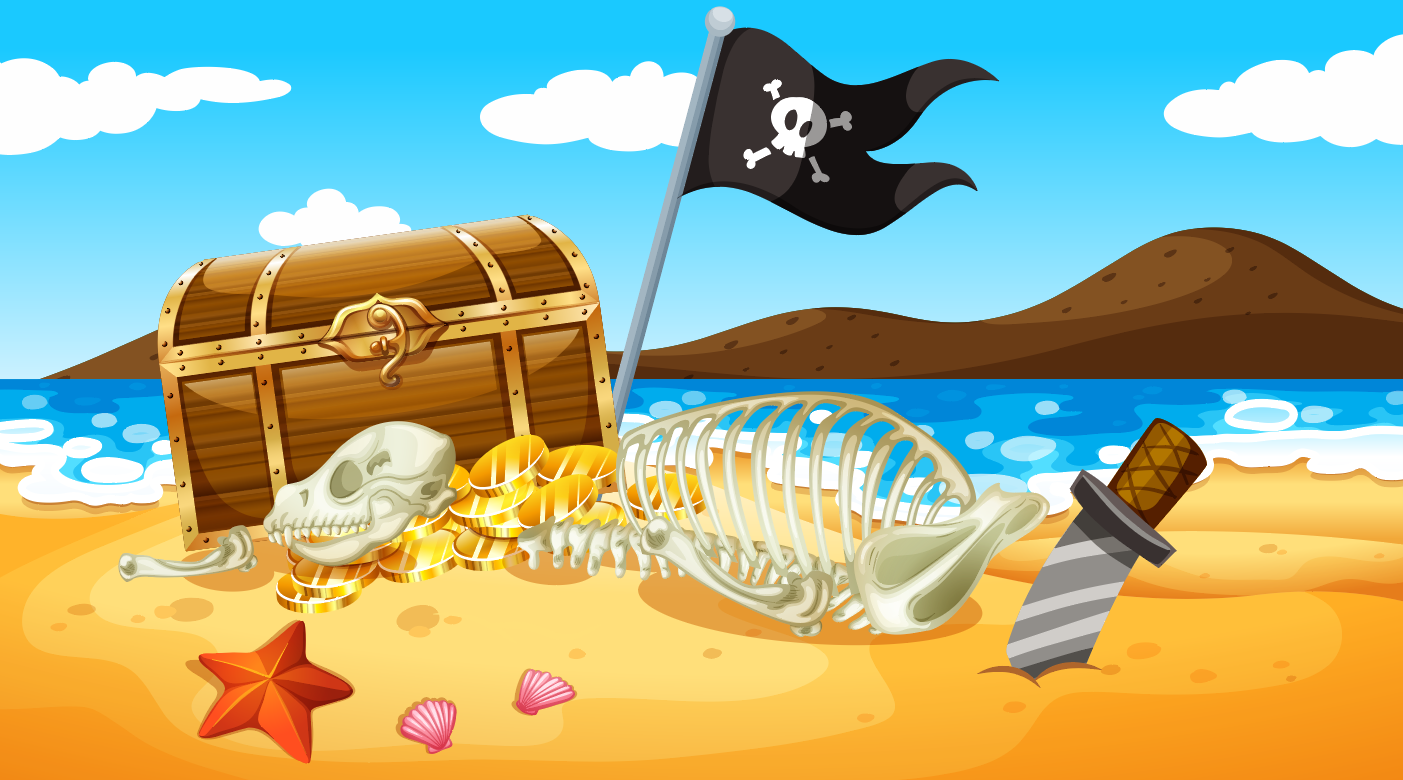 1
Tính chu vi tứ giác có độ dài mỗi cạnh là 17 cm.
Bài giải
Chu vi hình tứ giác có độ dài mỗi cạnh 17 dm là: 
	7 x 4 = 68 (dm)
		Đáp số: 68 dm
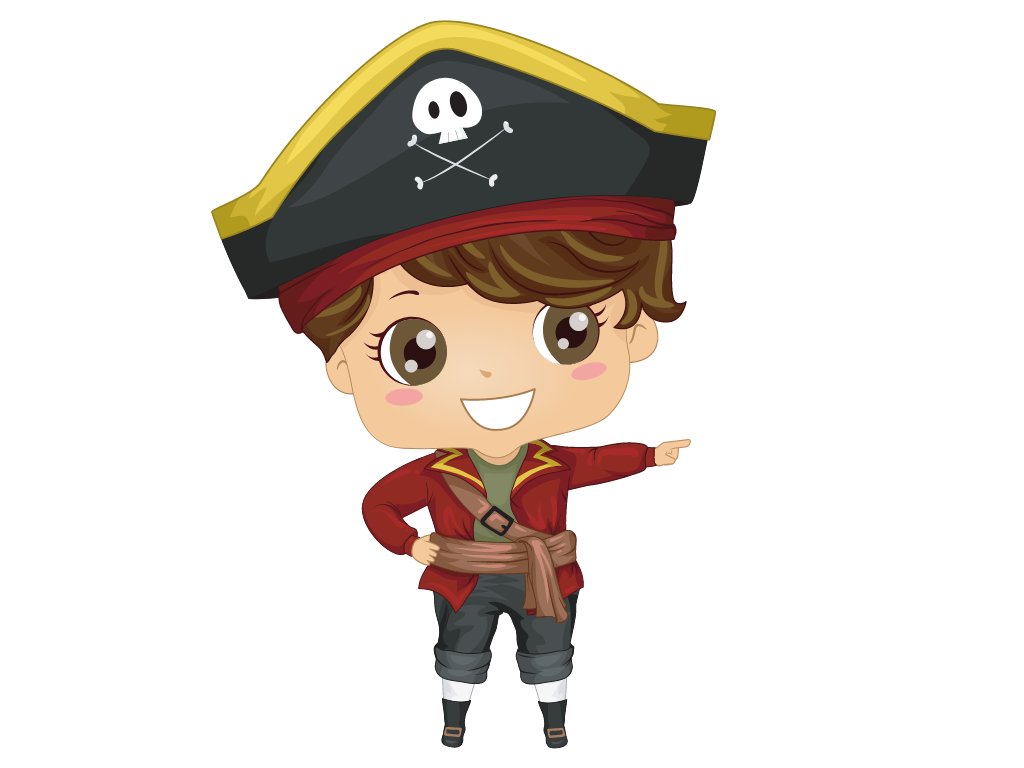 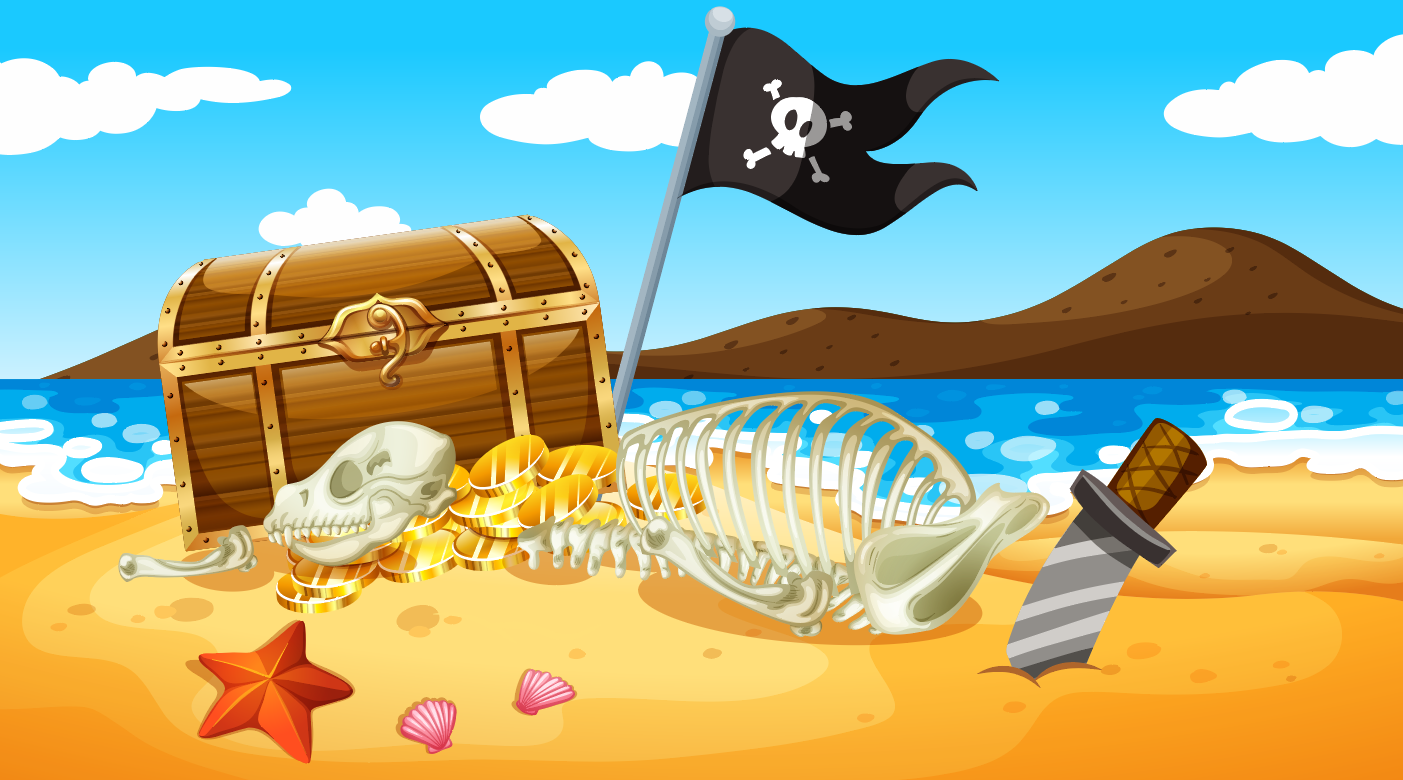 Một vùng đất hình tứ giác có độ dài các cạnh lần lượt là 76 km, 51 km, 48 km và 75 km. Tính chu vi vùng đất đó.
2
Bài giải
Chu vi vùng đất đó là:
	76 + 51 + 48 + 75 =250 (km)
		Đáp số: 250 km
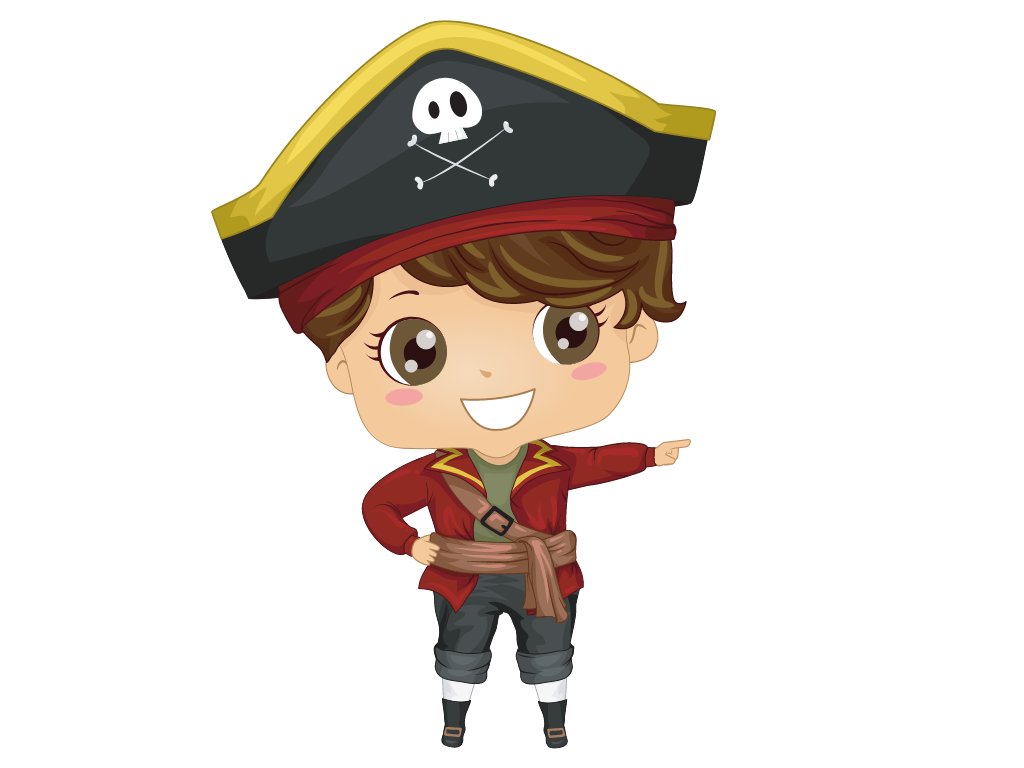 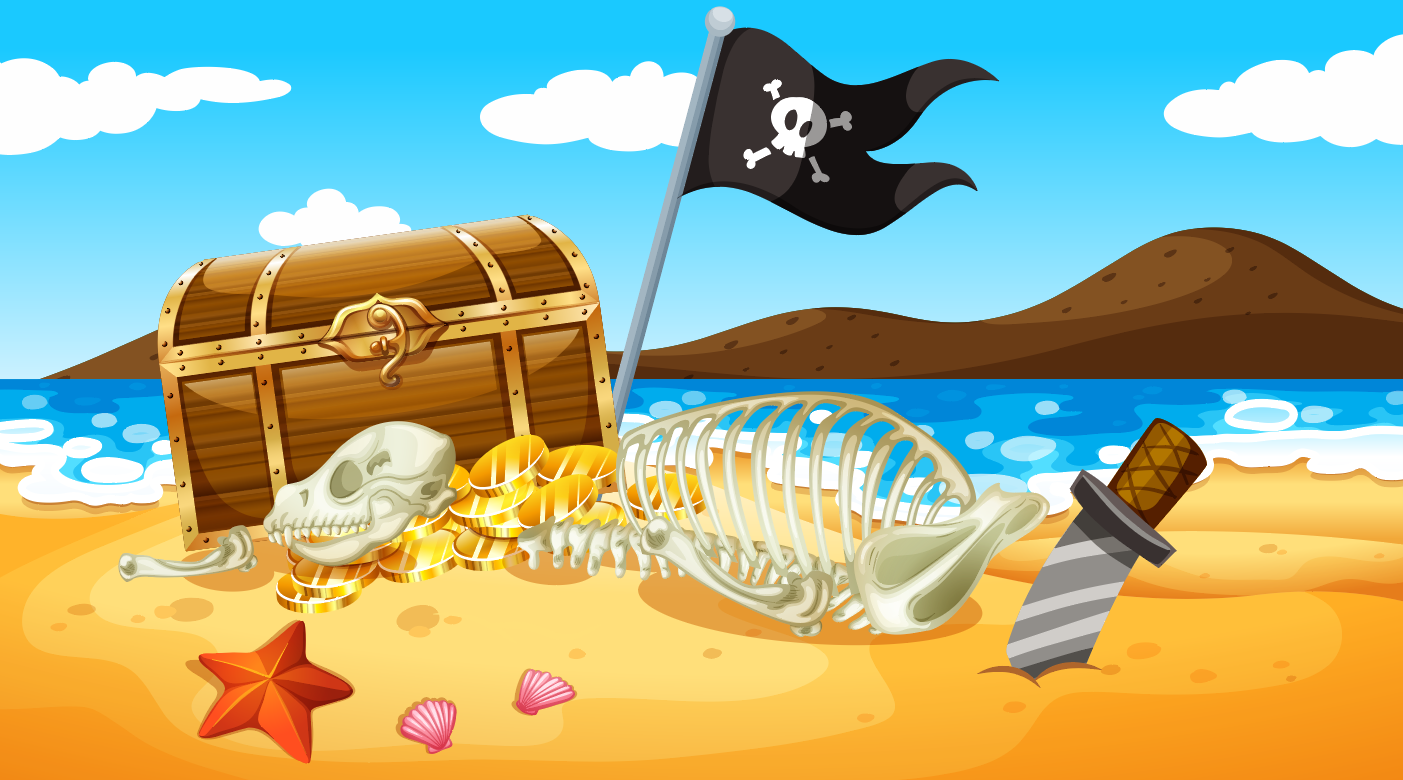 Kho báu đã được giải mã, chúng ta hãy cùng nhau về lại đất liền nào!
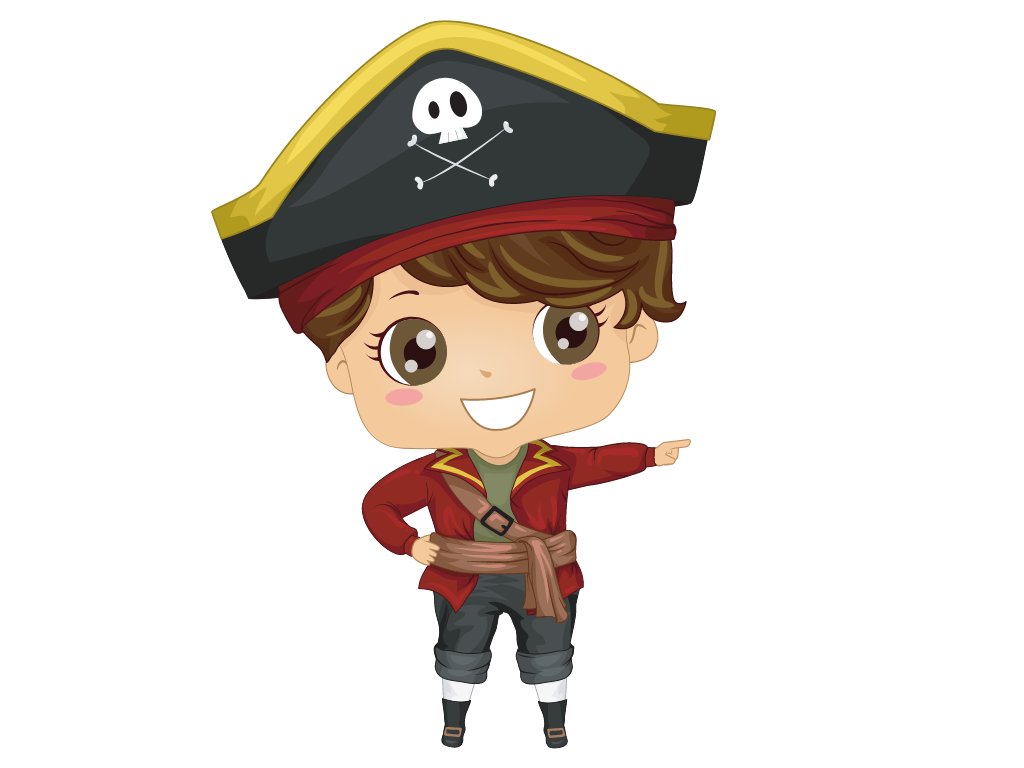 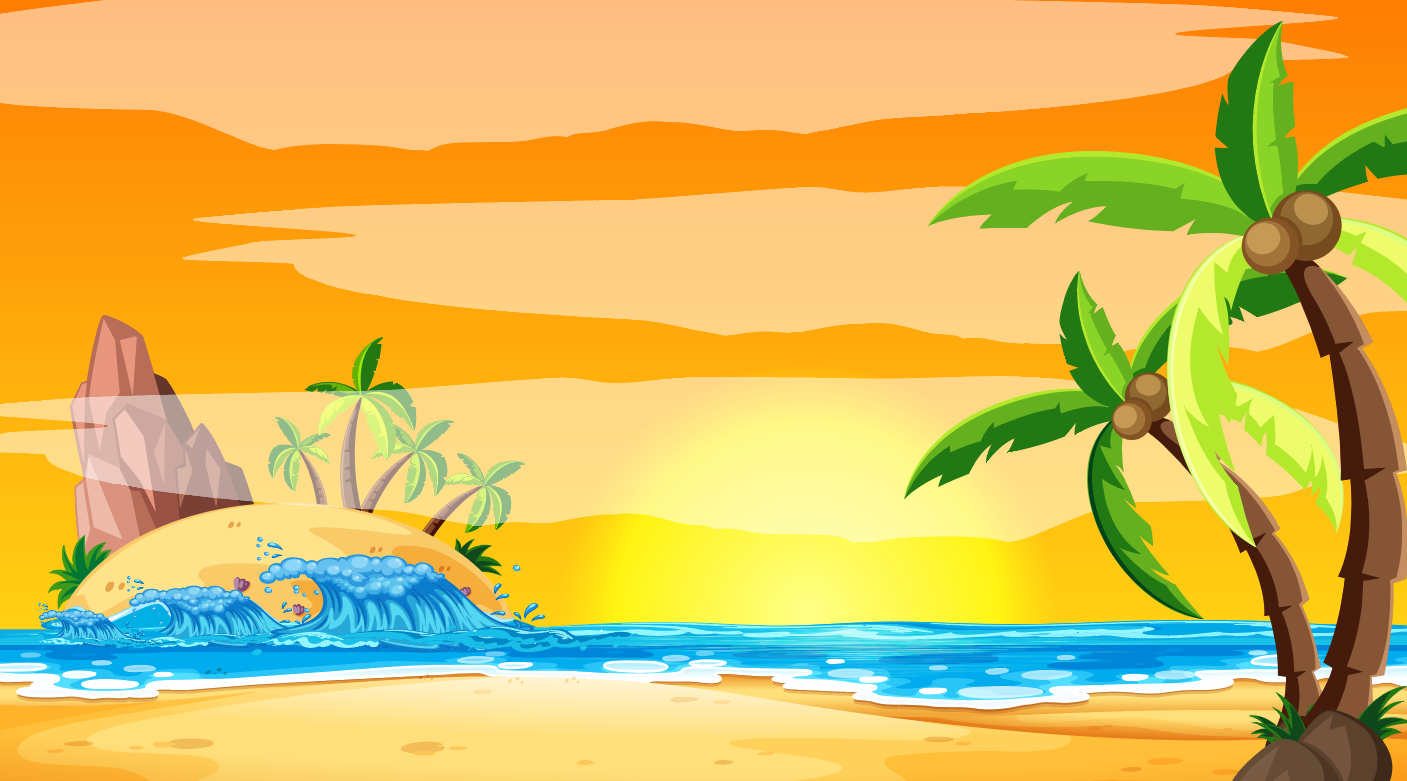 CỦNG CỐ
CỦNG CỐ
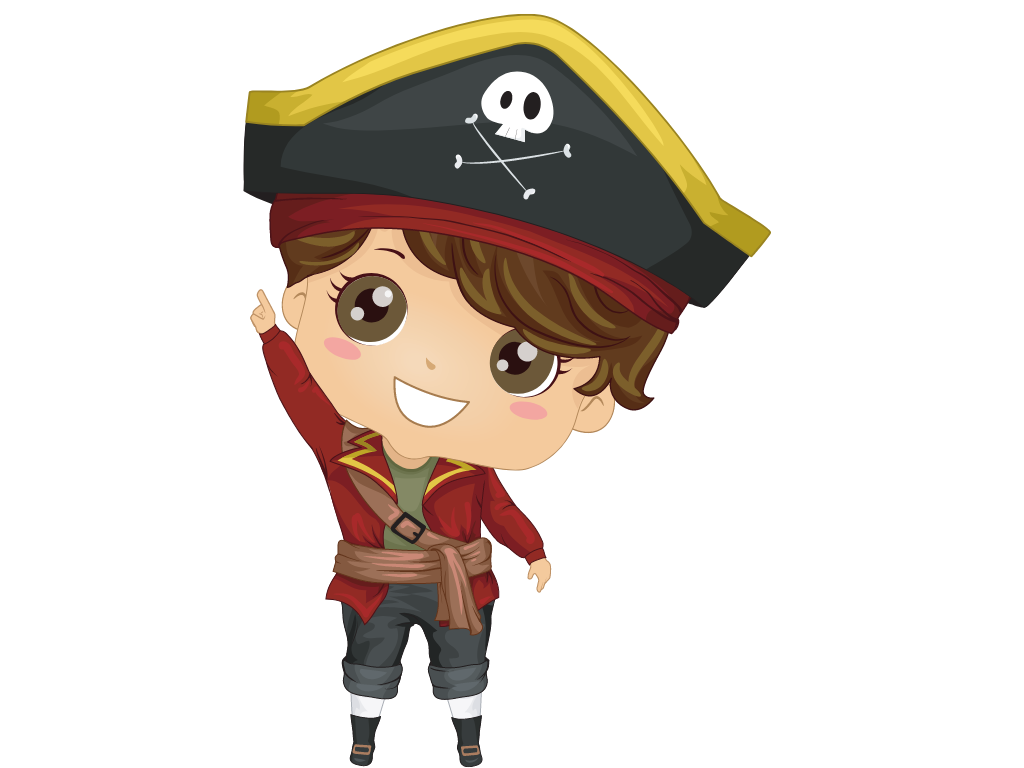 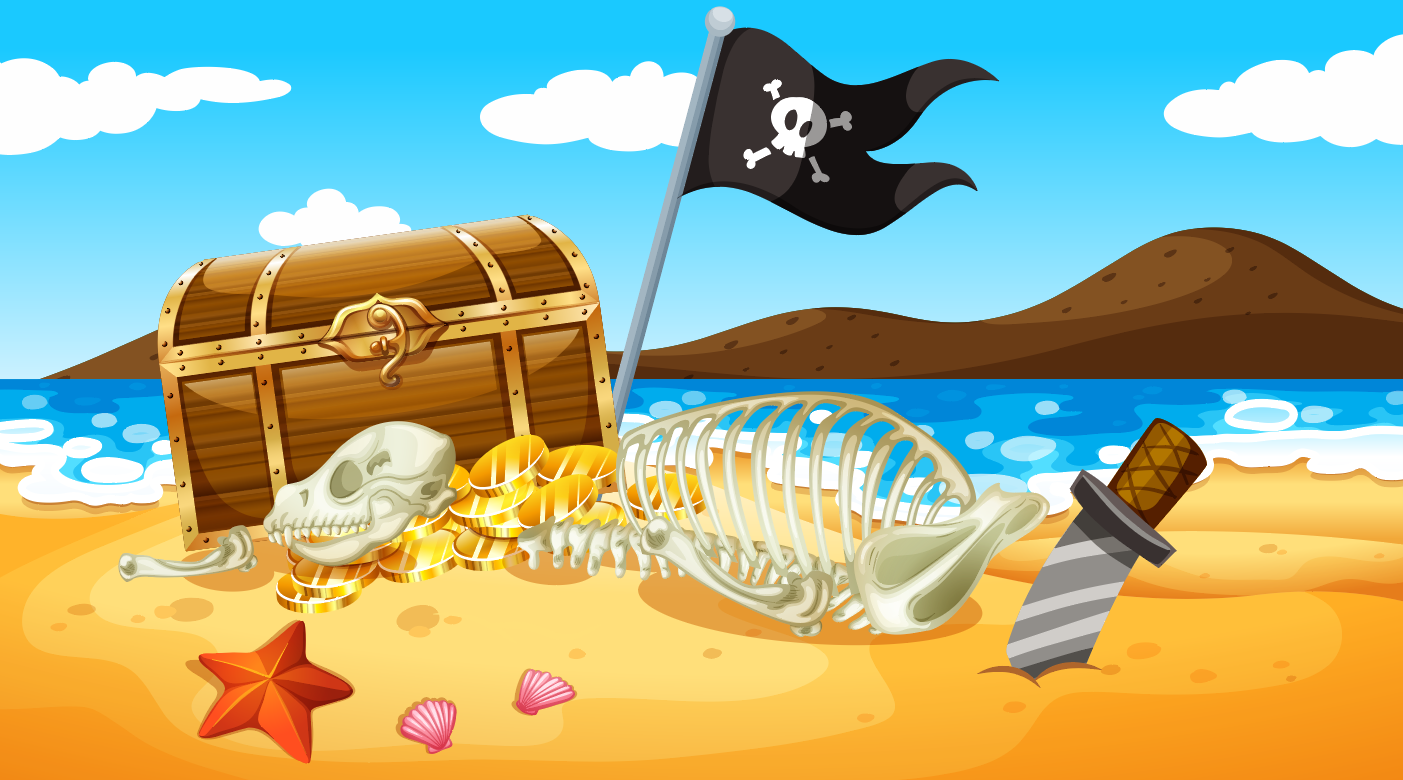 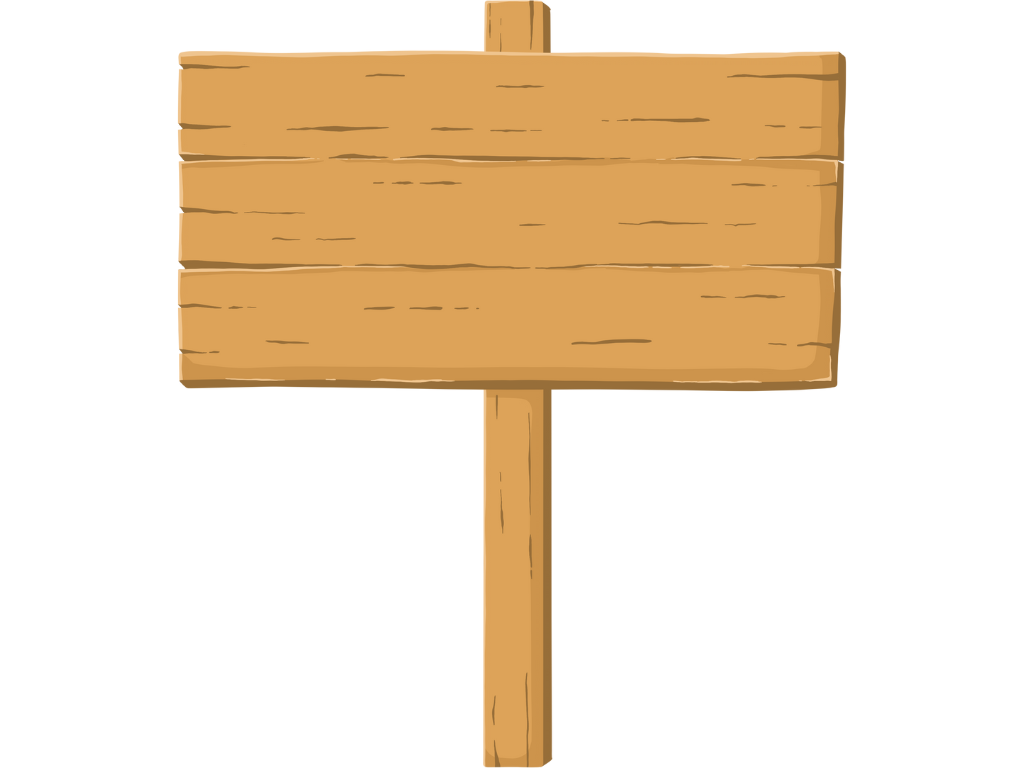 Chặng 6:
Chặng 6:
TRỞ LẠI ĐẤT LIỀN
TRỞ LẠI ĐẤT LIỀN
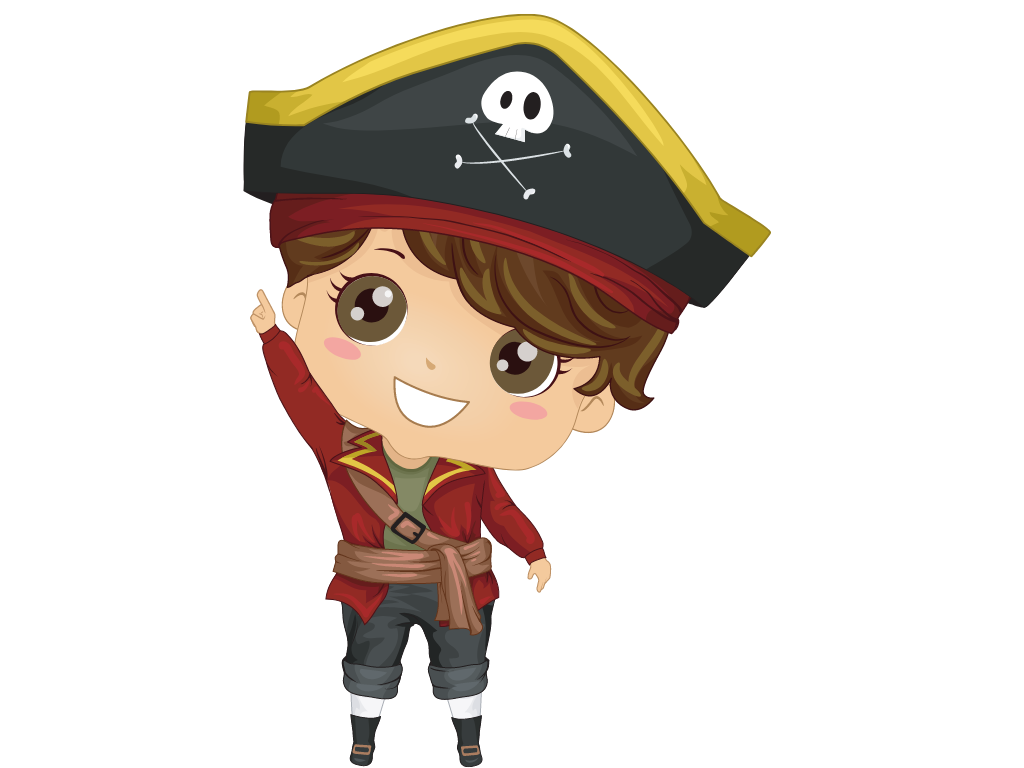 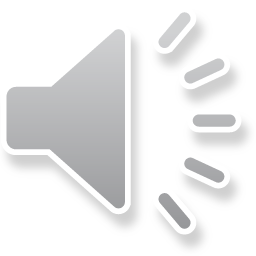 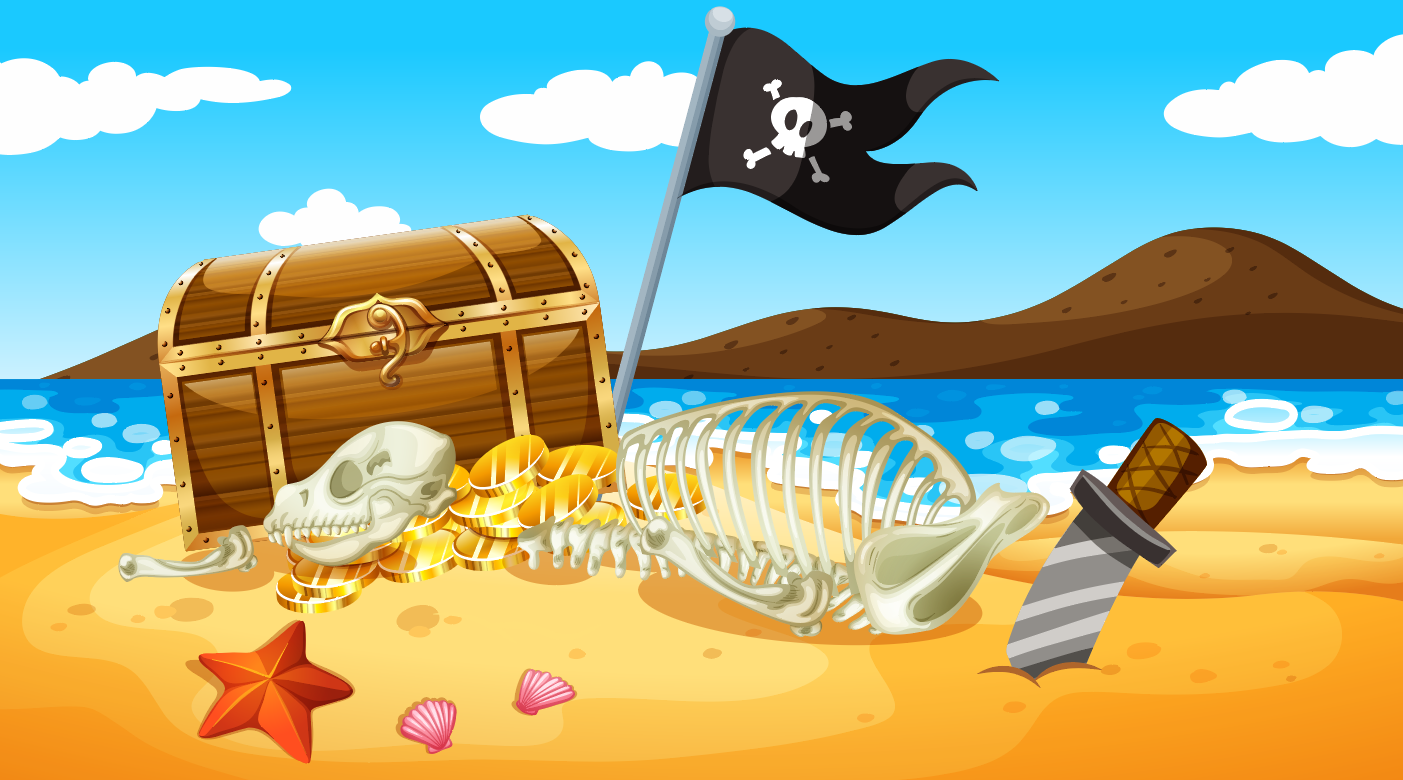 Tính chu vi hình tam giác có độ dài các cạnh bằng 6 cm.
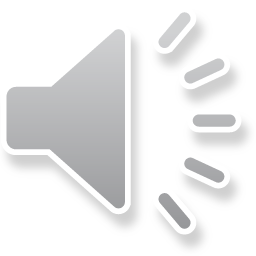 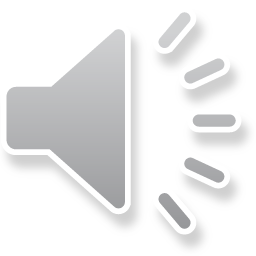 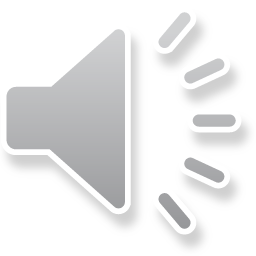 A. 12 cm
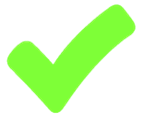 B. 18 cm
D. 30 cm
C. 24 cm
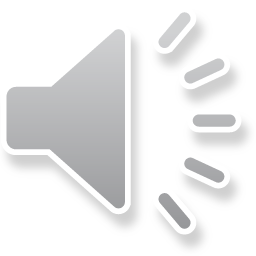 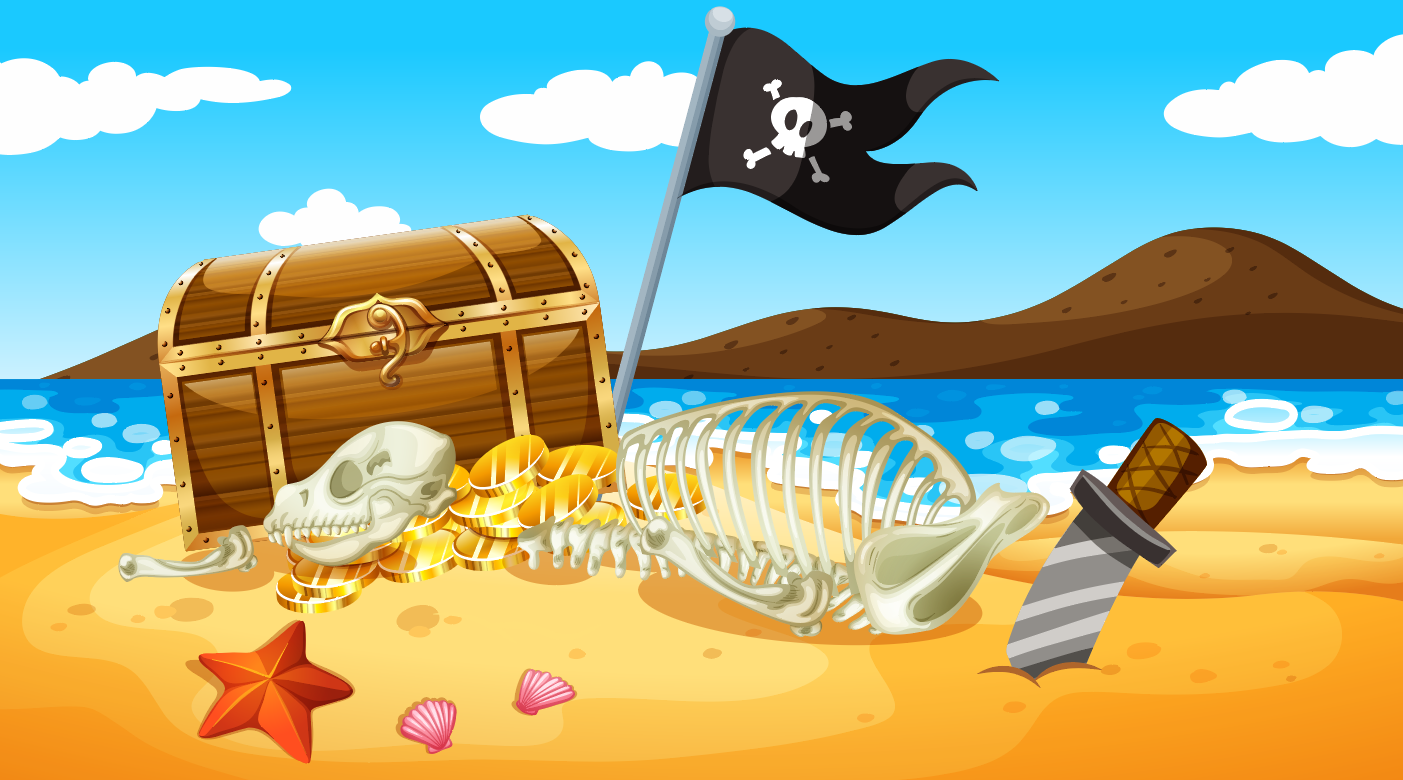 Tính chu vi hình tam giác có độ dài các cạnh lần lượt 7 dm, 5 dm, 8 dm.
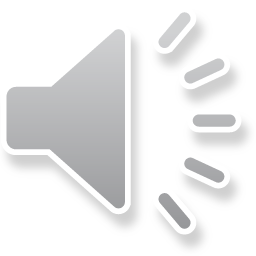 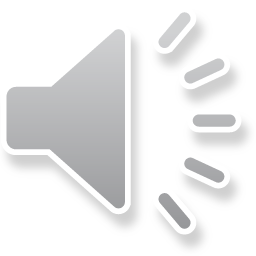 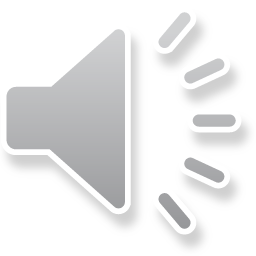 B. 20 cm
A. 20 dm
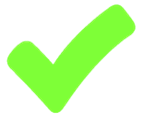 D. 25 cm
C. 25 dm
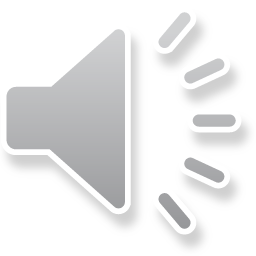 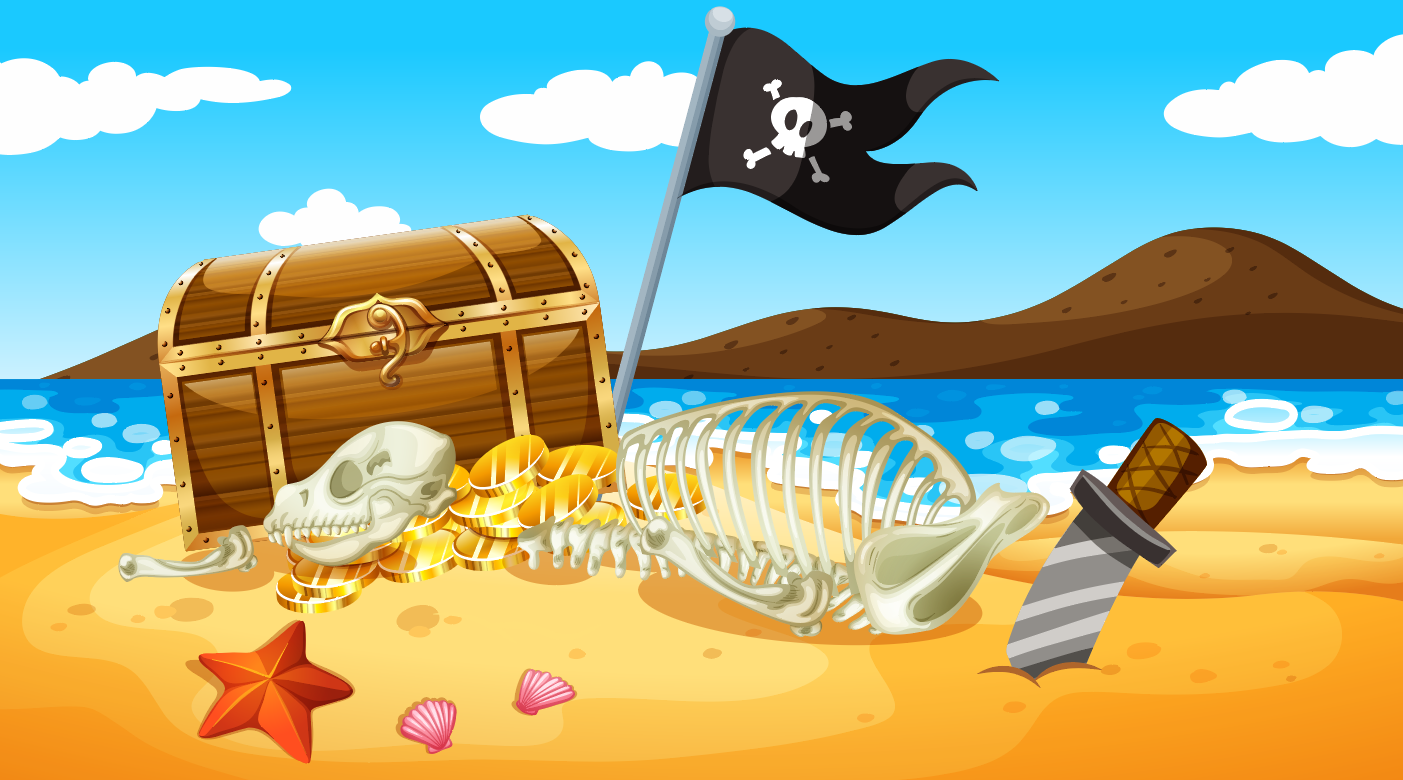 Tính chu vi hình tứ giác có độ dài các cạnh lần lượt là 45 cm, 61 cm, 72 cm, 87 cm.
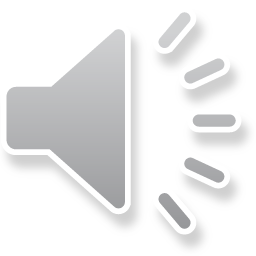 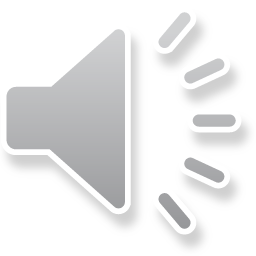 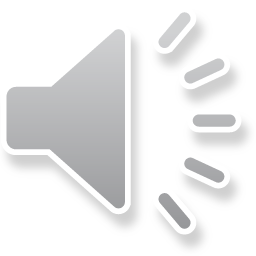 B. 275 cm
A. 256 cm
C. 265 cm
D. 285 cm
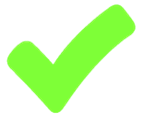 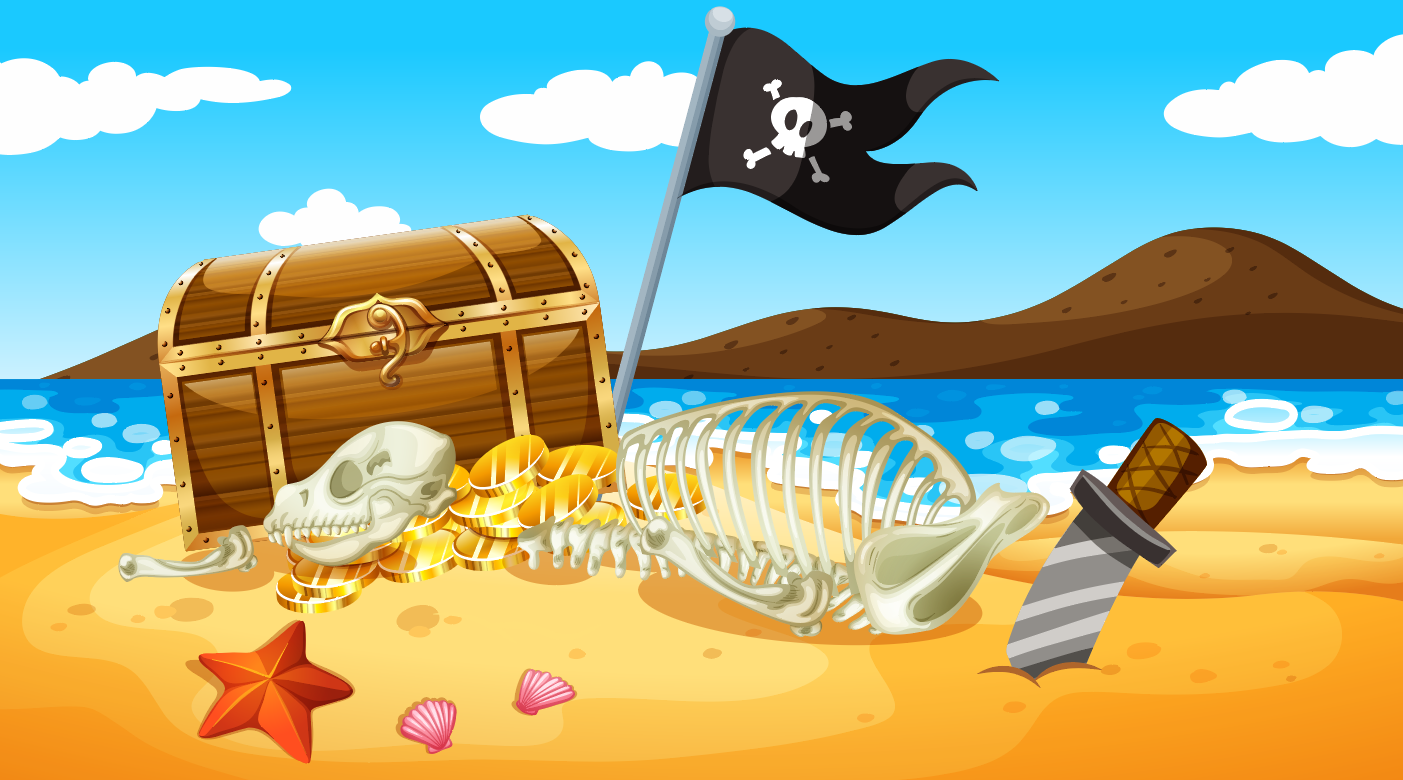 Cảm ơn các bạn đã cùng mình tham gia cuộc hành trình này.
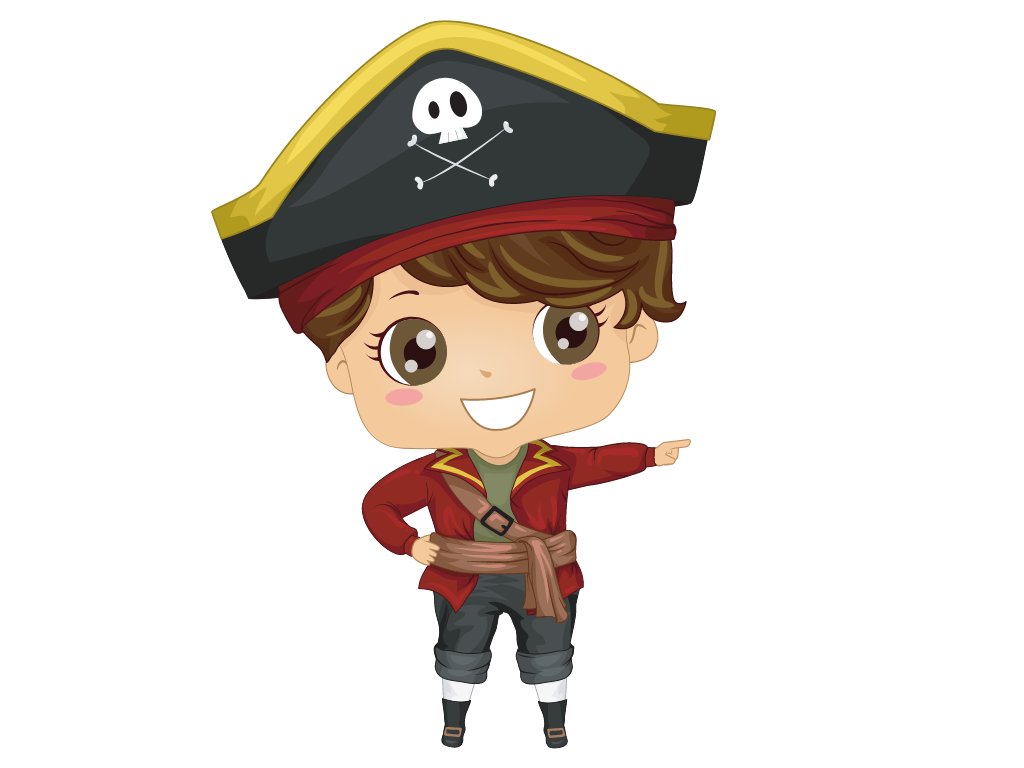 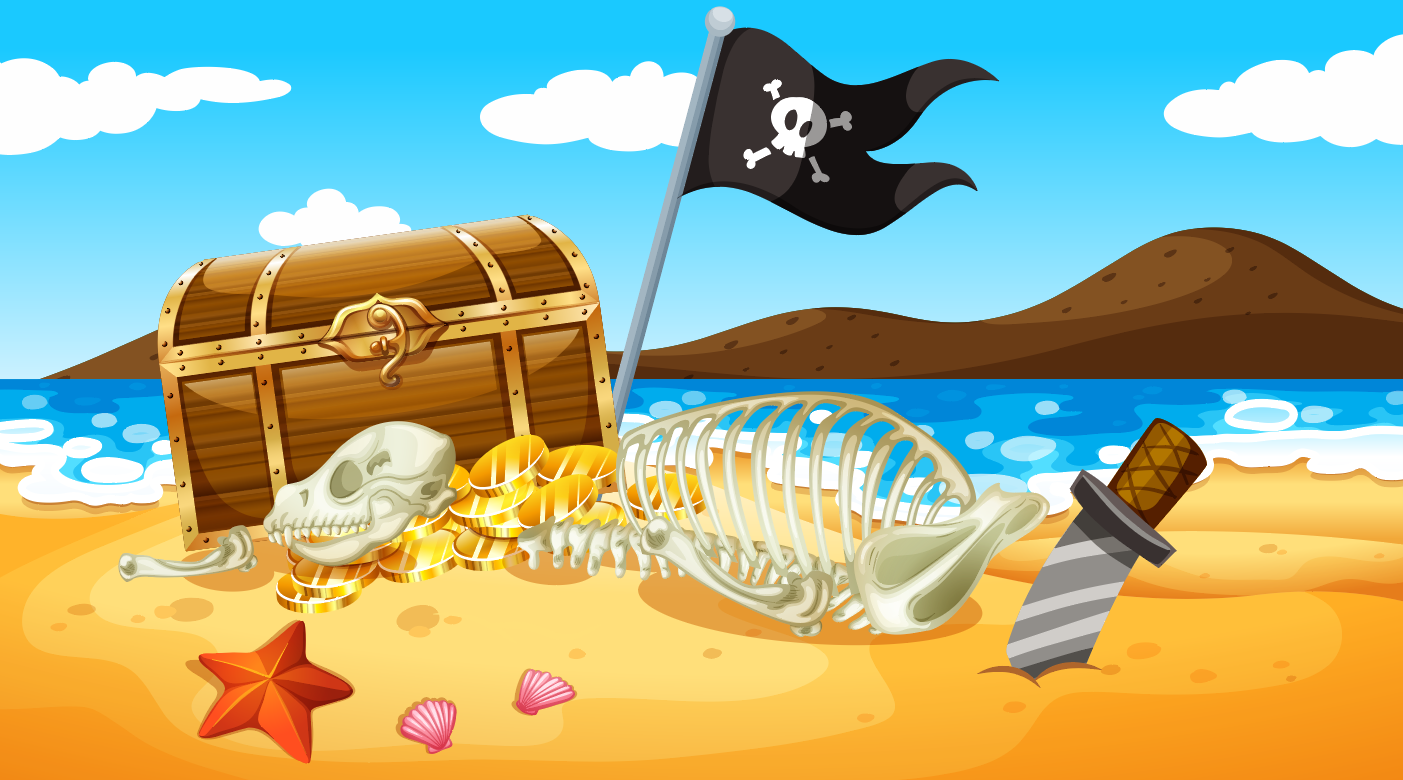 DẶN DÒ
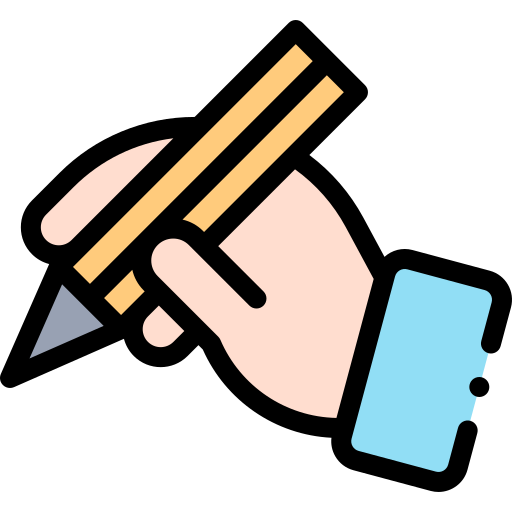 GV ĐIỀN VÀO ĐÂY
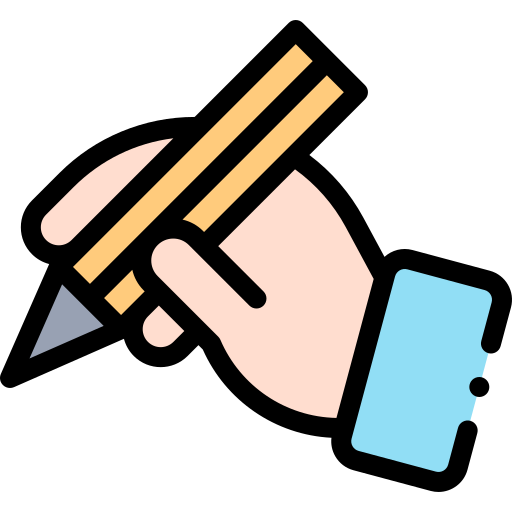 GV ĐIỀN VÀO ĐÂY
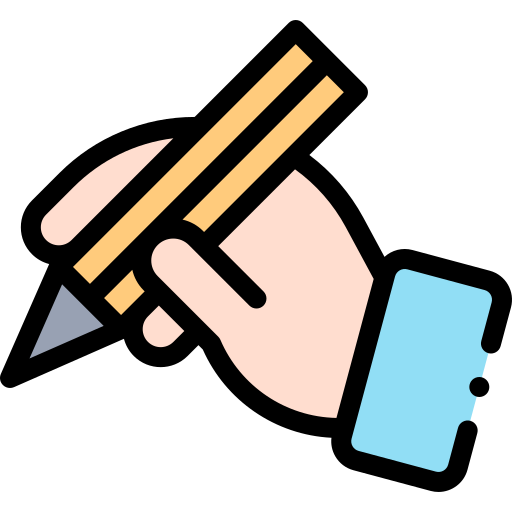 GV ĐIỀN VÀO ĐÂY
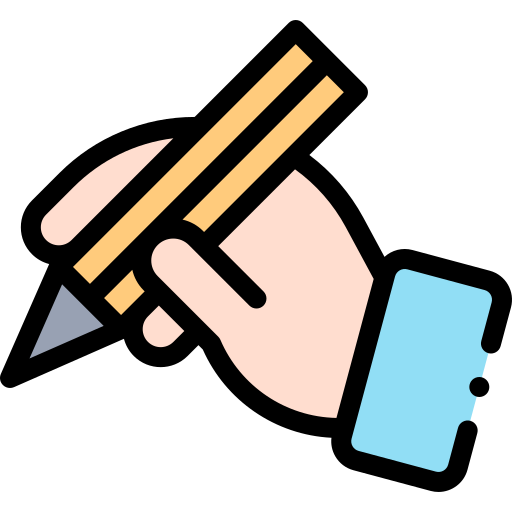 GV ĐIỀN VÀO ĐÂY
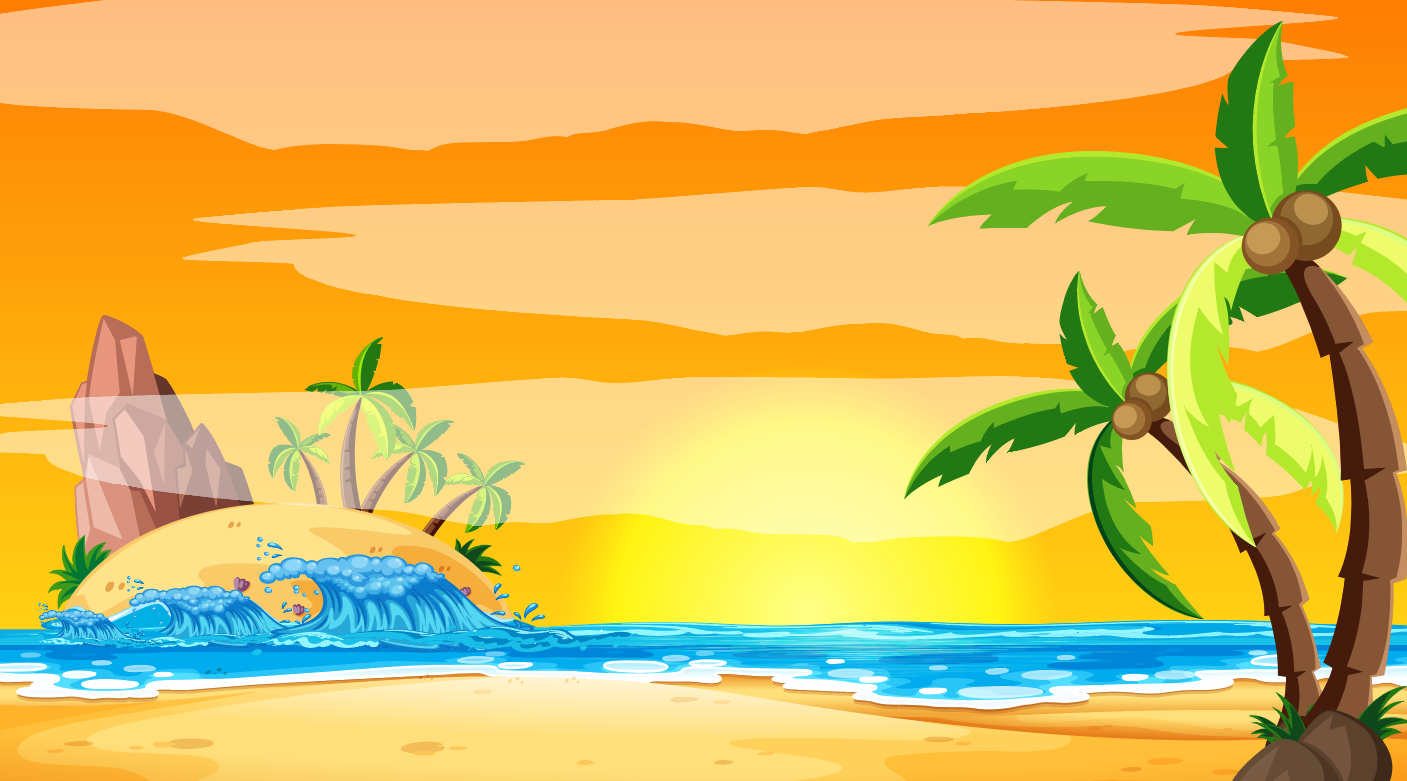 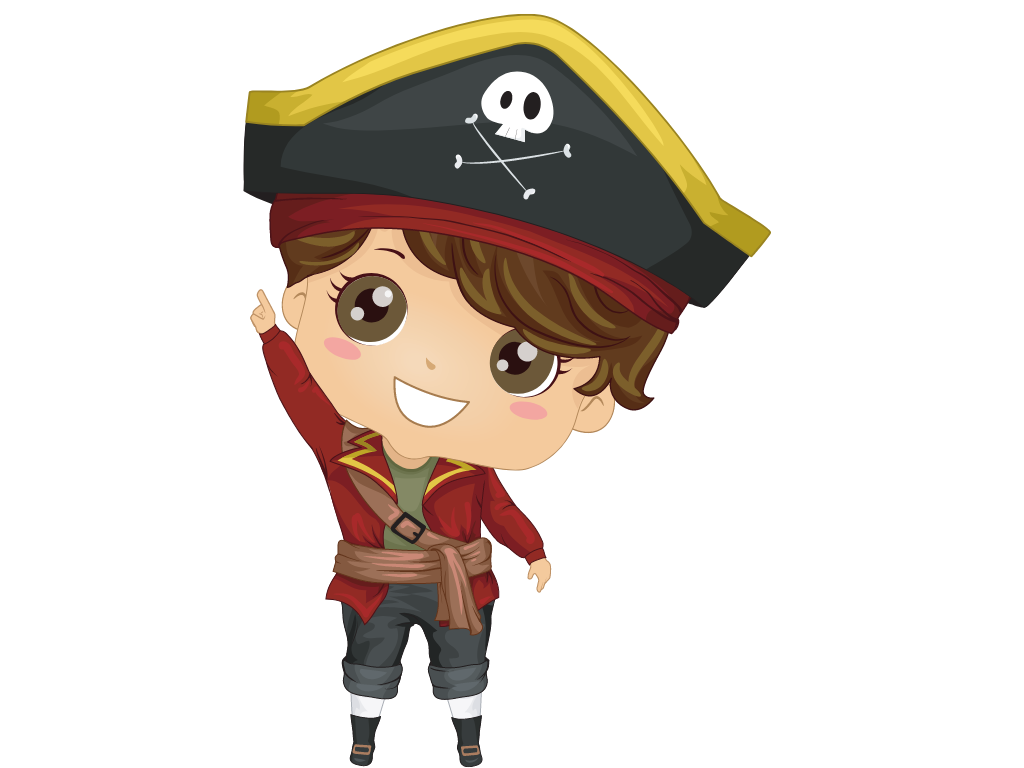 TẠM BIỆT VÀ HẸN GẶP LẠI
TẠM BIỆT VÀ HẸN GẶP LẠI